Министерство образования РМ
ПОРТФОЛИО
Фарносовой Анны Александровны
учителя- логопеда 
МАДОУ «Центр развития ребёнка -  детский сад №17»
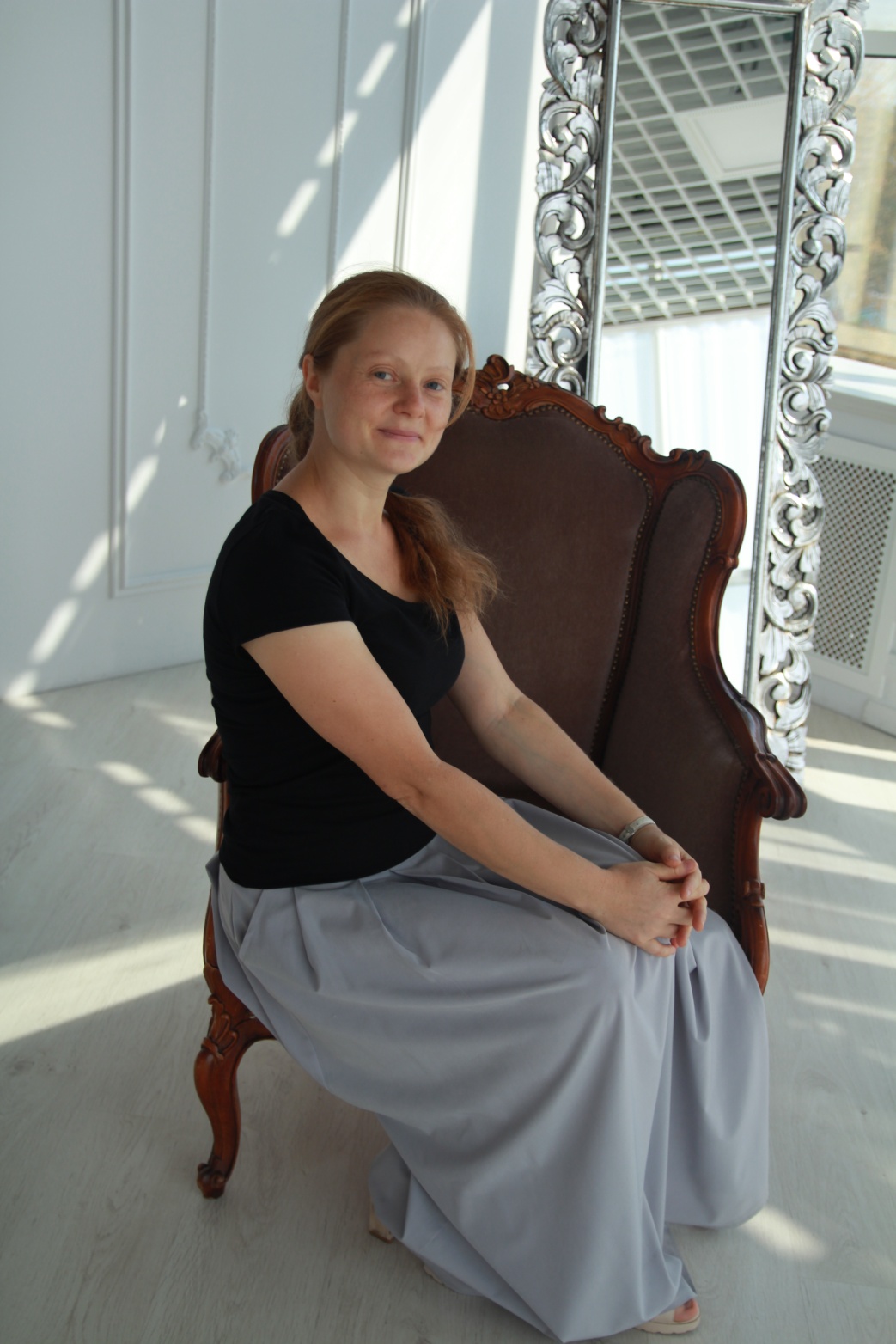 Дата рождения: 07.05.1985 г.
Образование: ФГБОУВО «Мордовский государственный педагогический институт имени М. Е. Евсевьева» г.Саранск . Квалификация по диплому: бакалавр. Направление подготовки  «Специальное (дефектологическое) образование». Профиль: Логопедия
№ диплома: 101305 1395550 
Регистрационный номер: 4907
Дата выдачи:  09.02.2018 года
Стаж педагогической работы : 4 года
Общий трудовой стаж: 17 лет
Наличие квалификационной категории: нет
Звание: не имею
1. Соответствие данных первичного обследования и диагноза перспективному плану индивидуальной или групповой коррекции
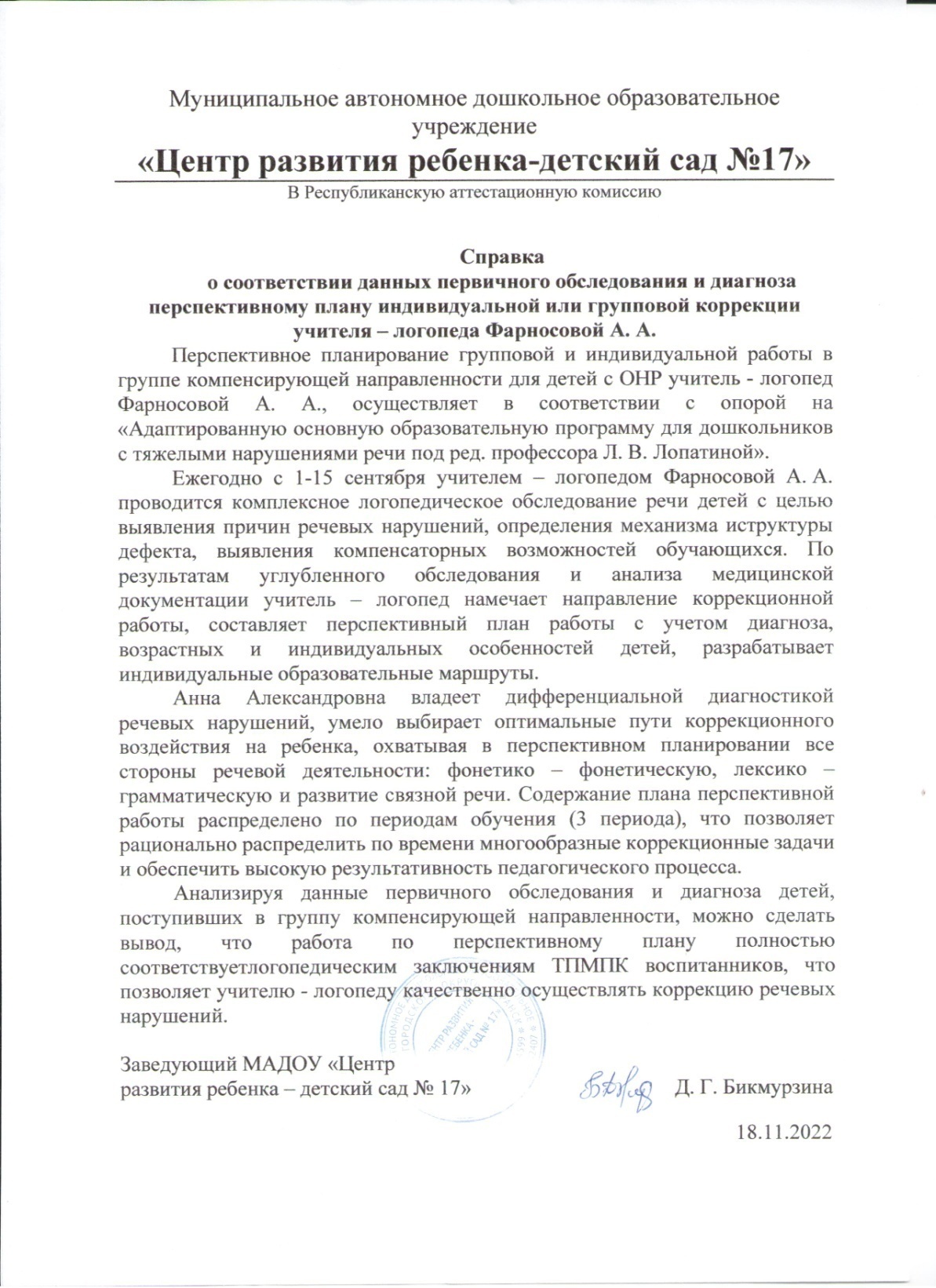 2. Динамика продвижения воспитанников в соответствии с перспективным планом коррекционной работы
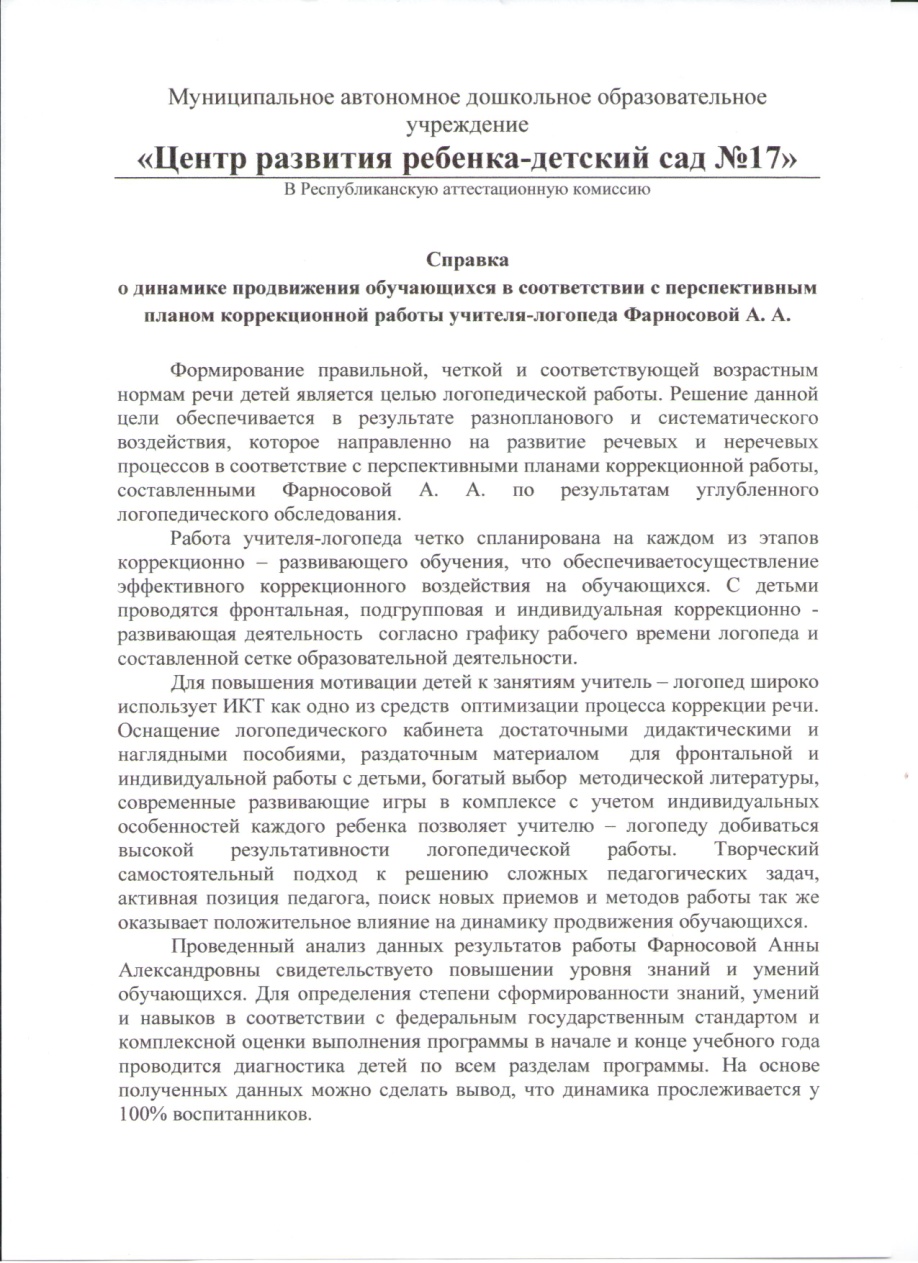 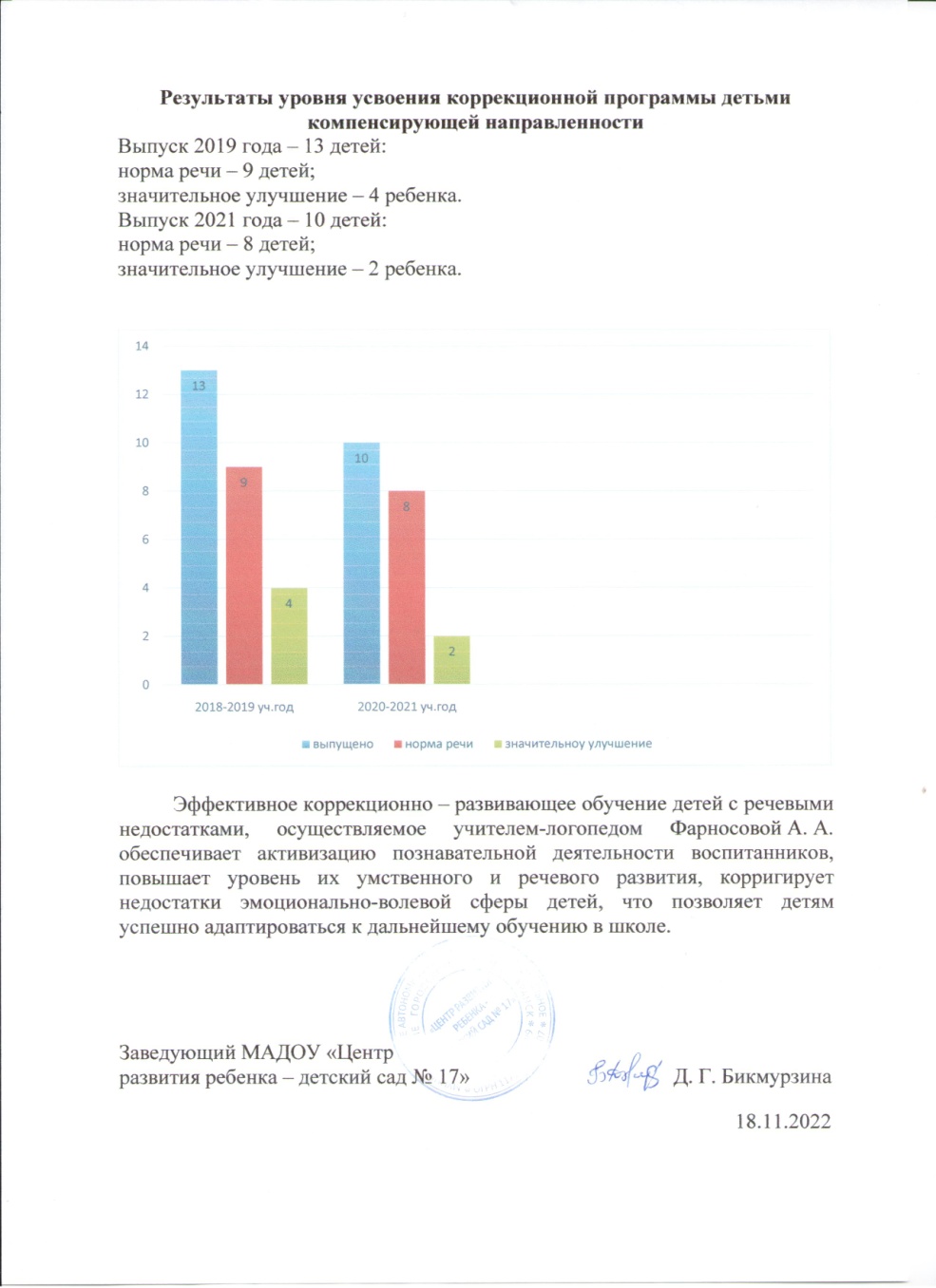 Результаты уровня усвоения коррекционной  программы детьми компенсирующей направленности
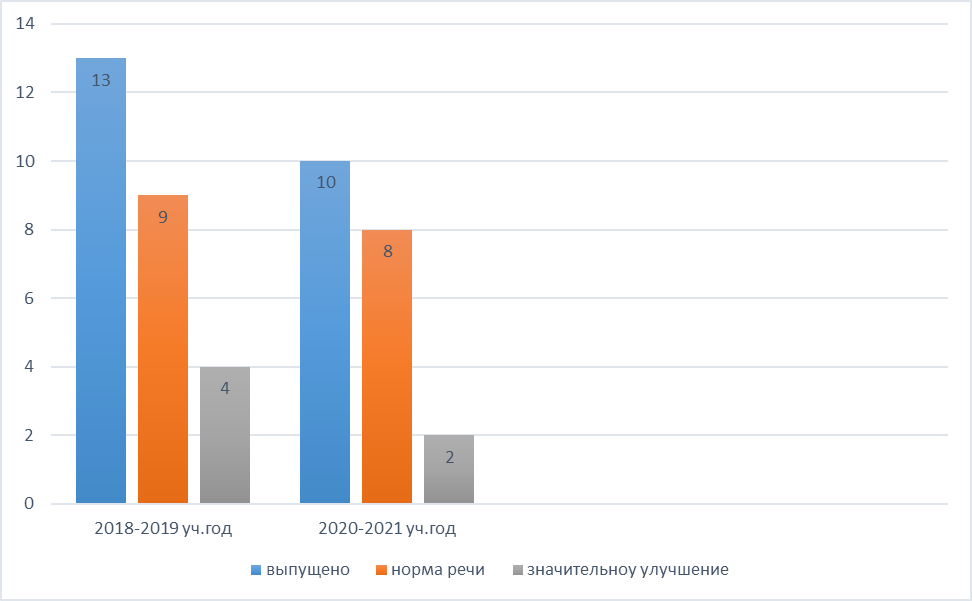 3. Взаимодействие с родителями
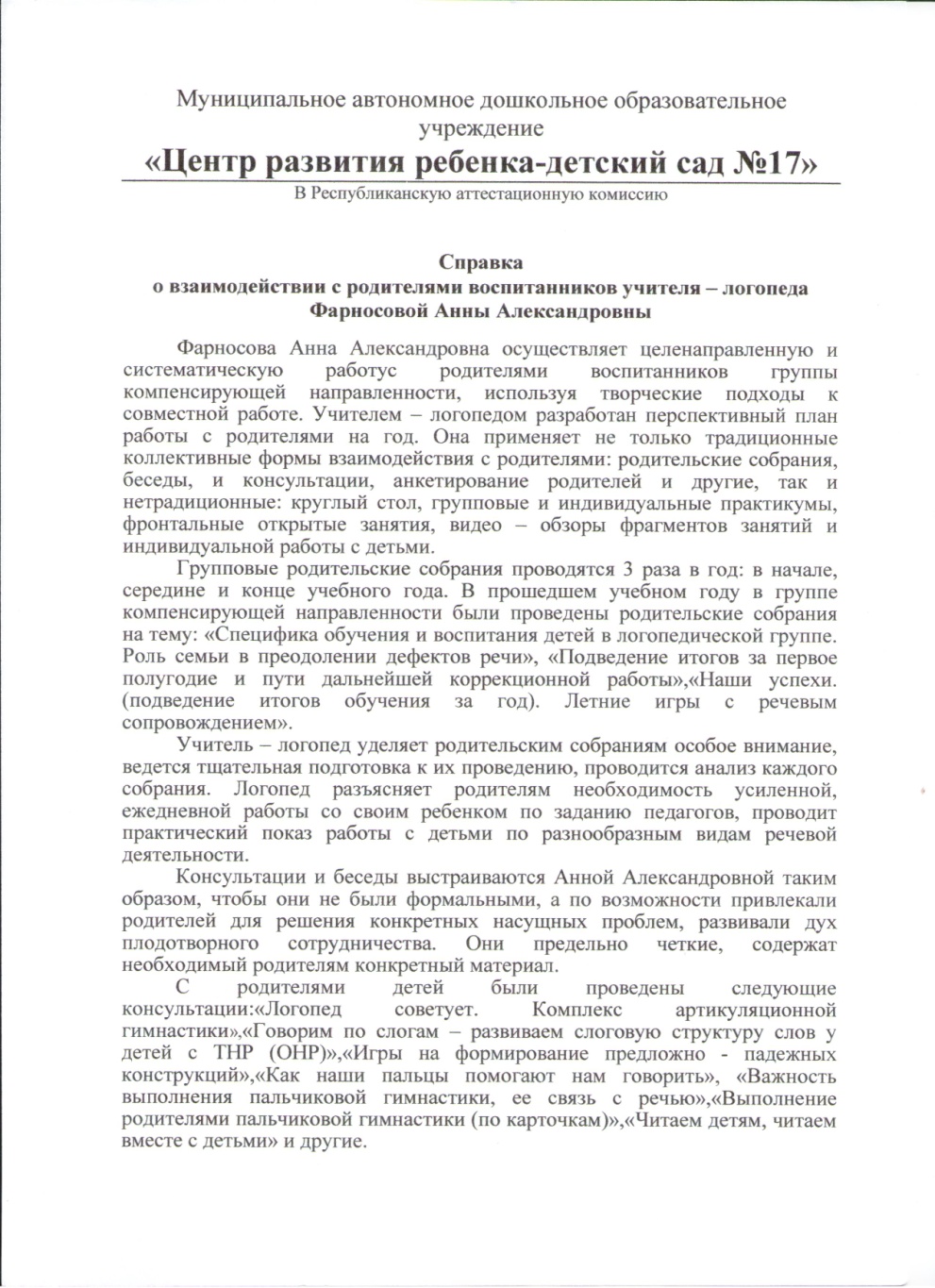 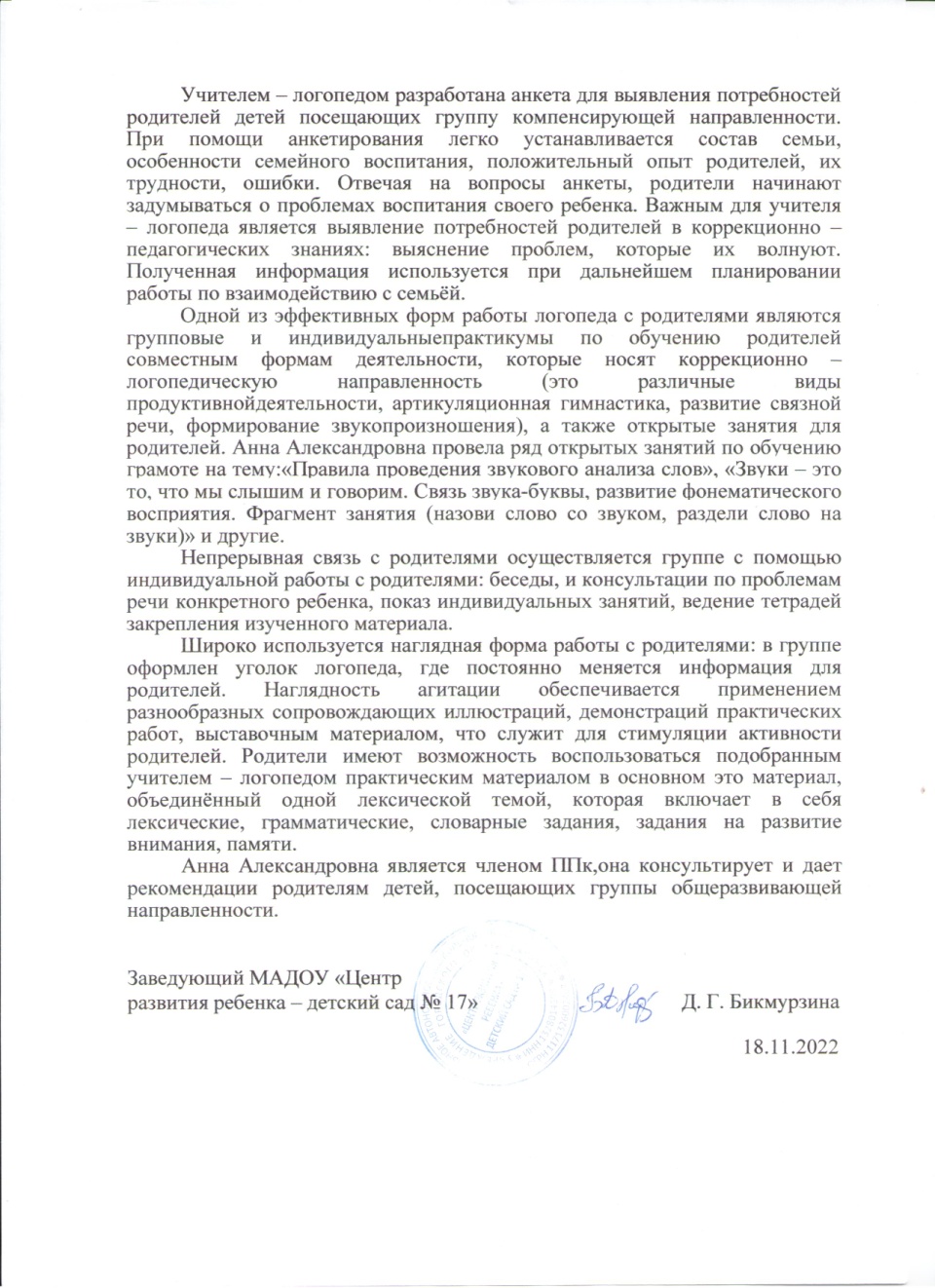 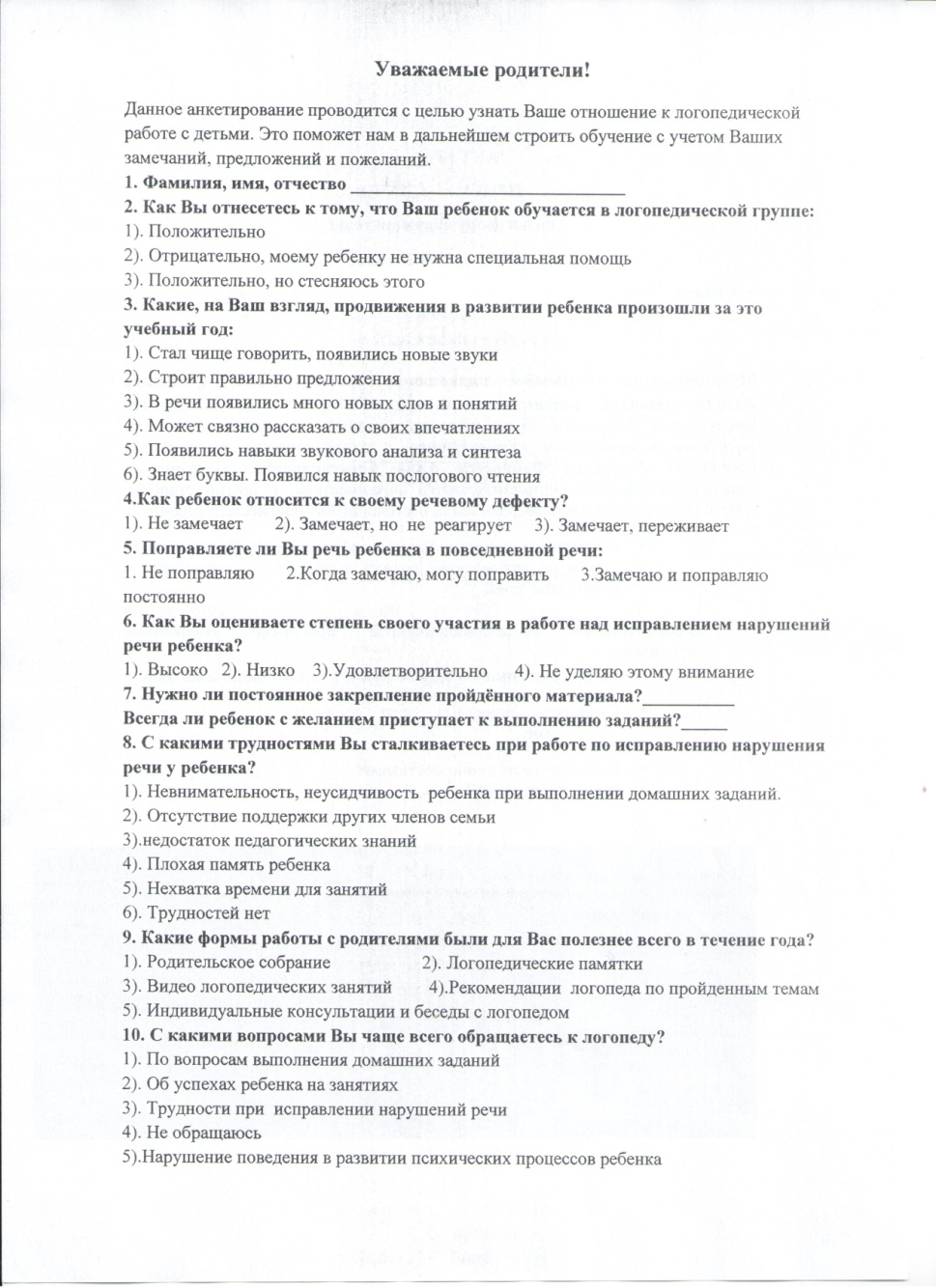 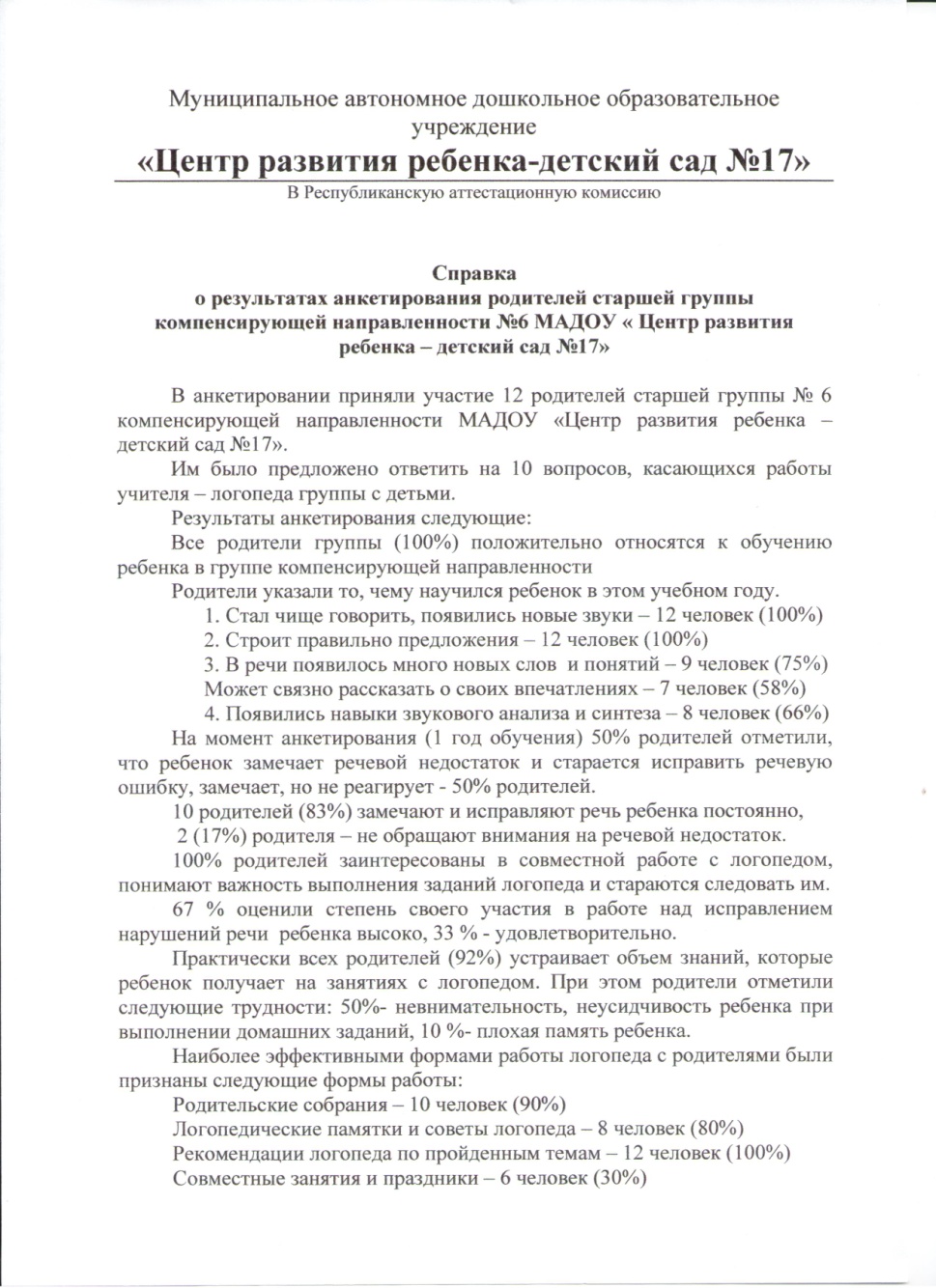 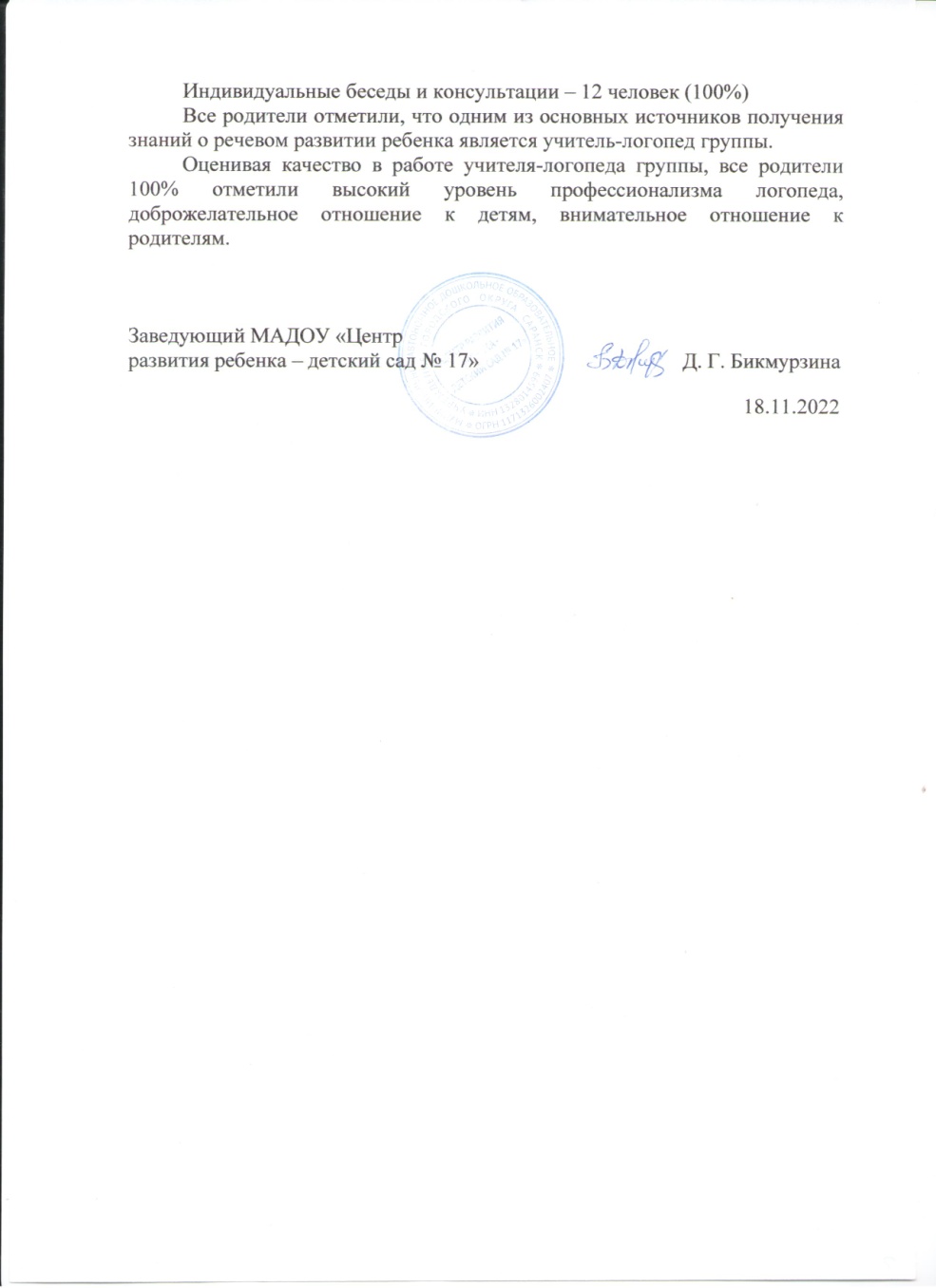 4. Результаты участия в инновационной(экспериментальной)деятельности
Представление инновационного педагогического опыта
учителя – логопеда 
МАДОУ «Центр развития ребёнка -  детский сад №17» г.о. Саранск
Тема методической работы: "Нейропсихологические игры и упражнения в работе учителя-логопеда в процессе коррекционной работы по преодолению нарушений устной речи у дошкольников"
https://view.officeapps.live.com/op/view.aspx?src=https%3A%2F%2Fupload2.schoolrm.ru%2Fiblock%2F2fd%2F2fd2fdea23244289c85466ff404ca100%2FFarnosova-Anna-Aleksandrovna.docx&wdOrigin=BROWSELINK
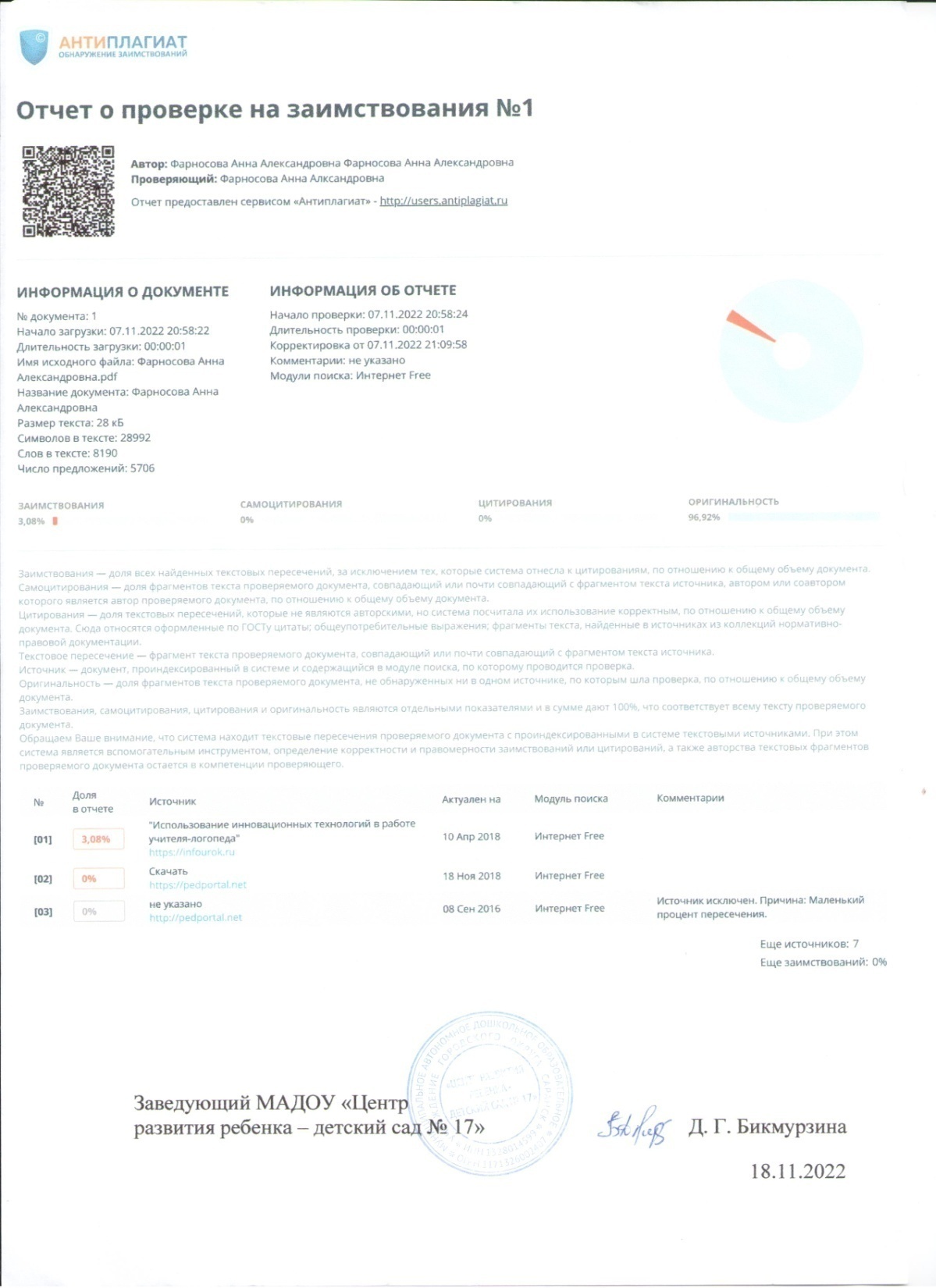 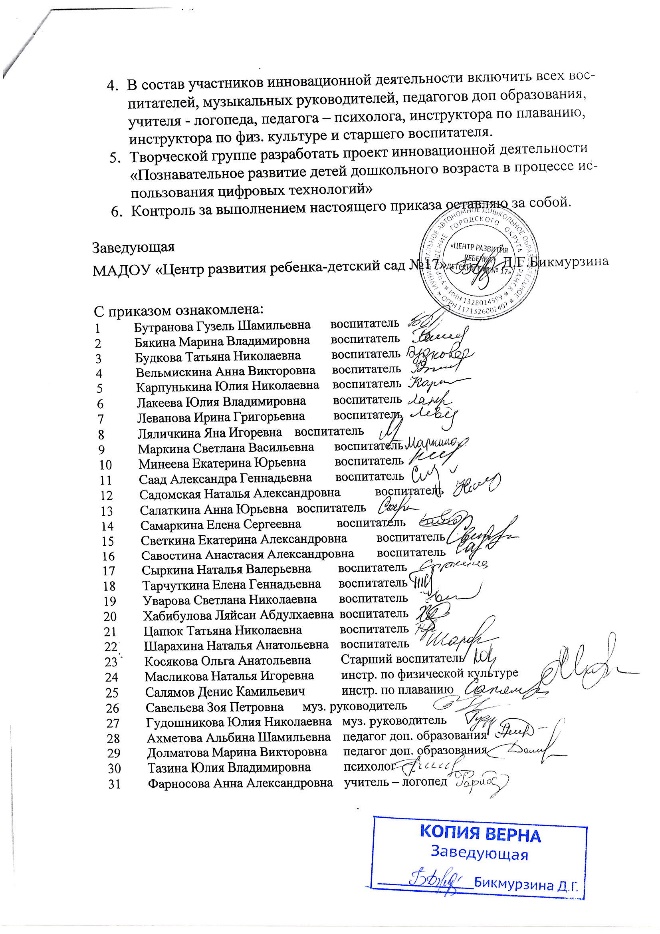 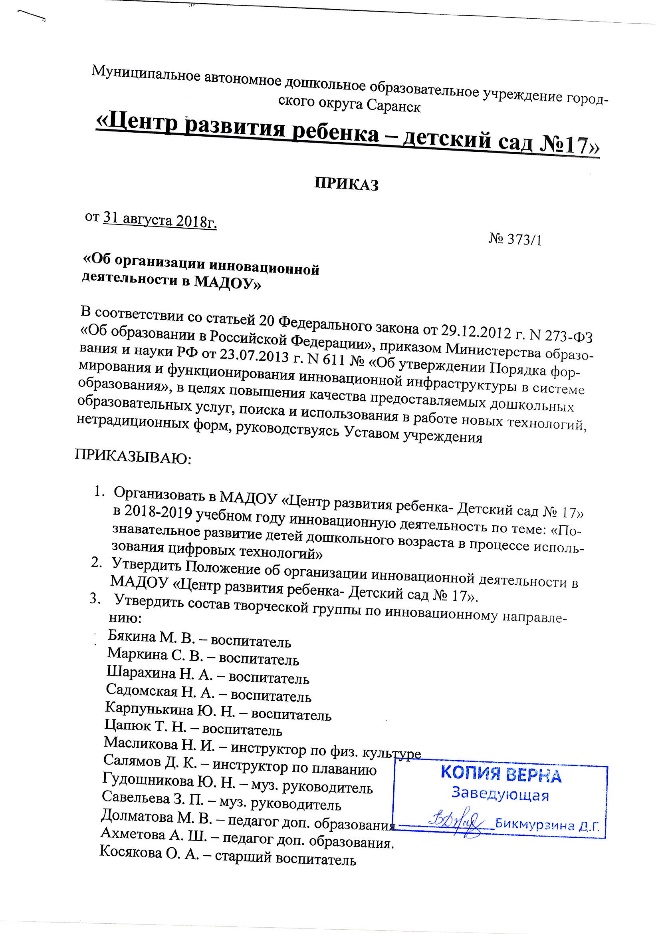 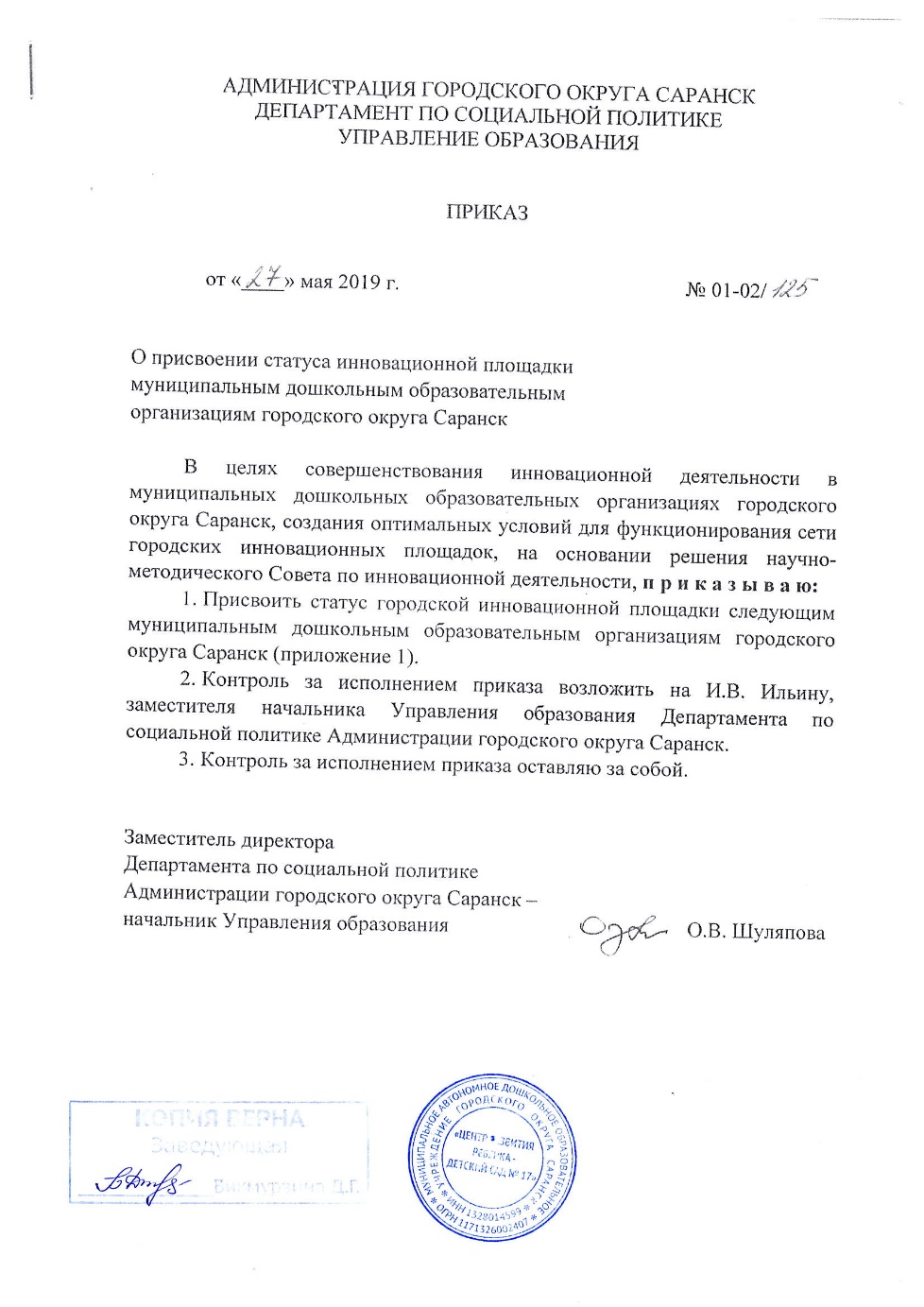 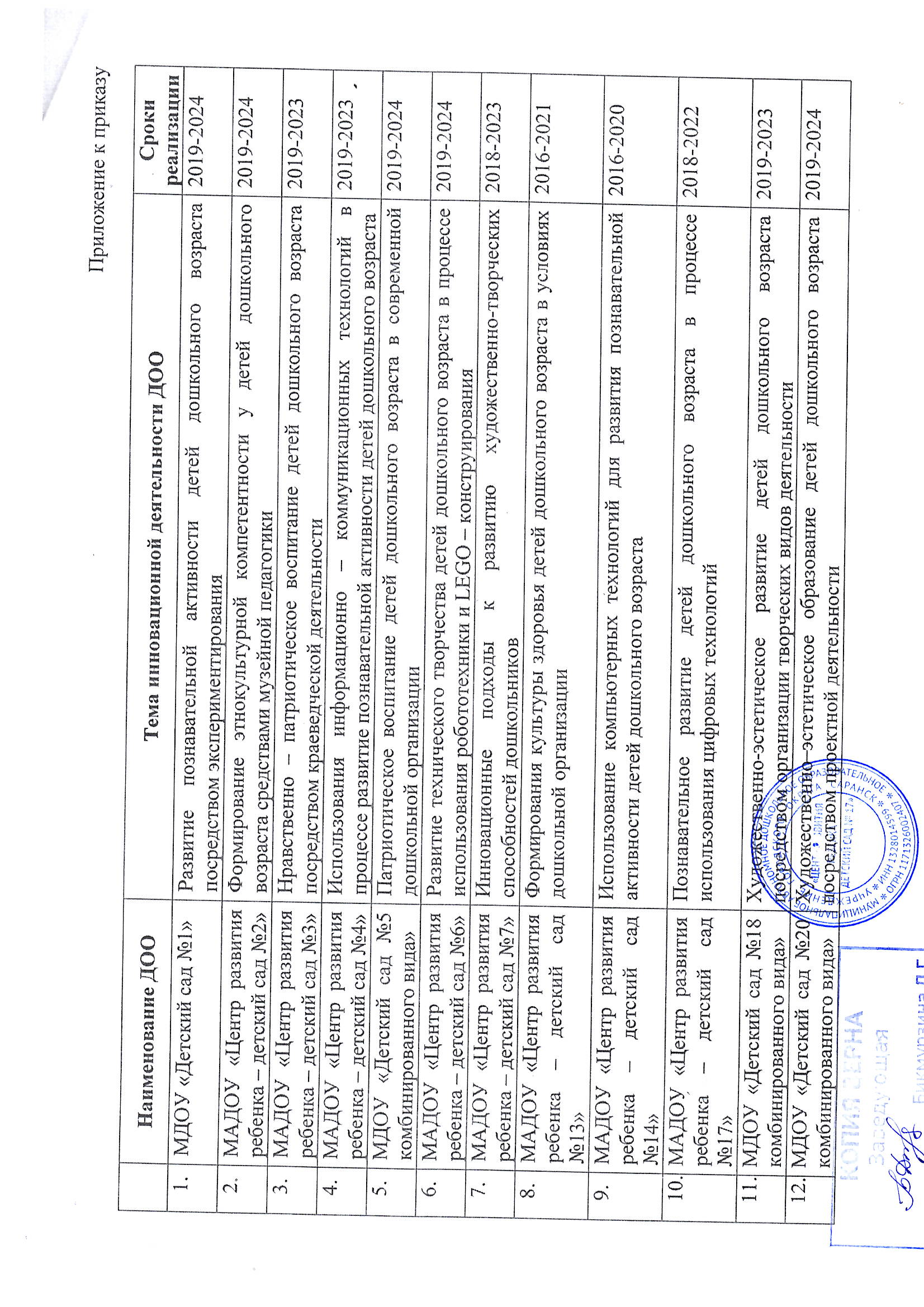 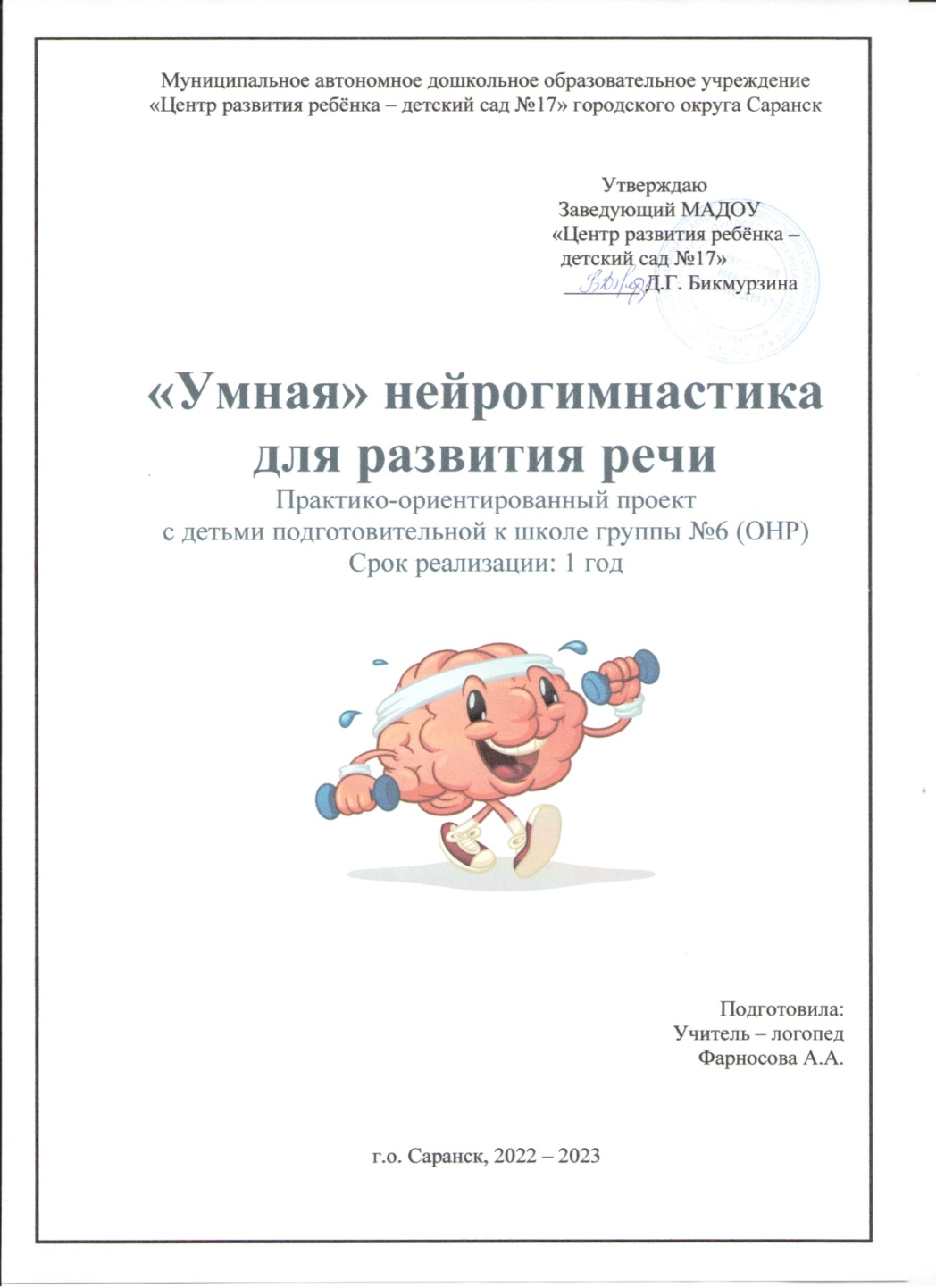 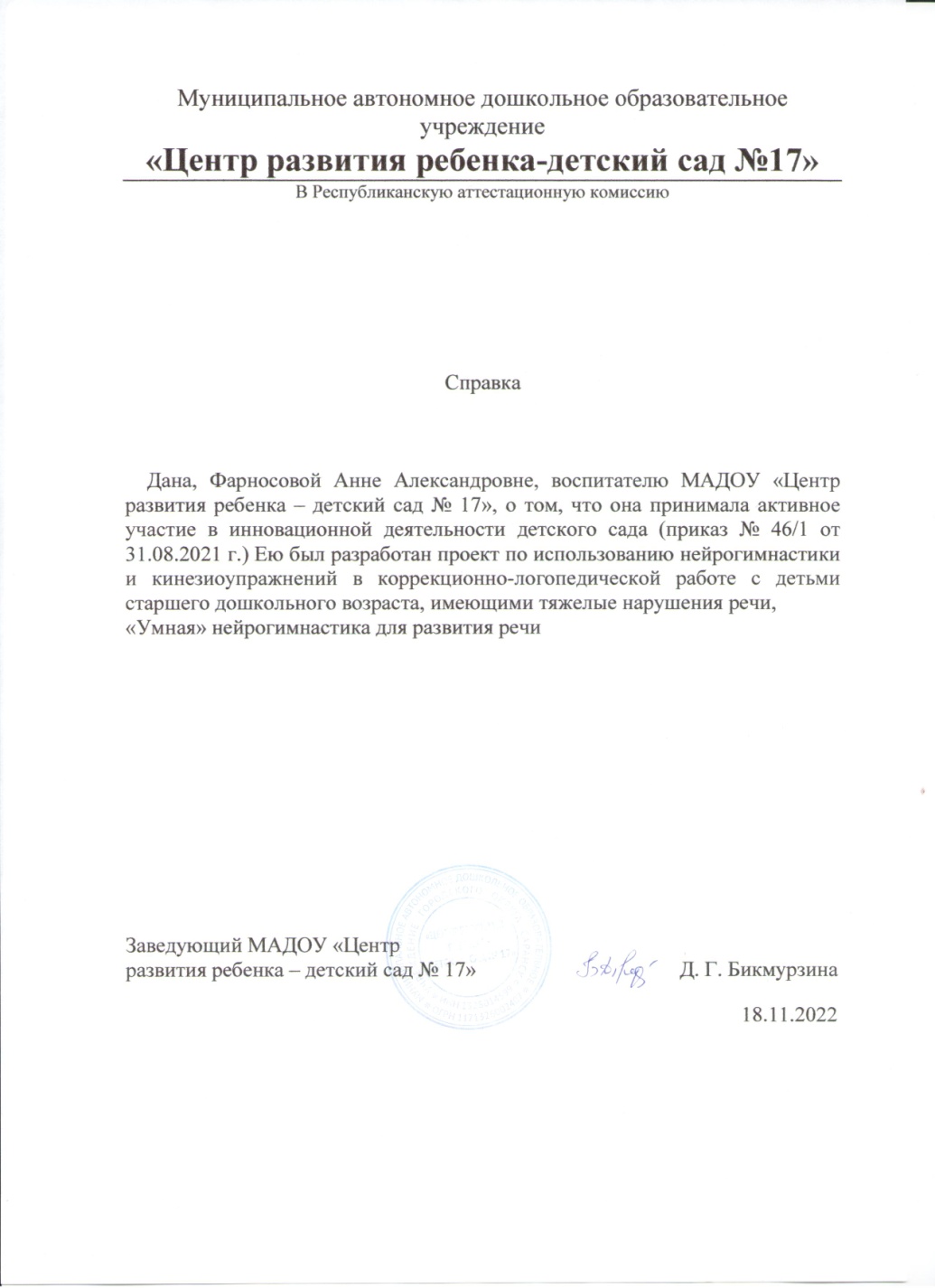 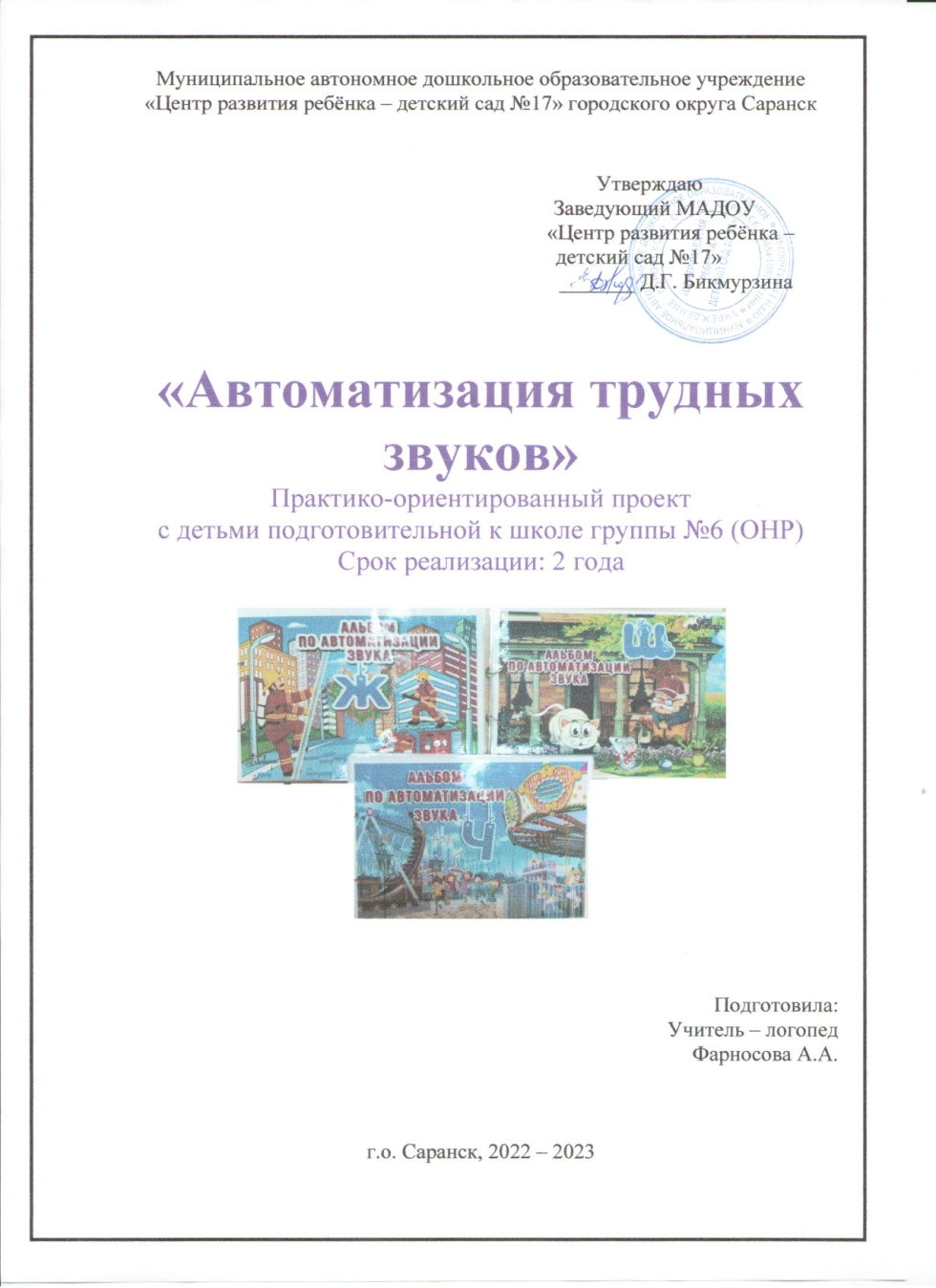 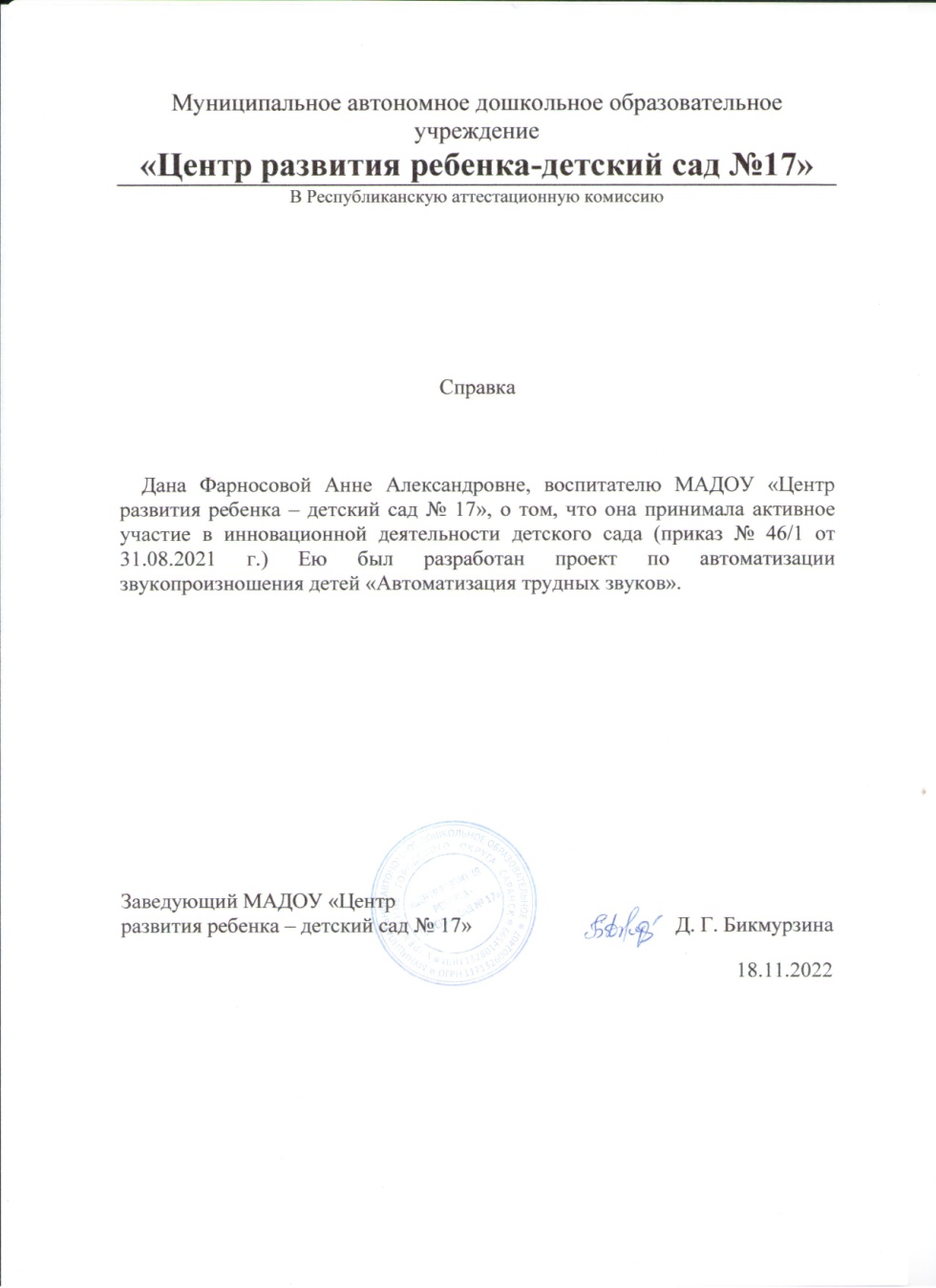 5. Участие детей в заочных олимпиадах, открытых конкурсах, конференциях, выставках, турнирах, соревнованиях
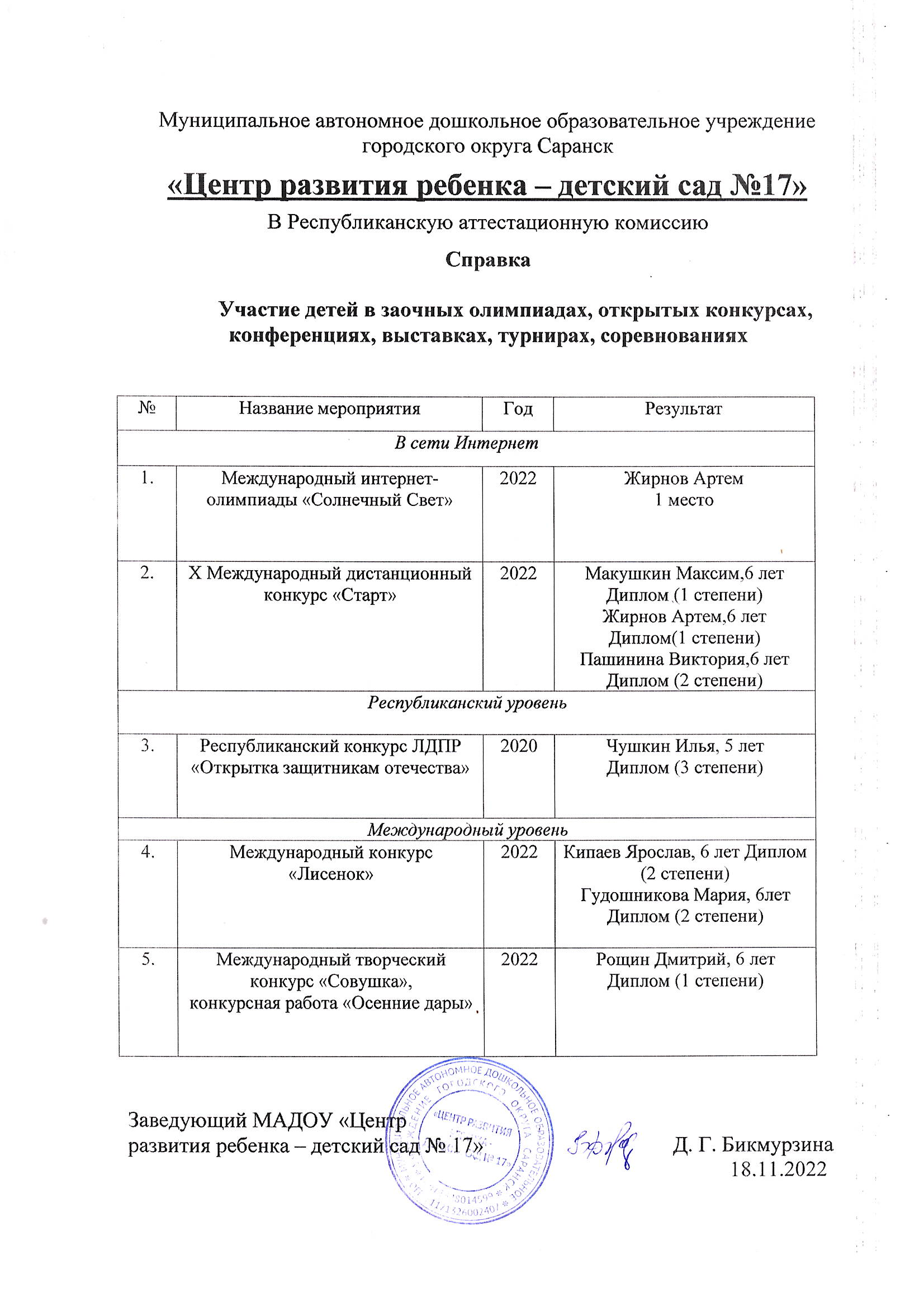 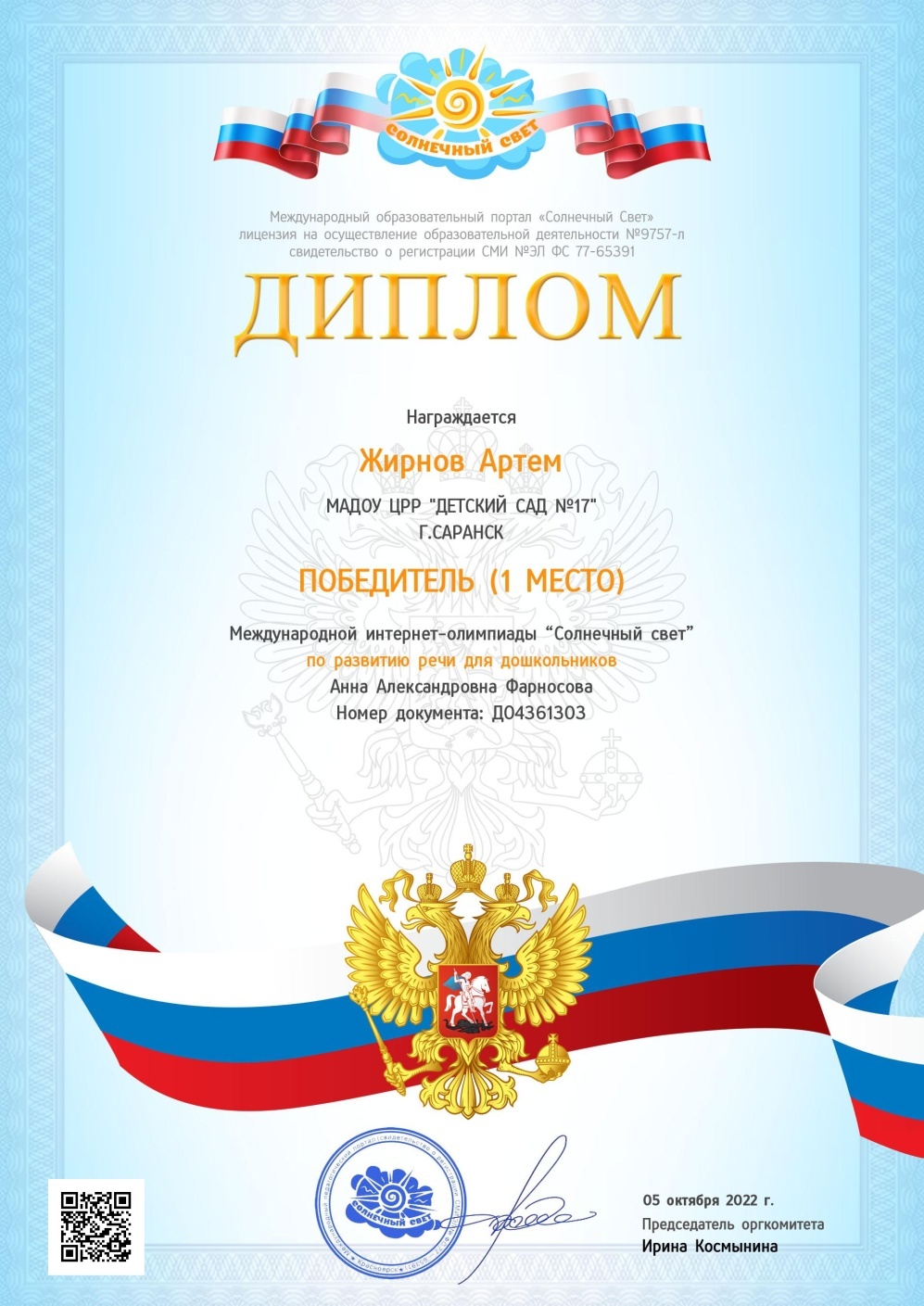 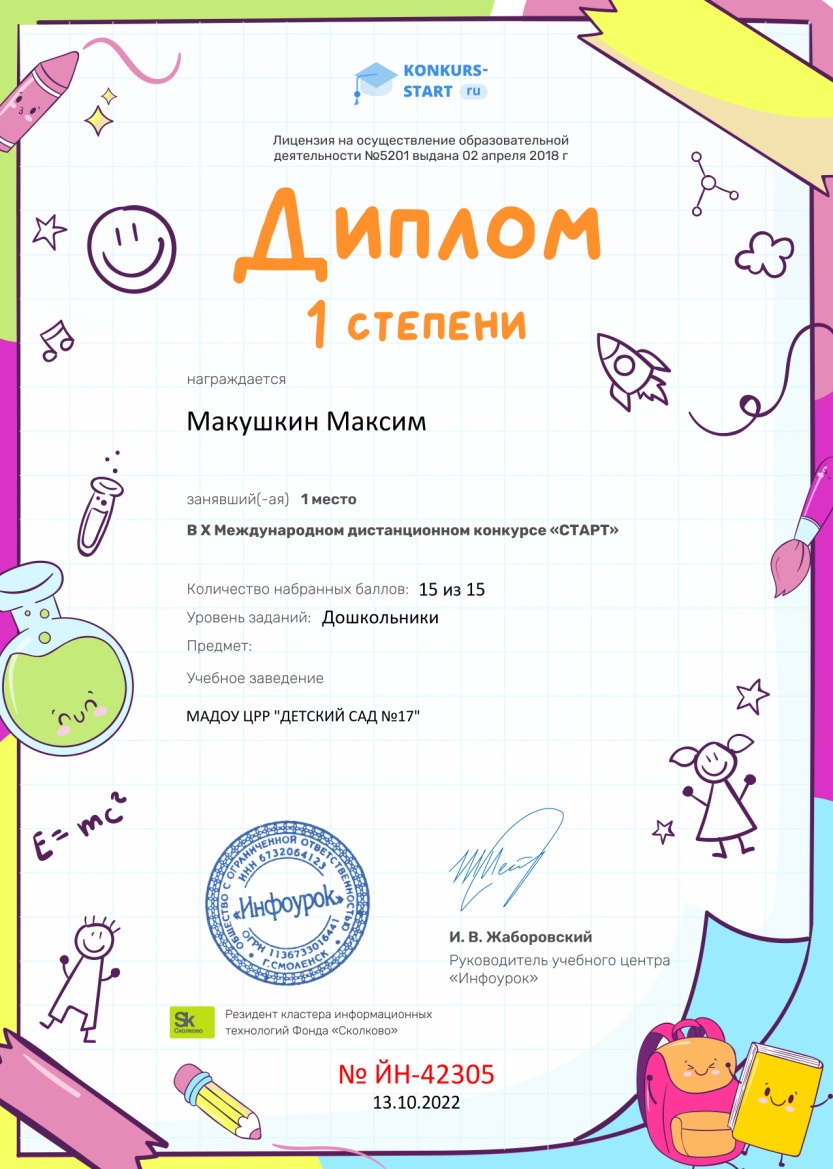 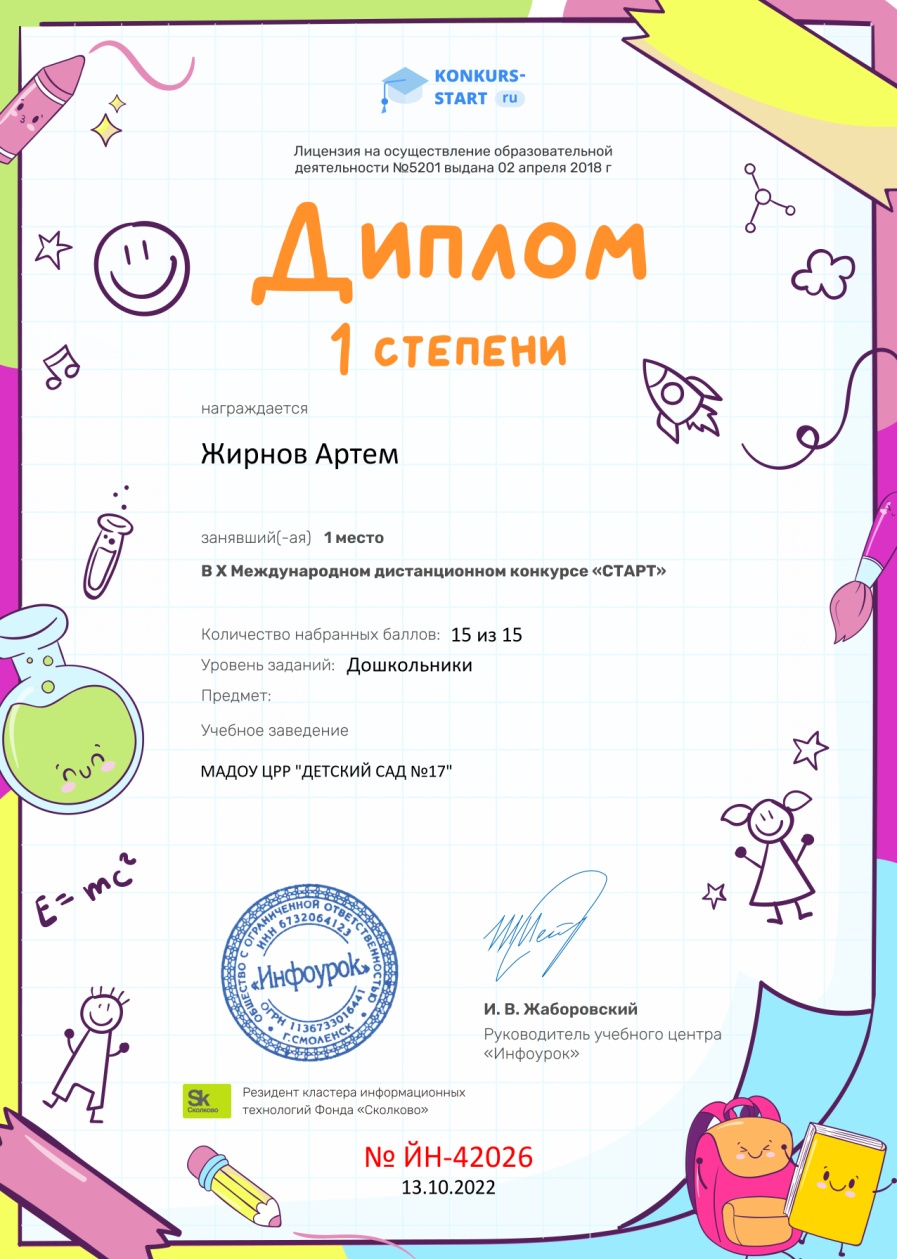 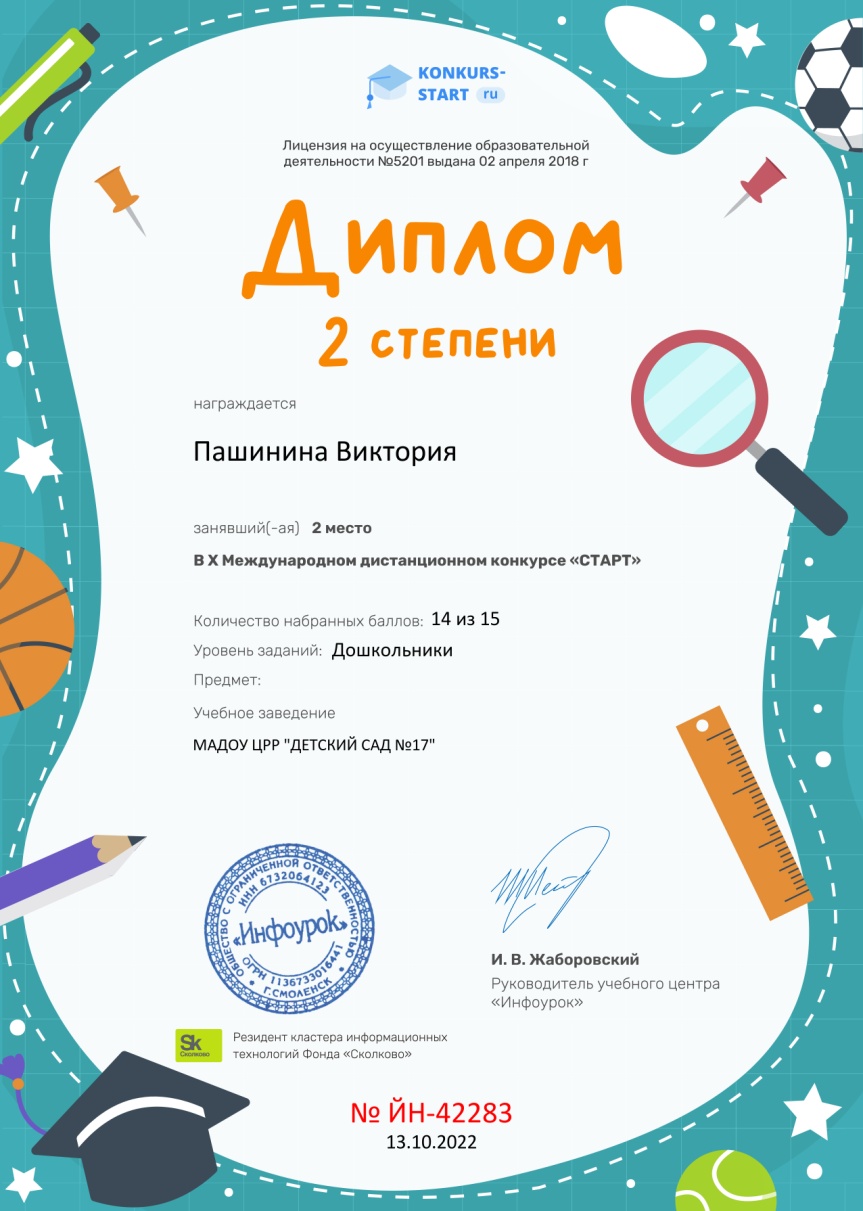 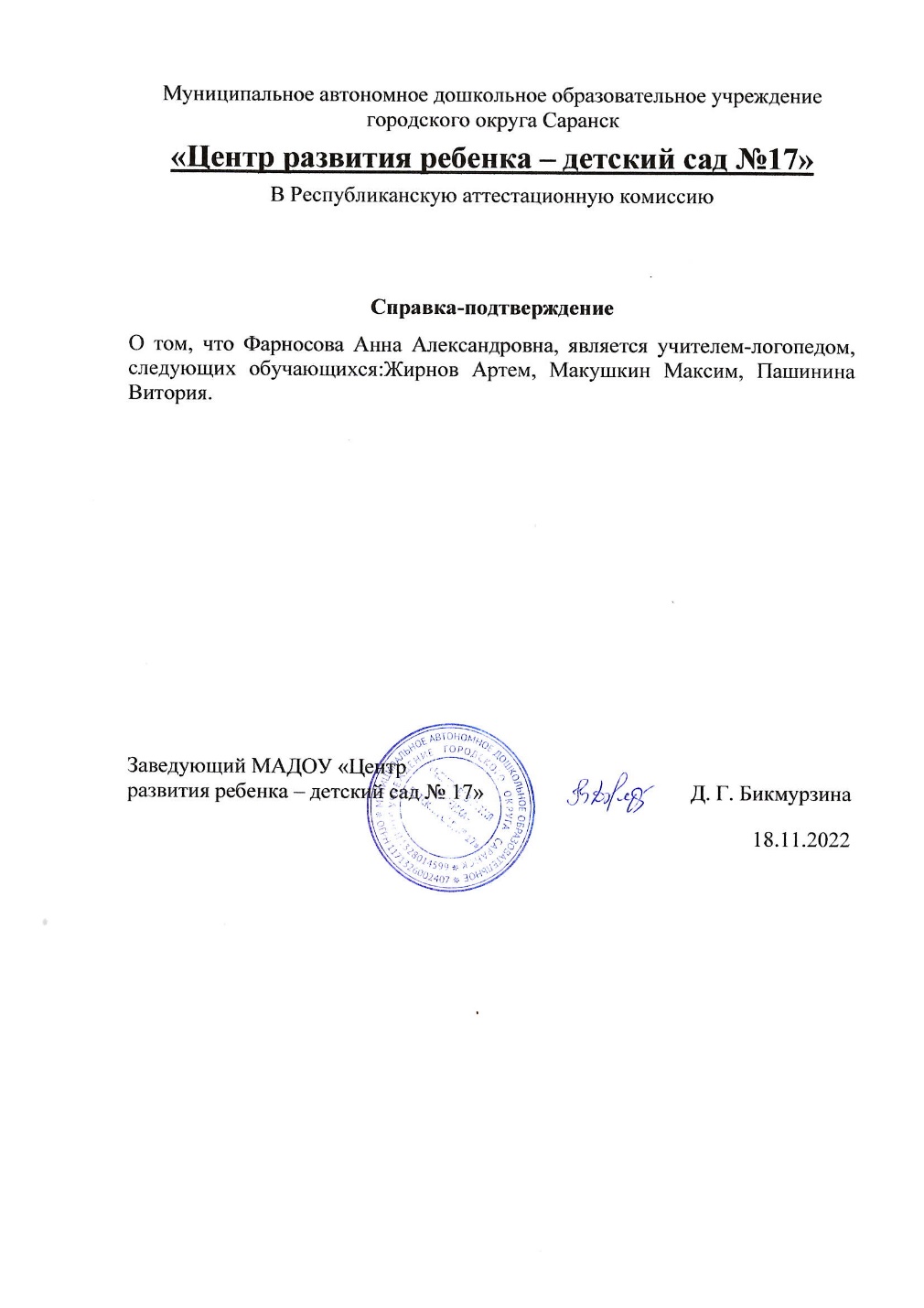 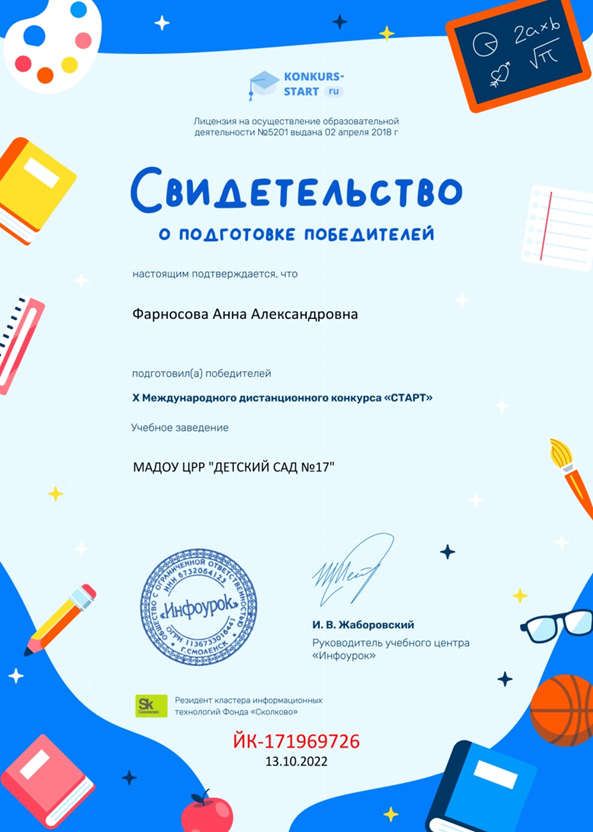 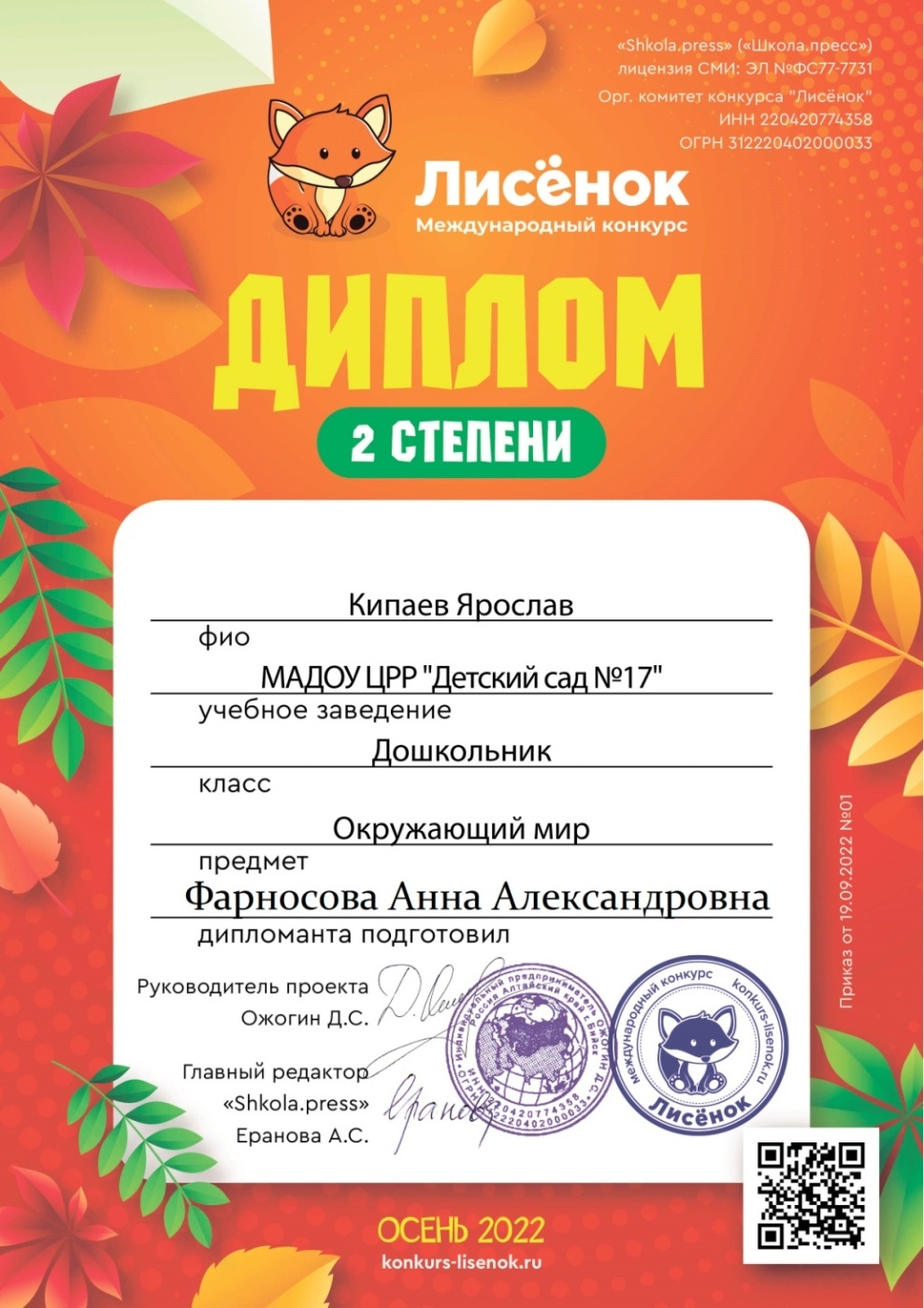 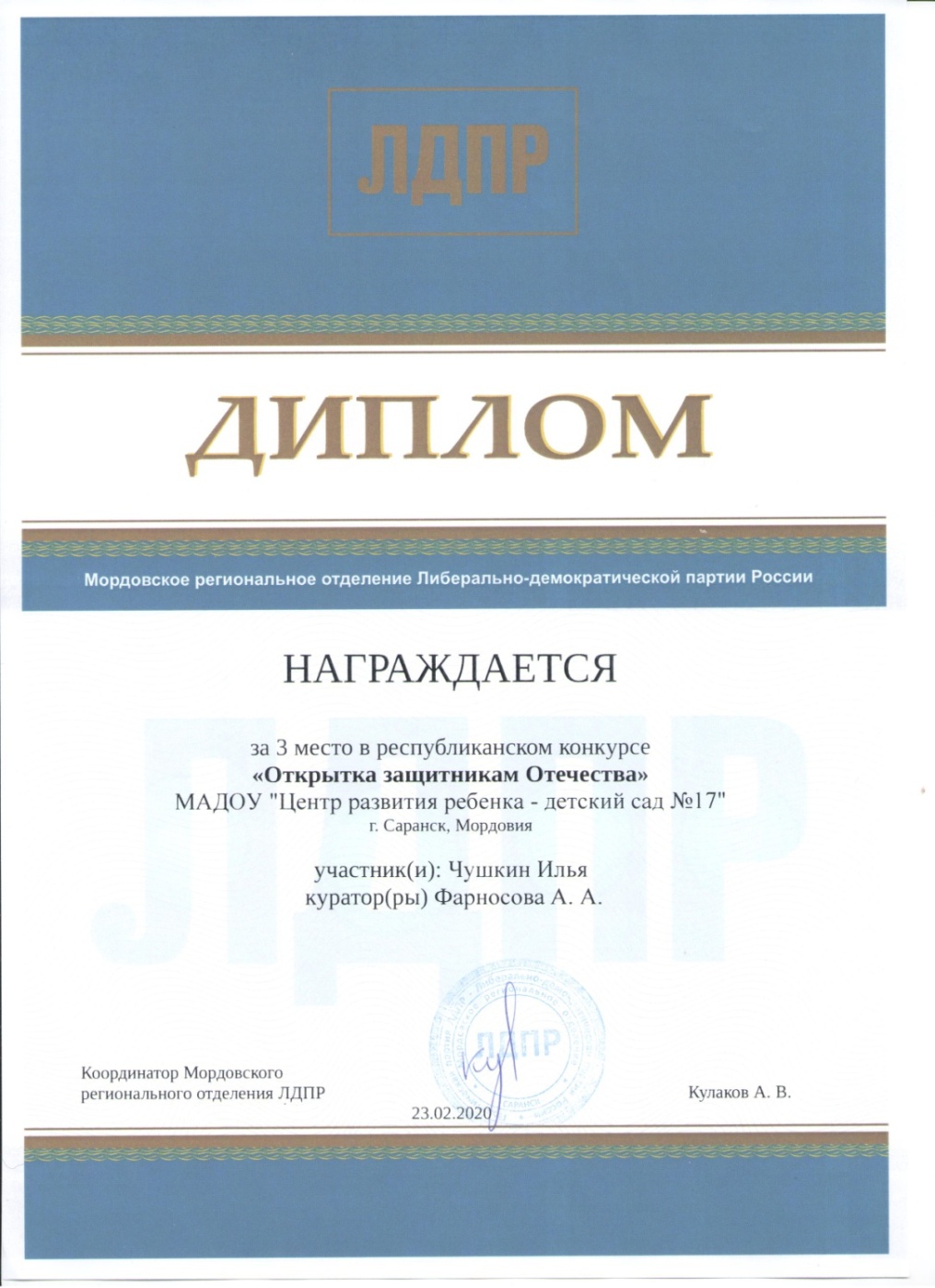 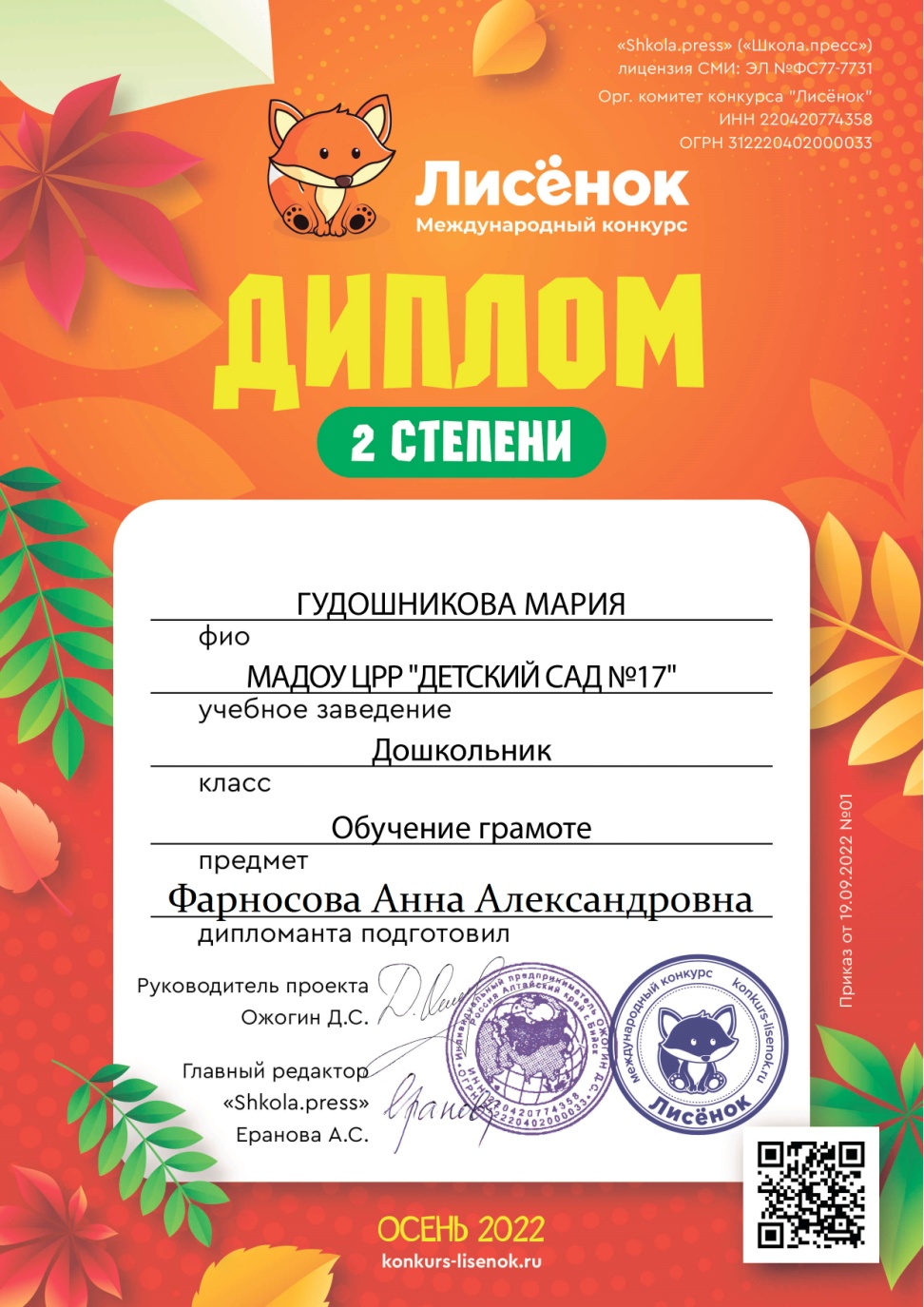 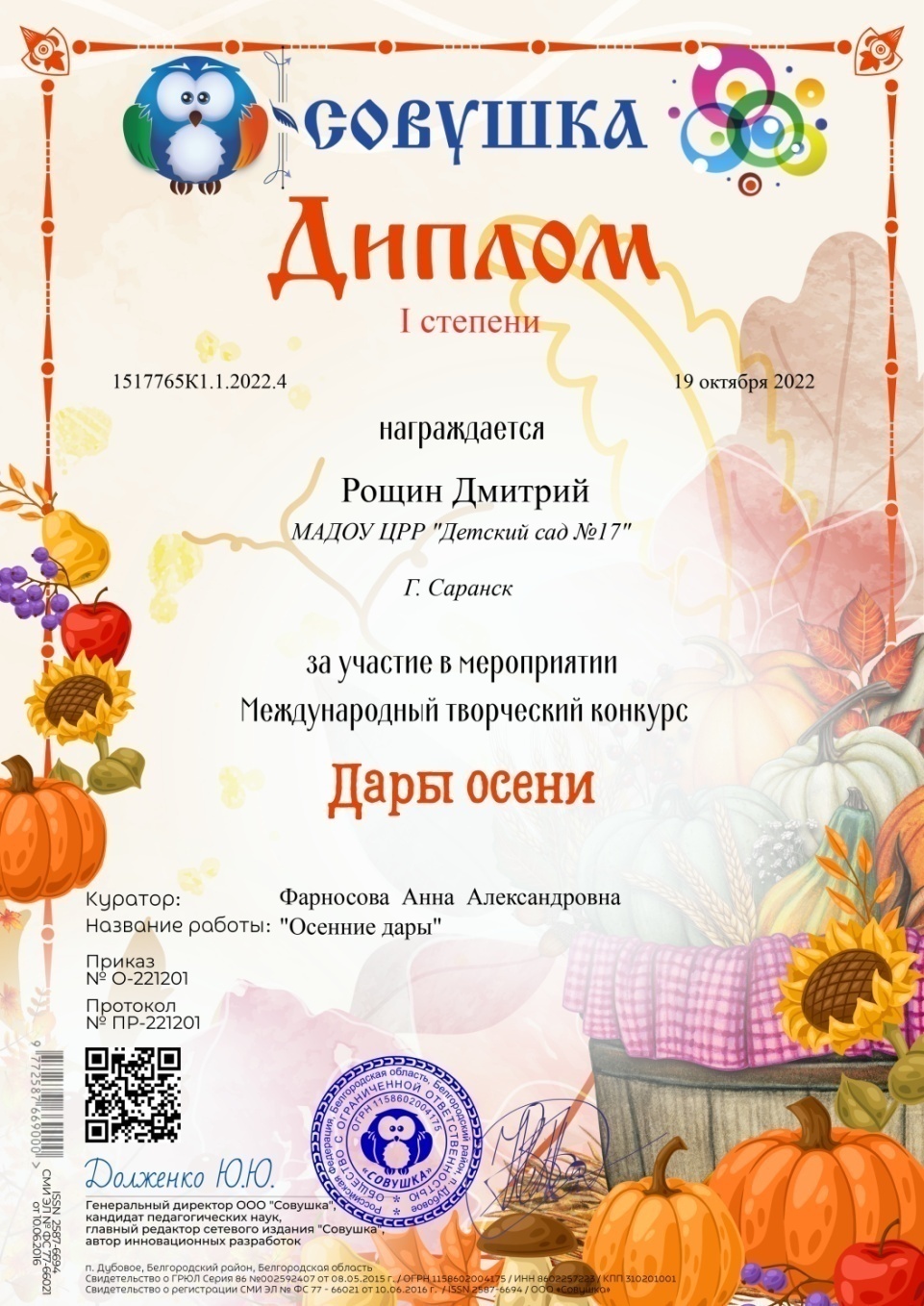 6. Наличие публикаций
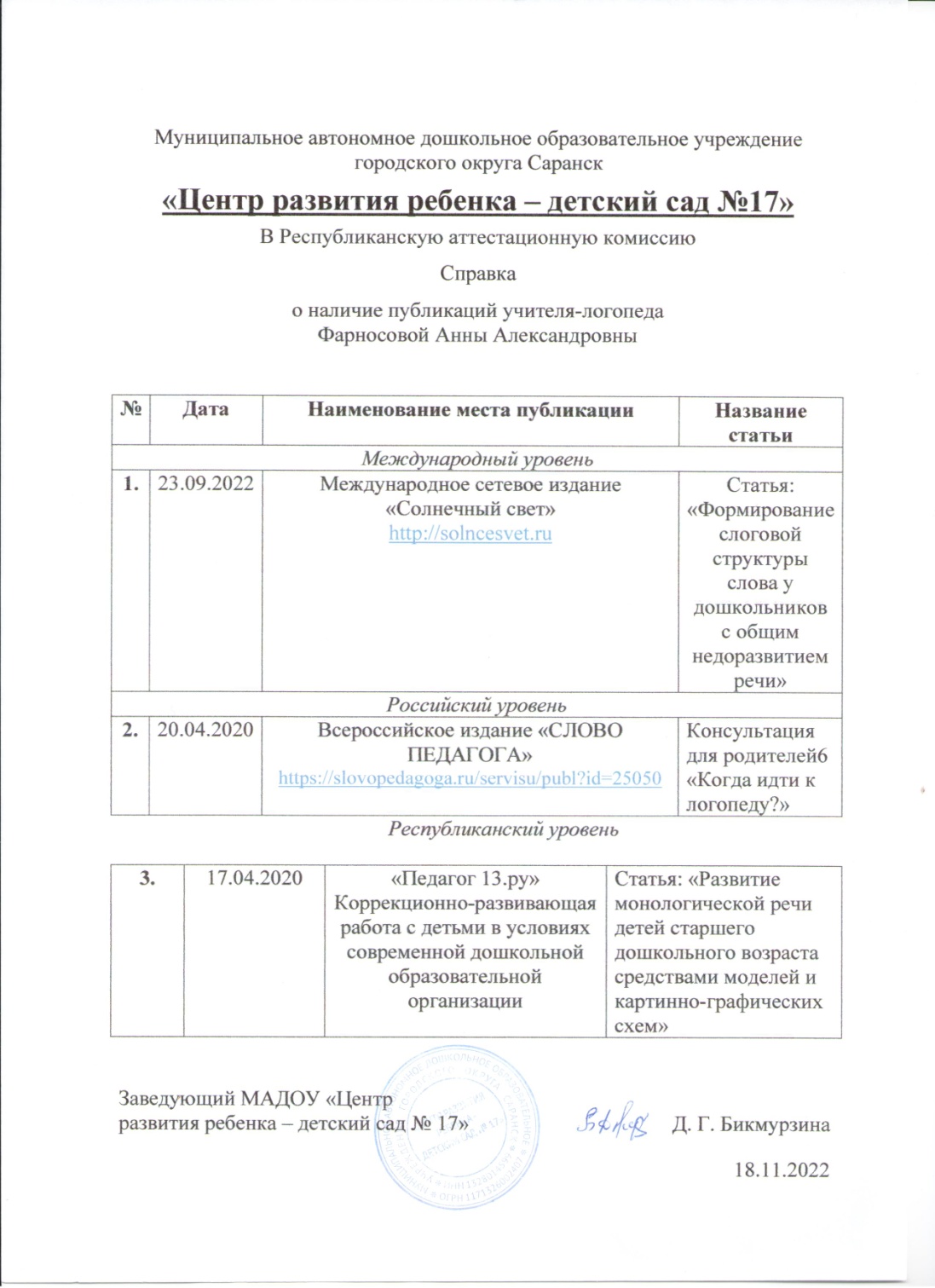 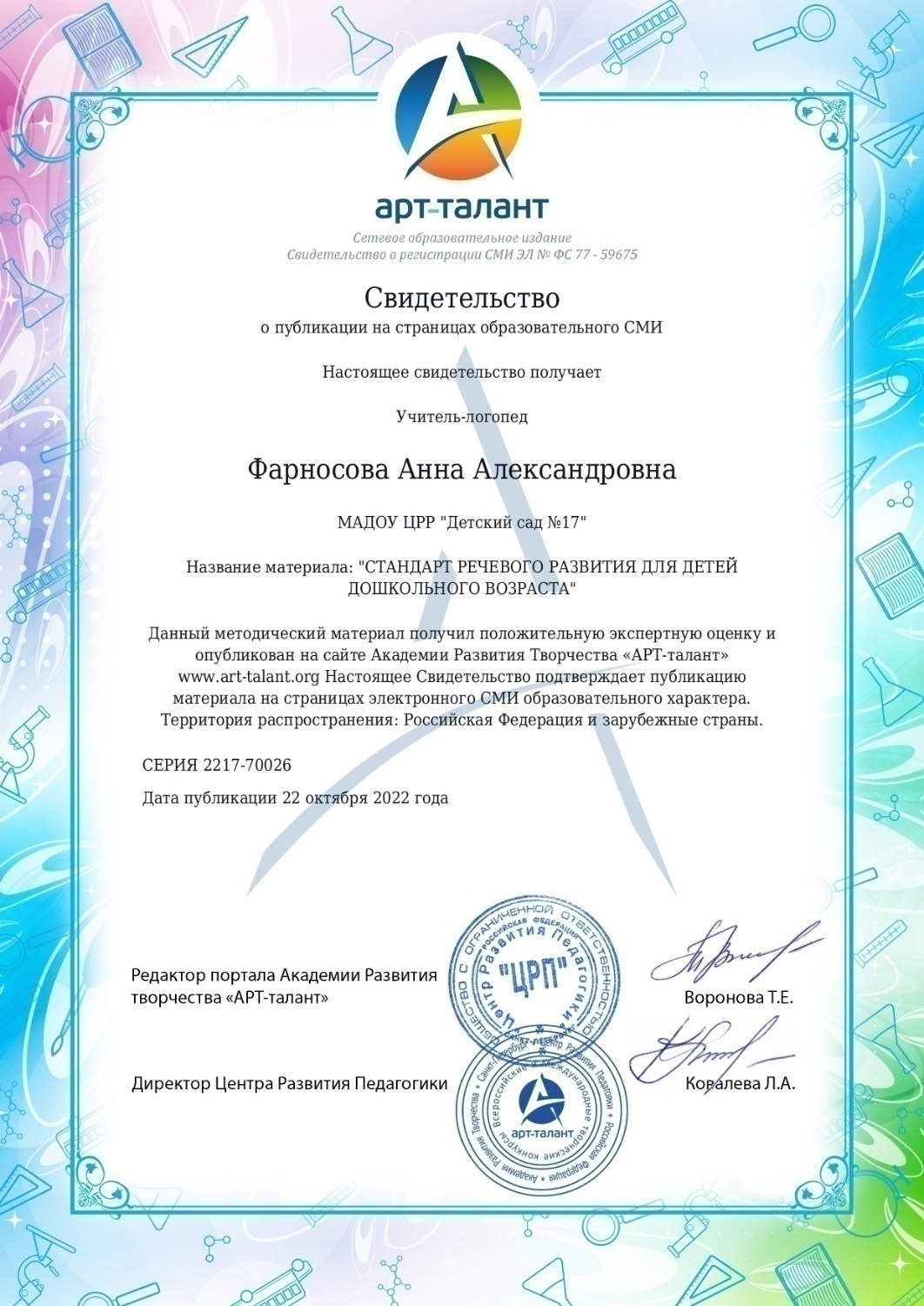 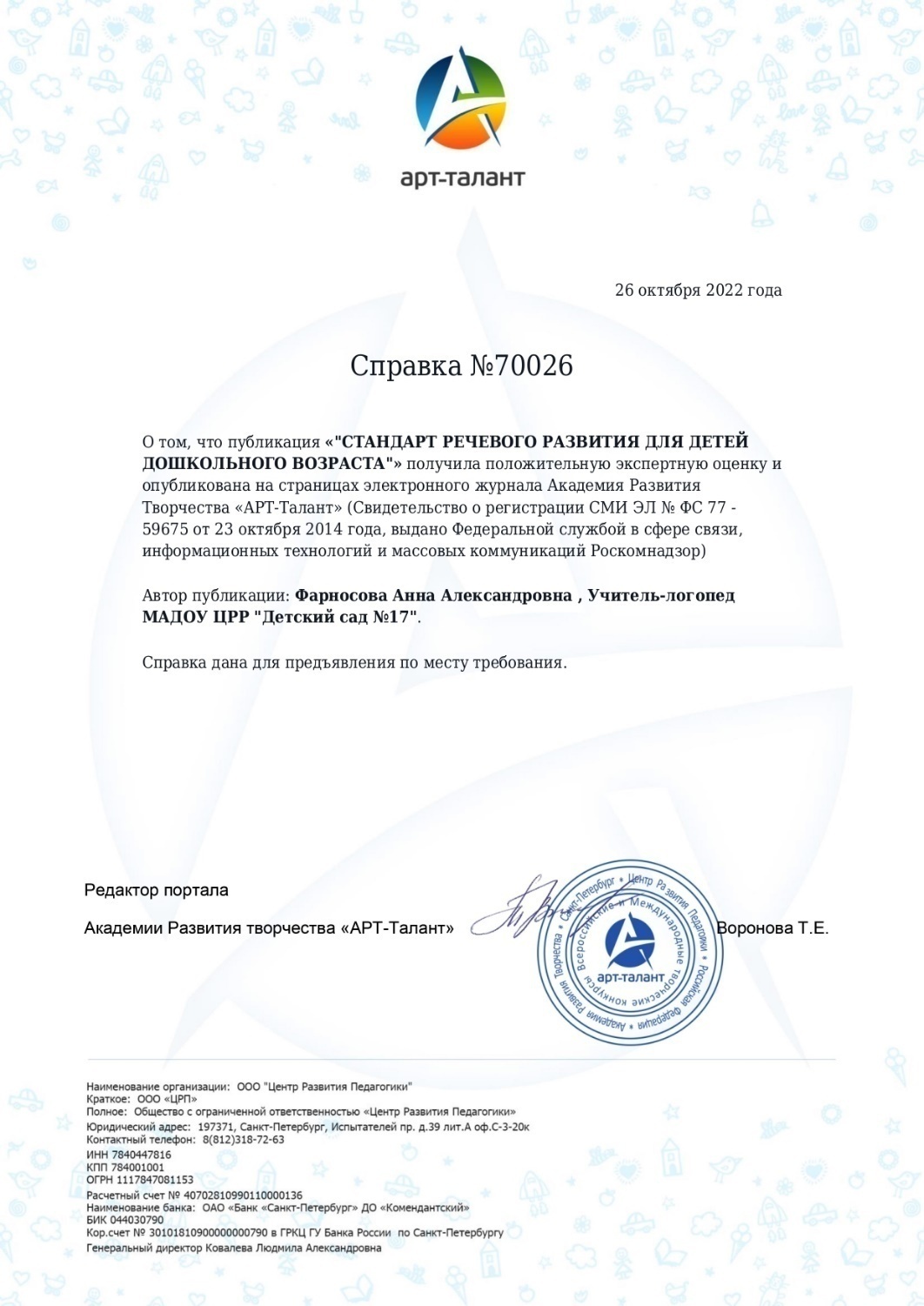 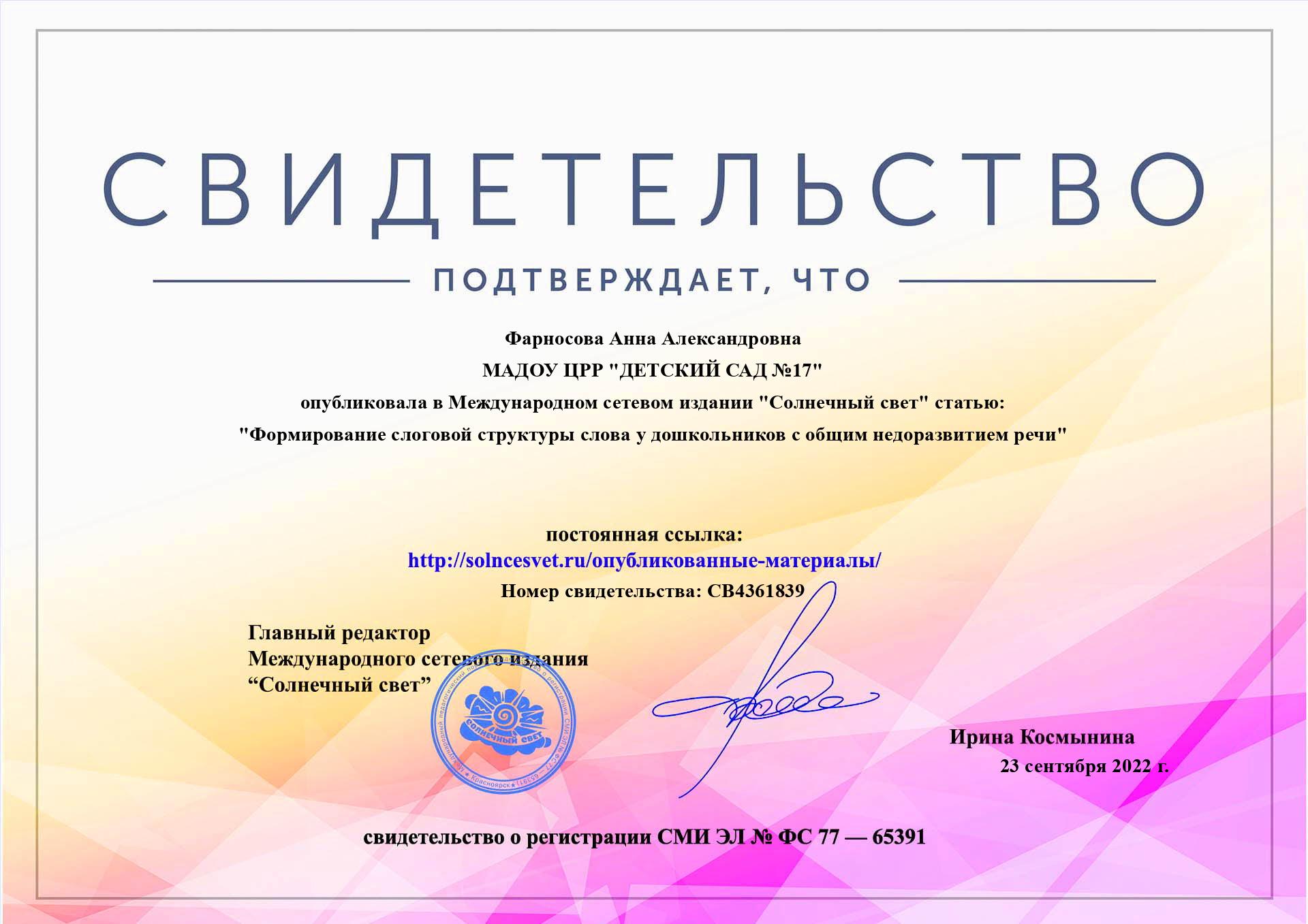 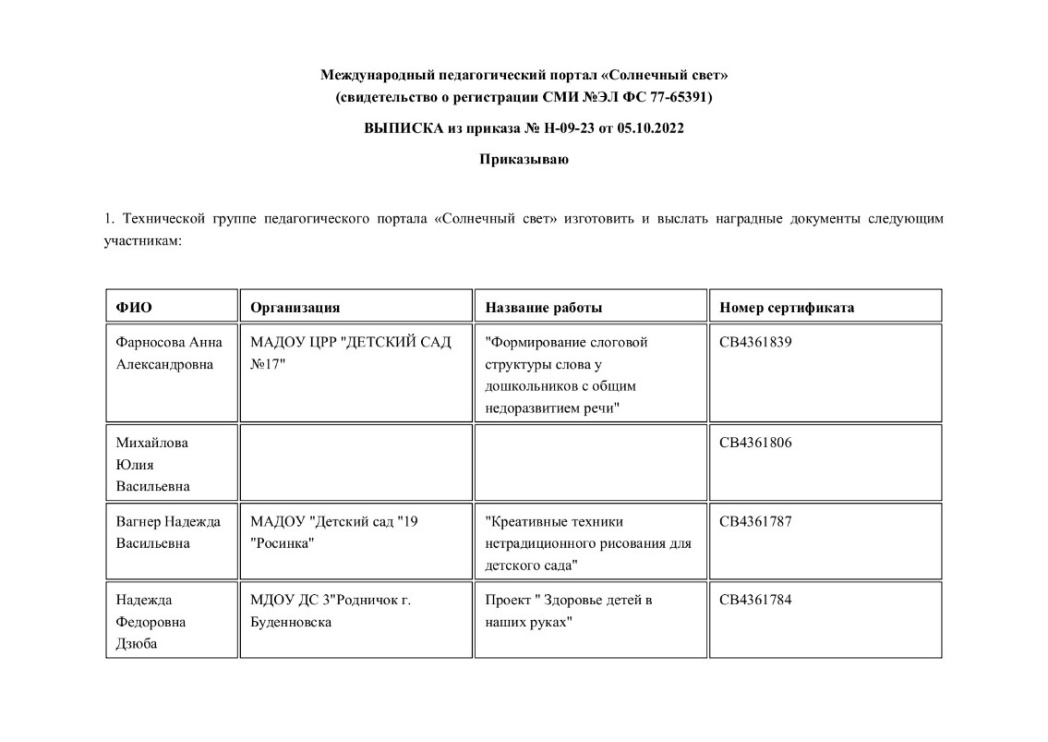 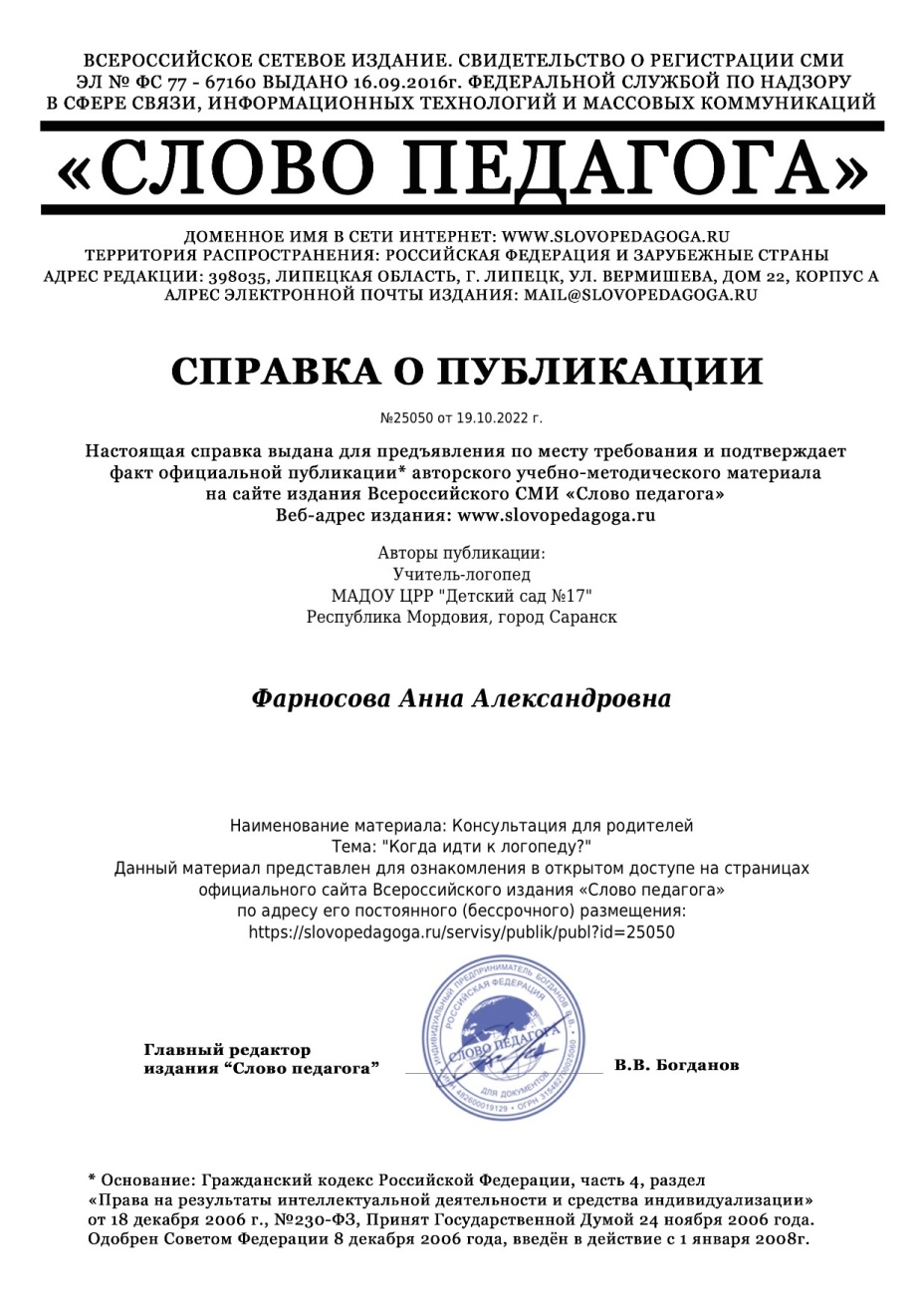 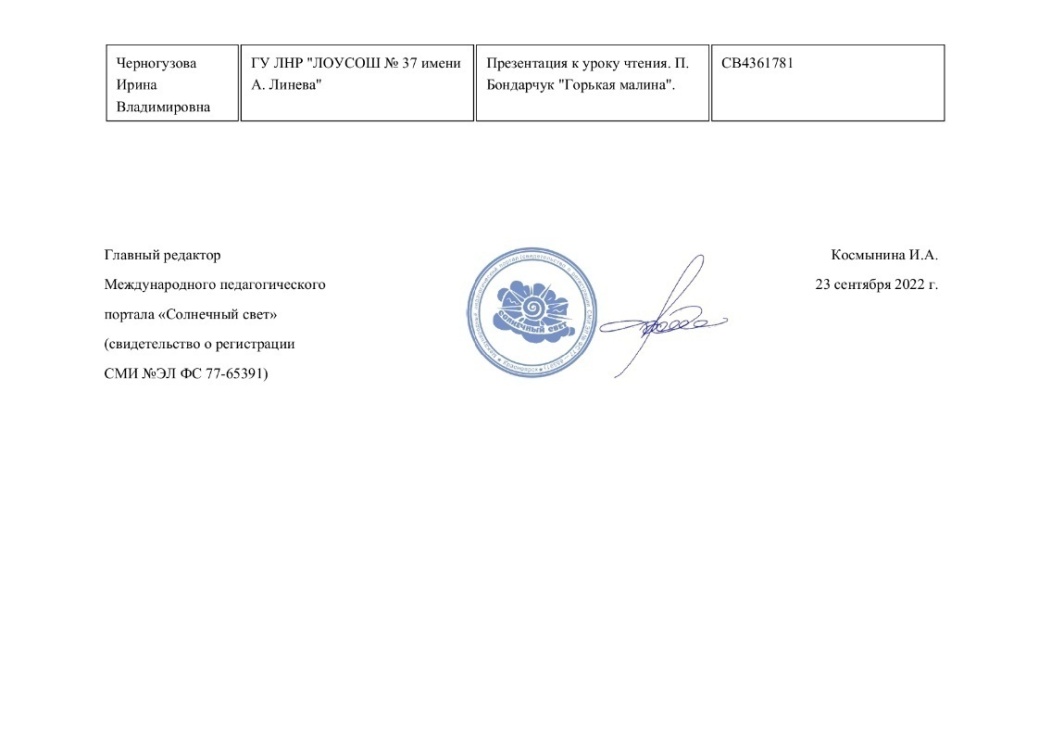 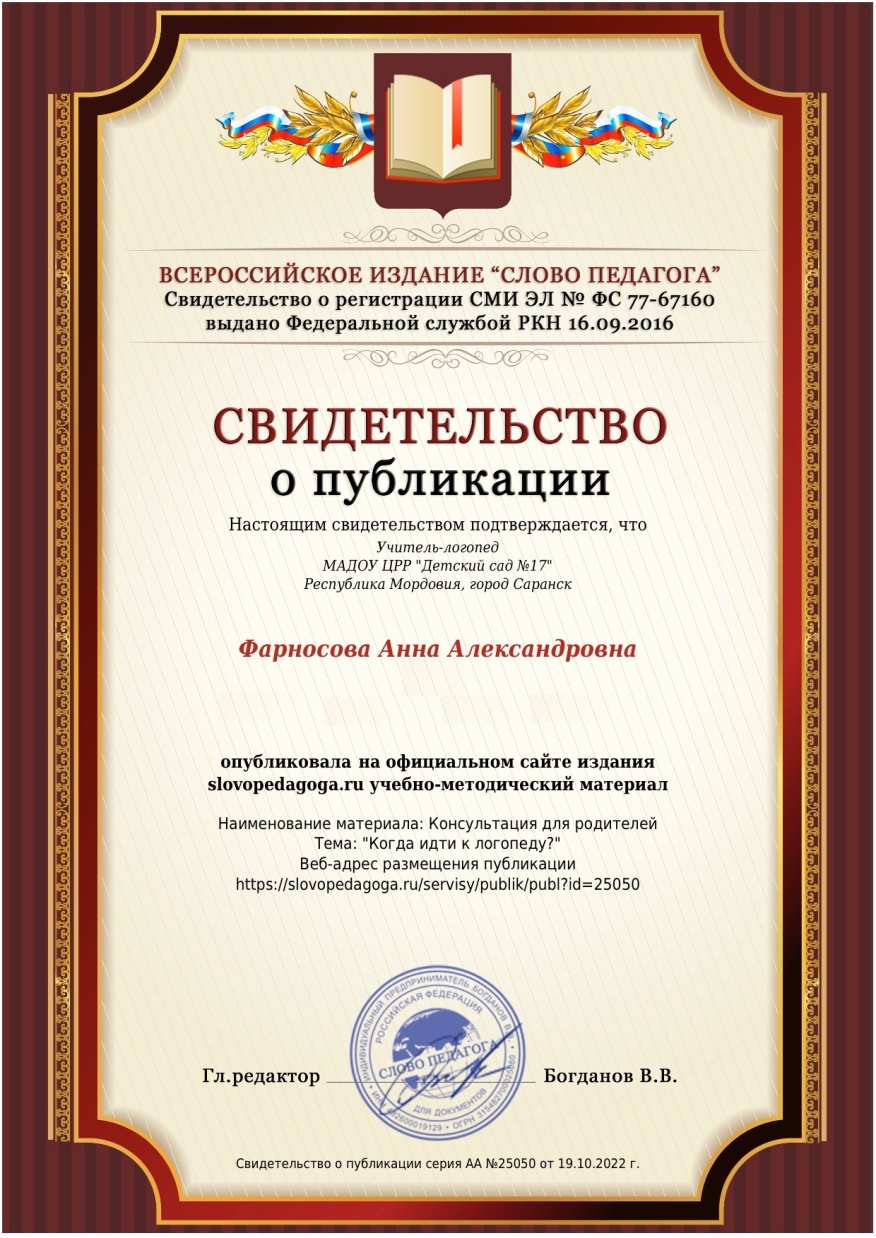 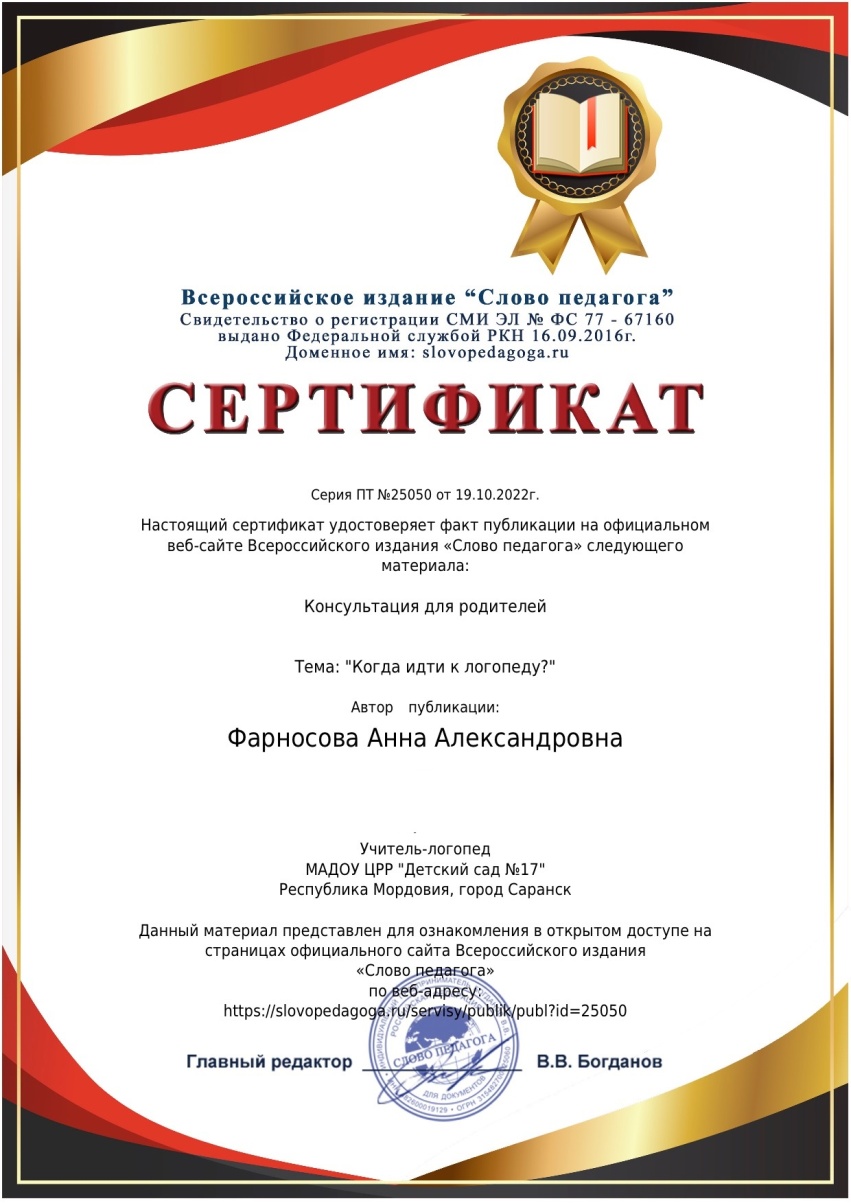 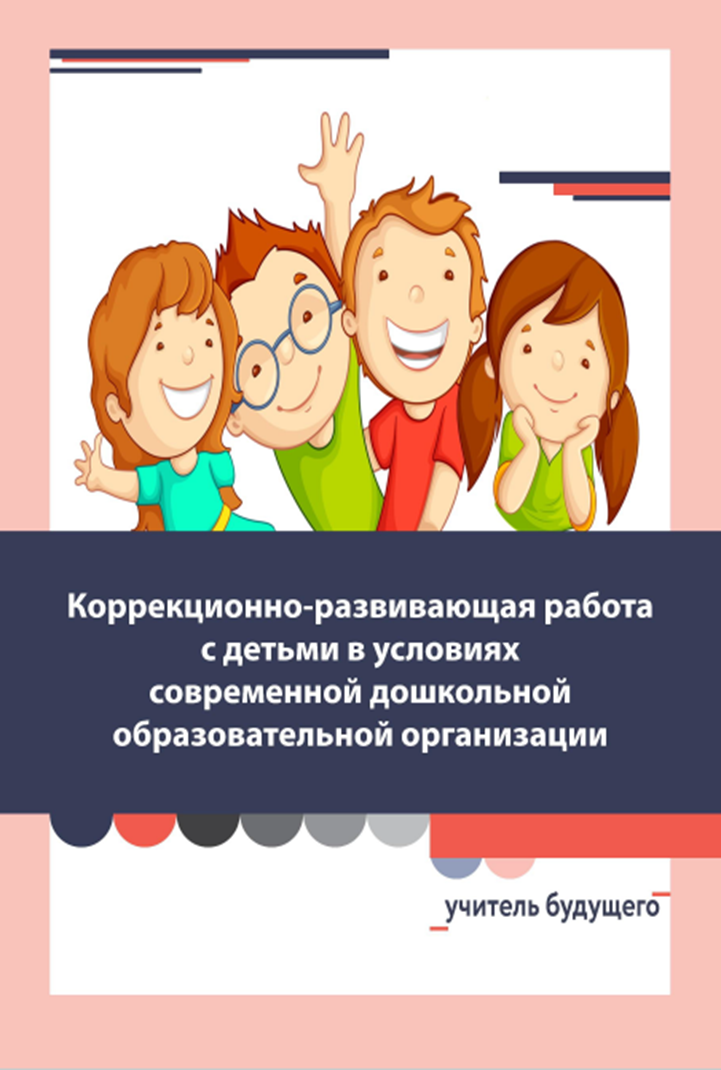 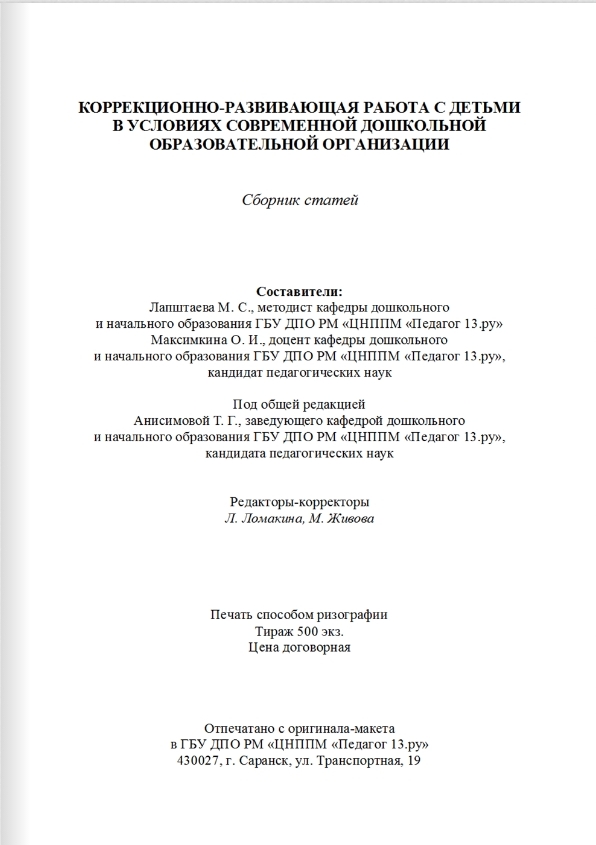 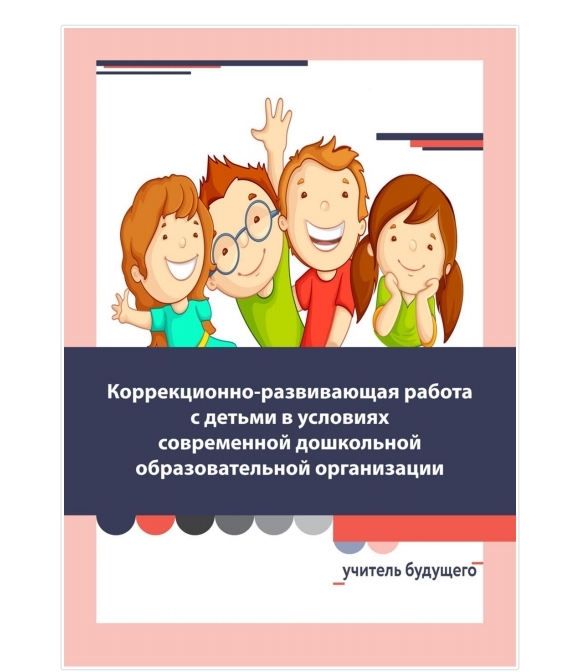 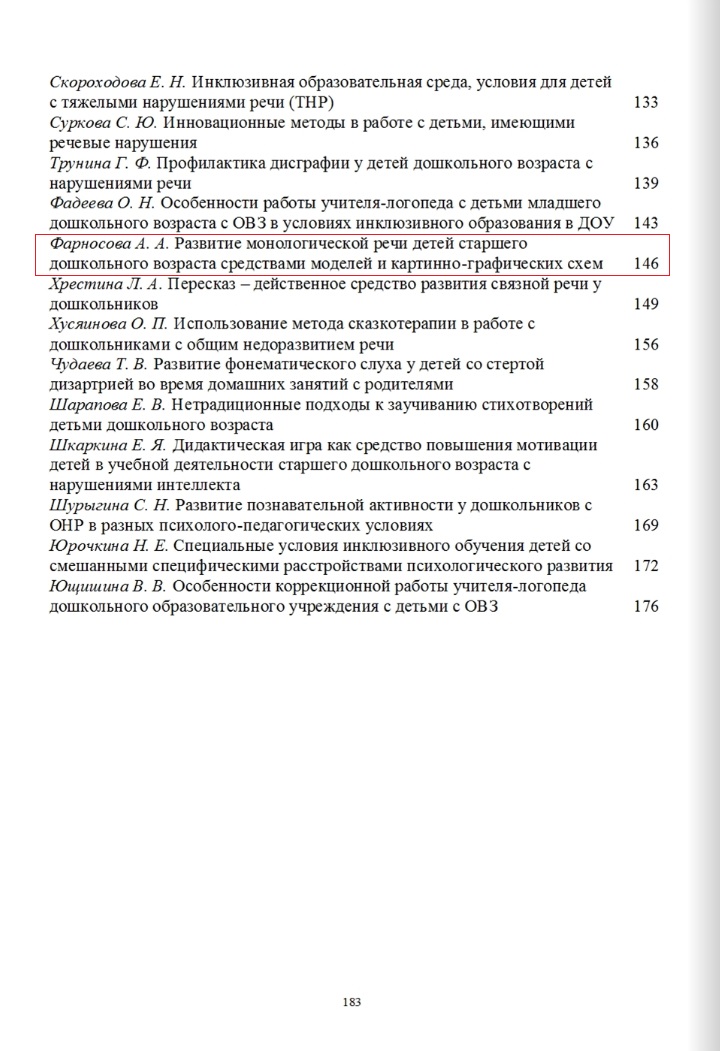 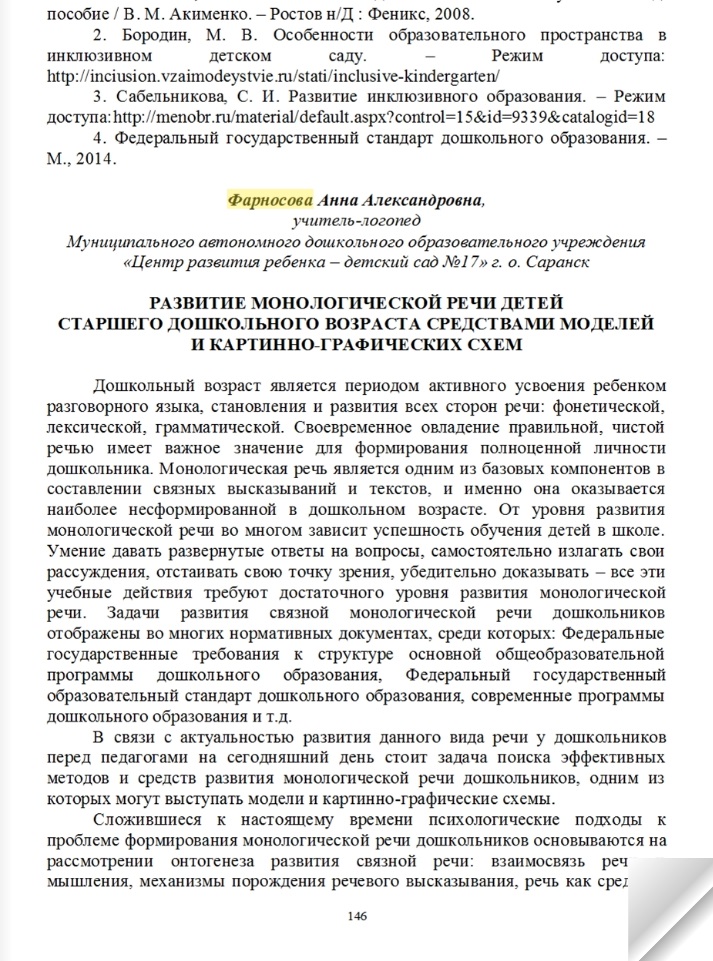 7. Наличие авторских программ, 
 методических пособий, методических рекомендаций
8. Выступления на заседаниях методических советов, научно – практических конференциях, педагогических чтениях, семинарах, секциях, форумах,  радиопередачах (очно)
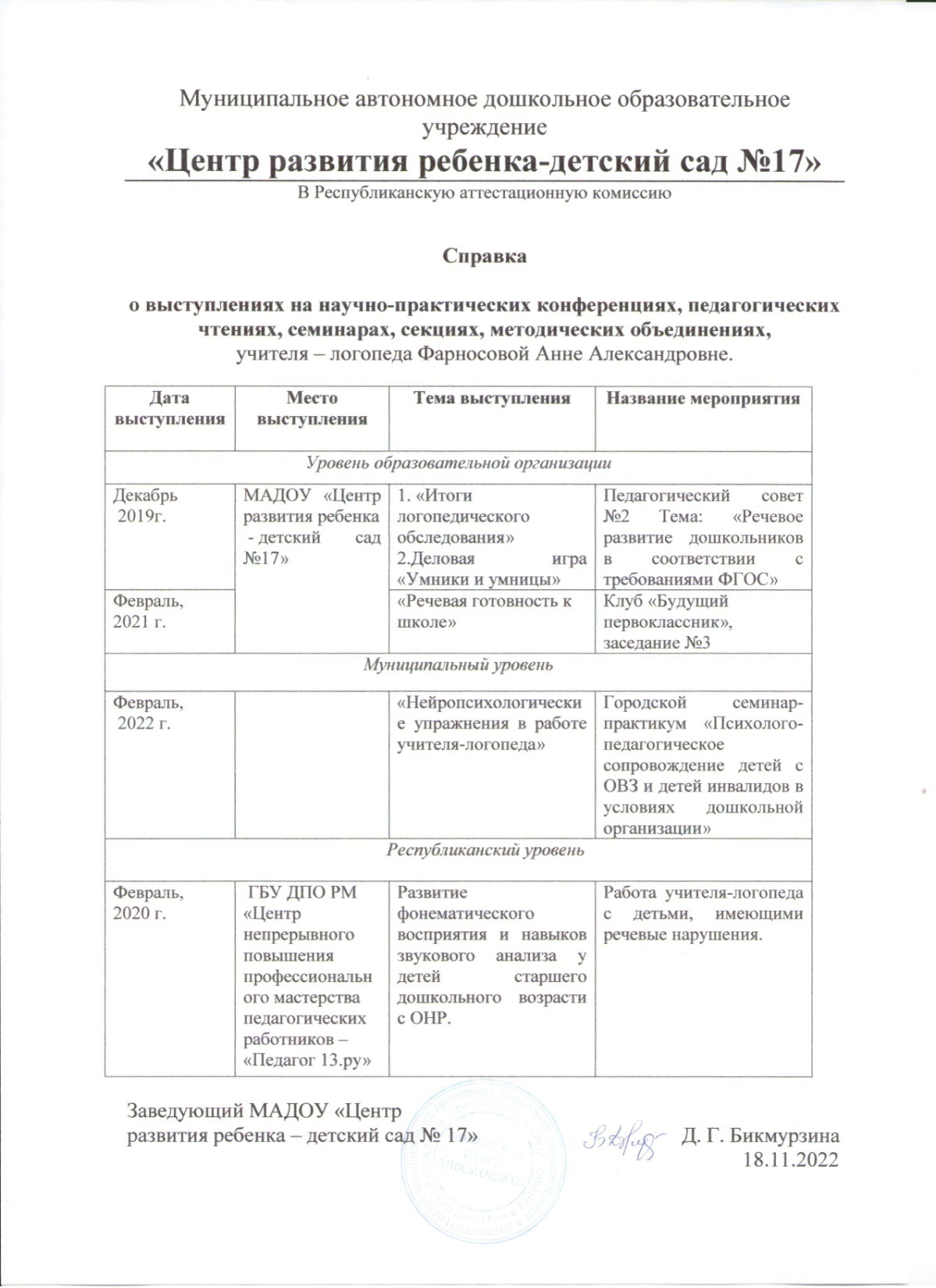 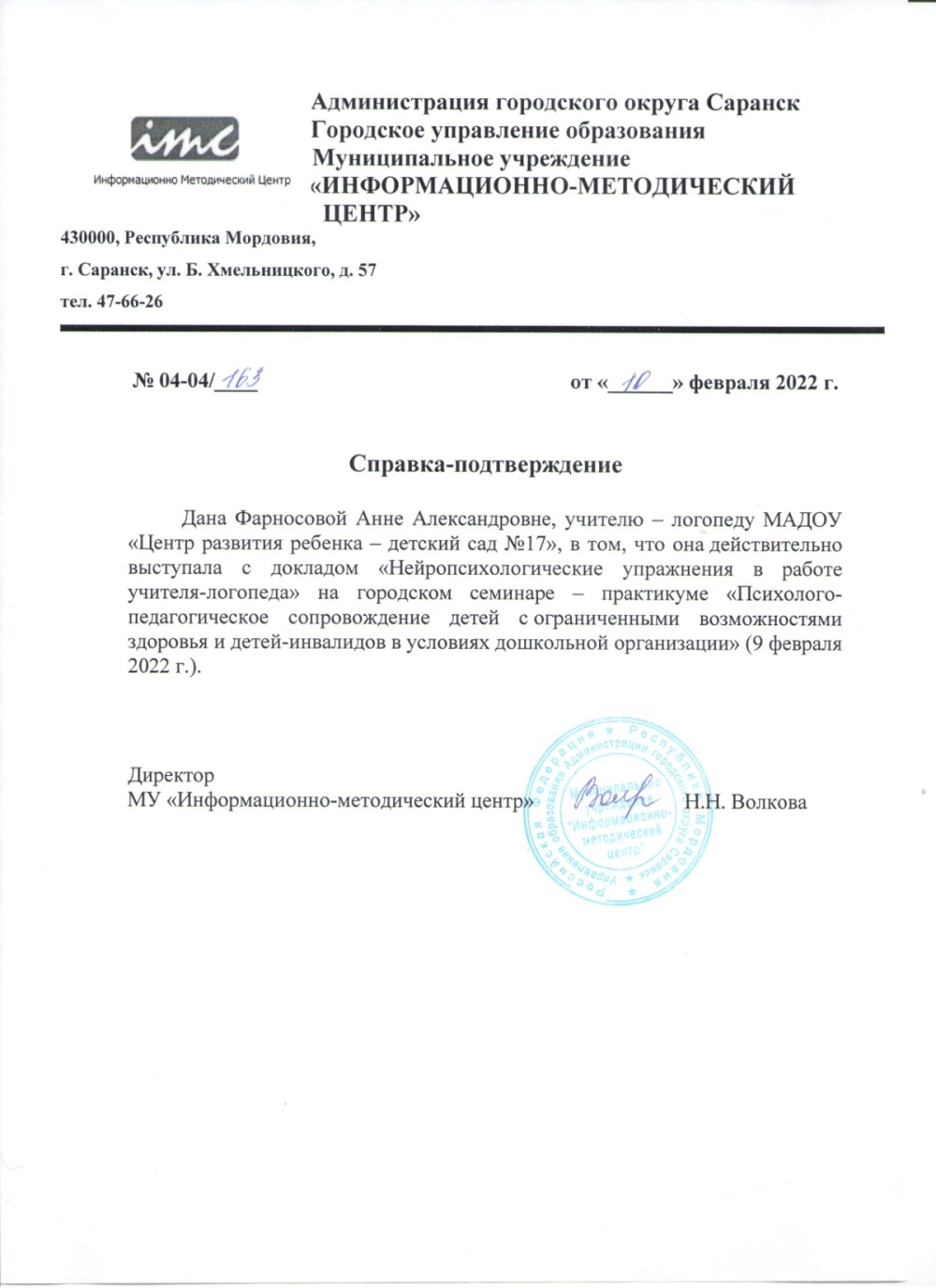 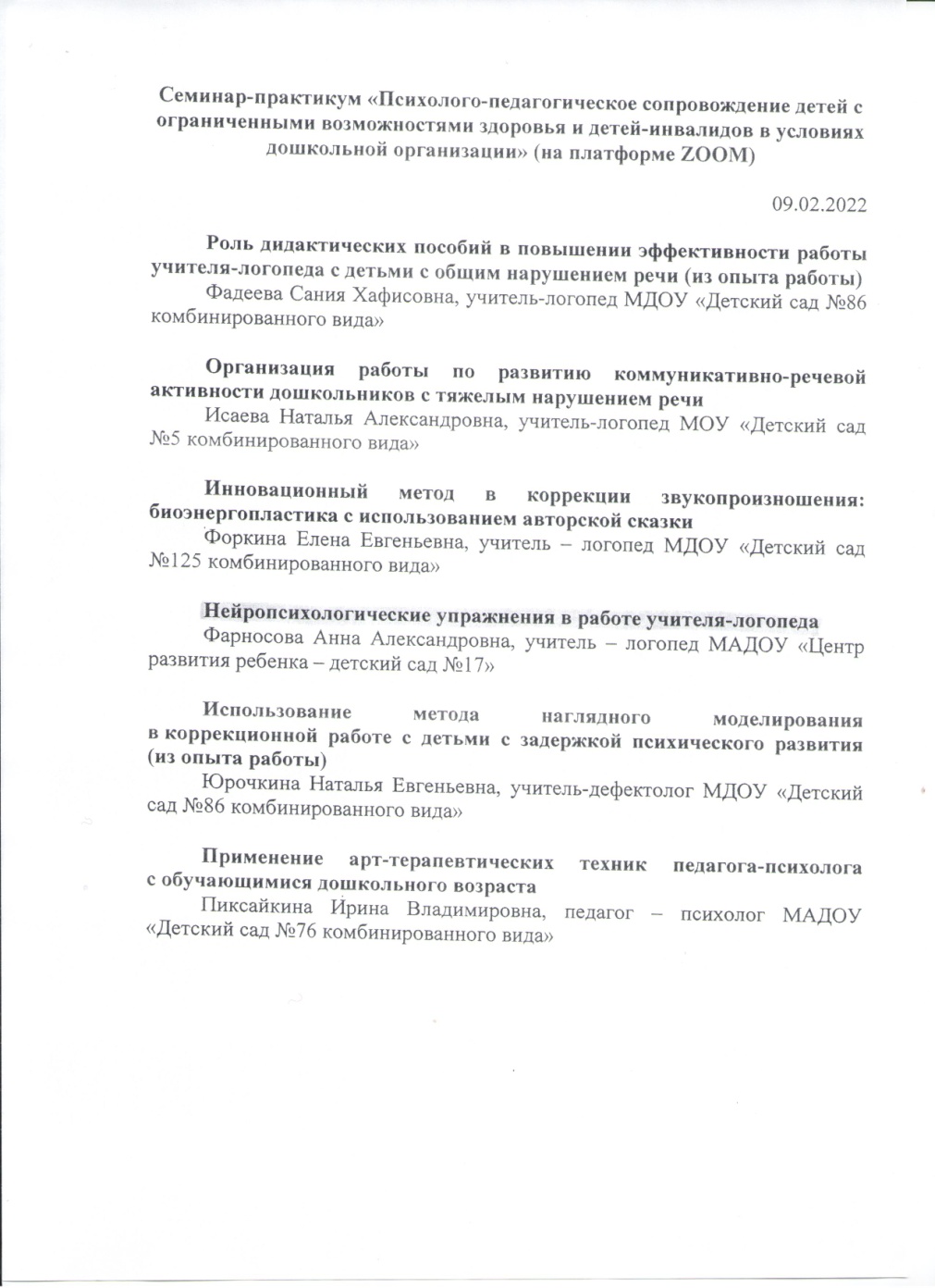 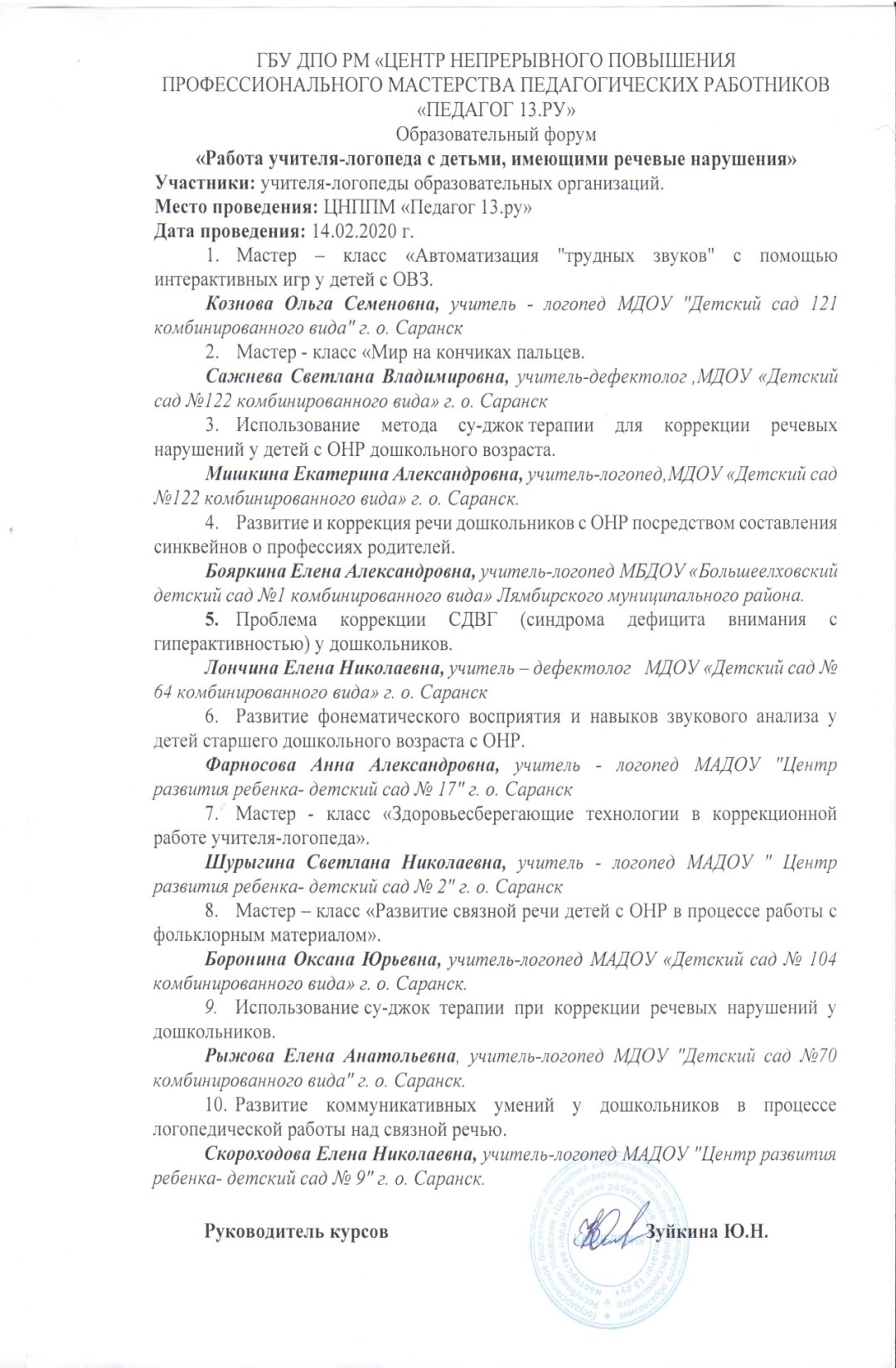 9. Проведение открытых занятий,
 мастер-классов, 
Мероприятий очно
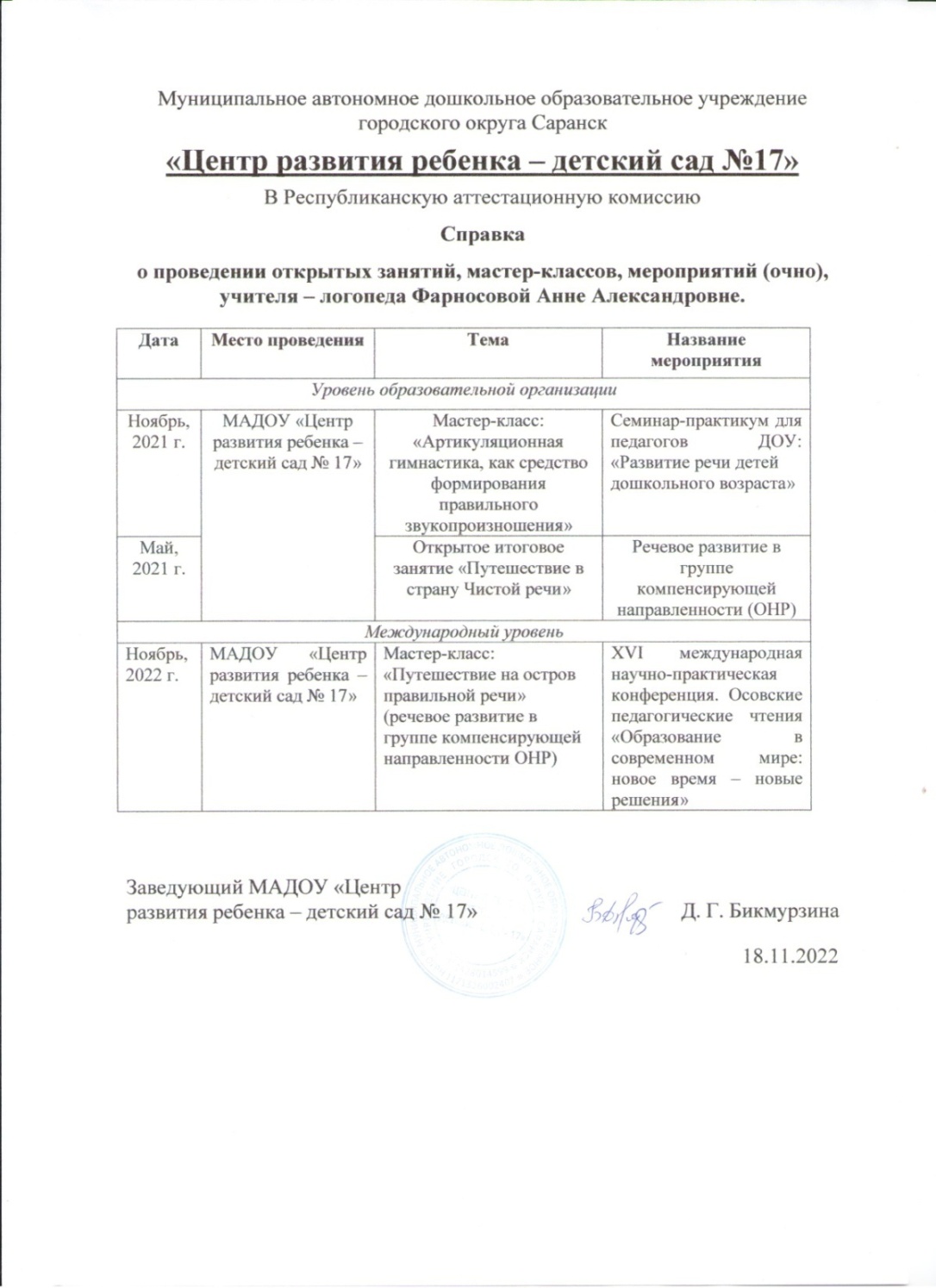 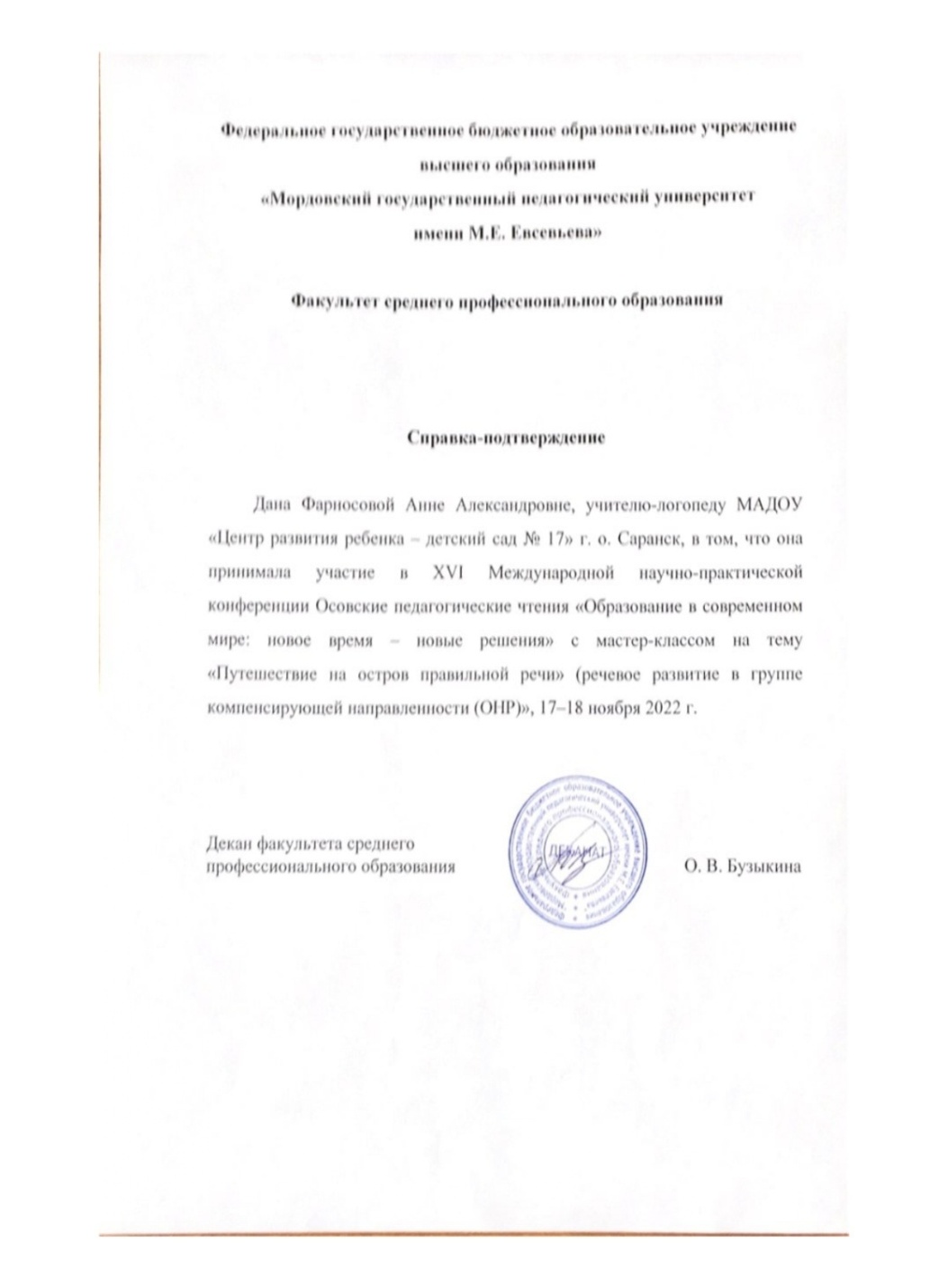 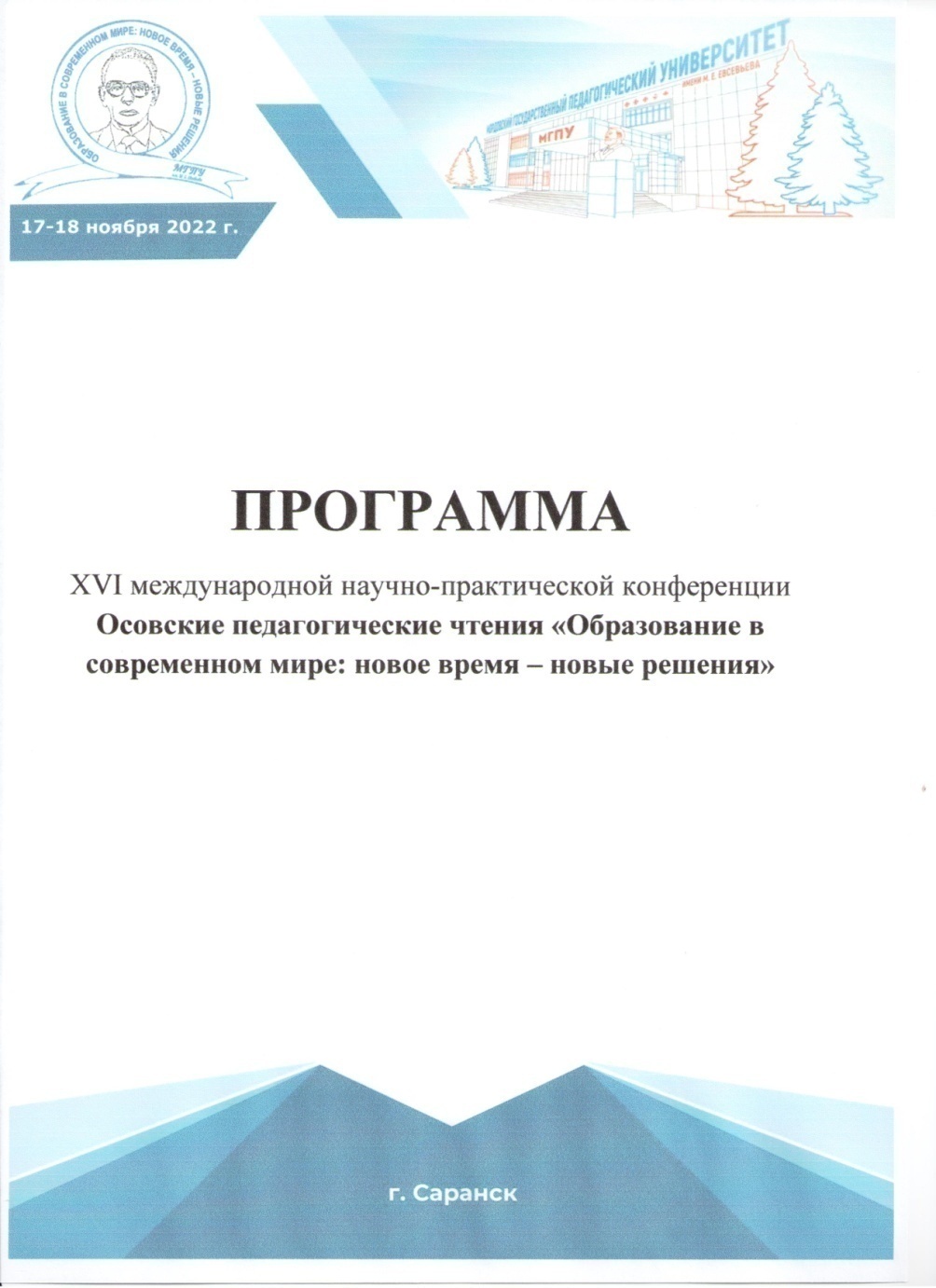 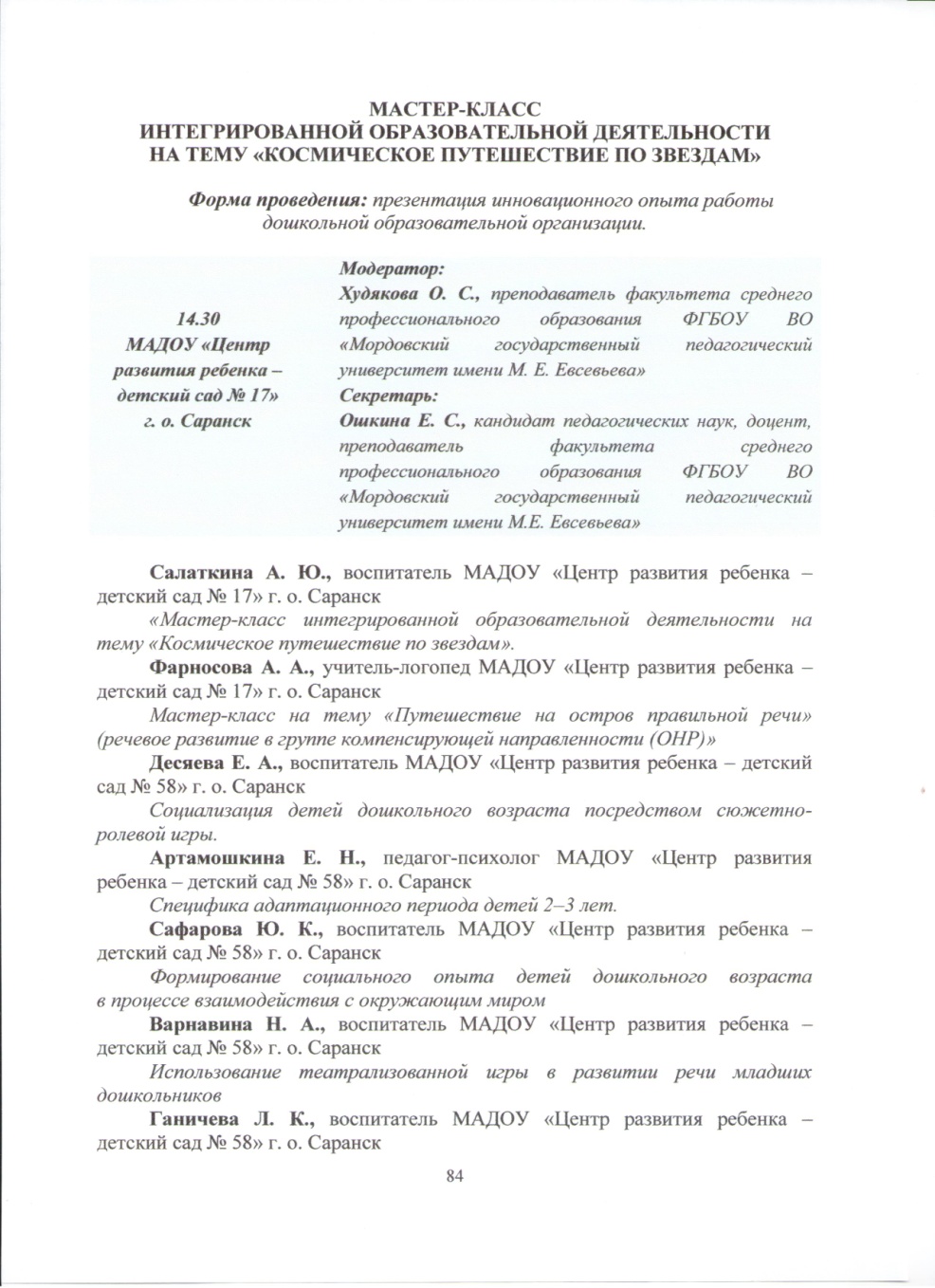 11. Наставничество
12. Общественно-педагогическая активность педагога: участие в работе педагогических сообществ, комиссиях, в жюри конкурсов
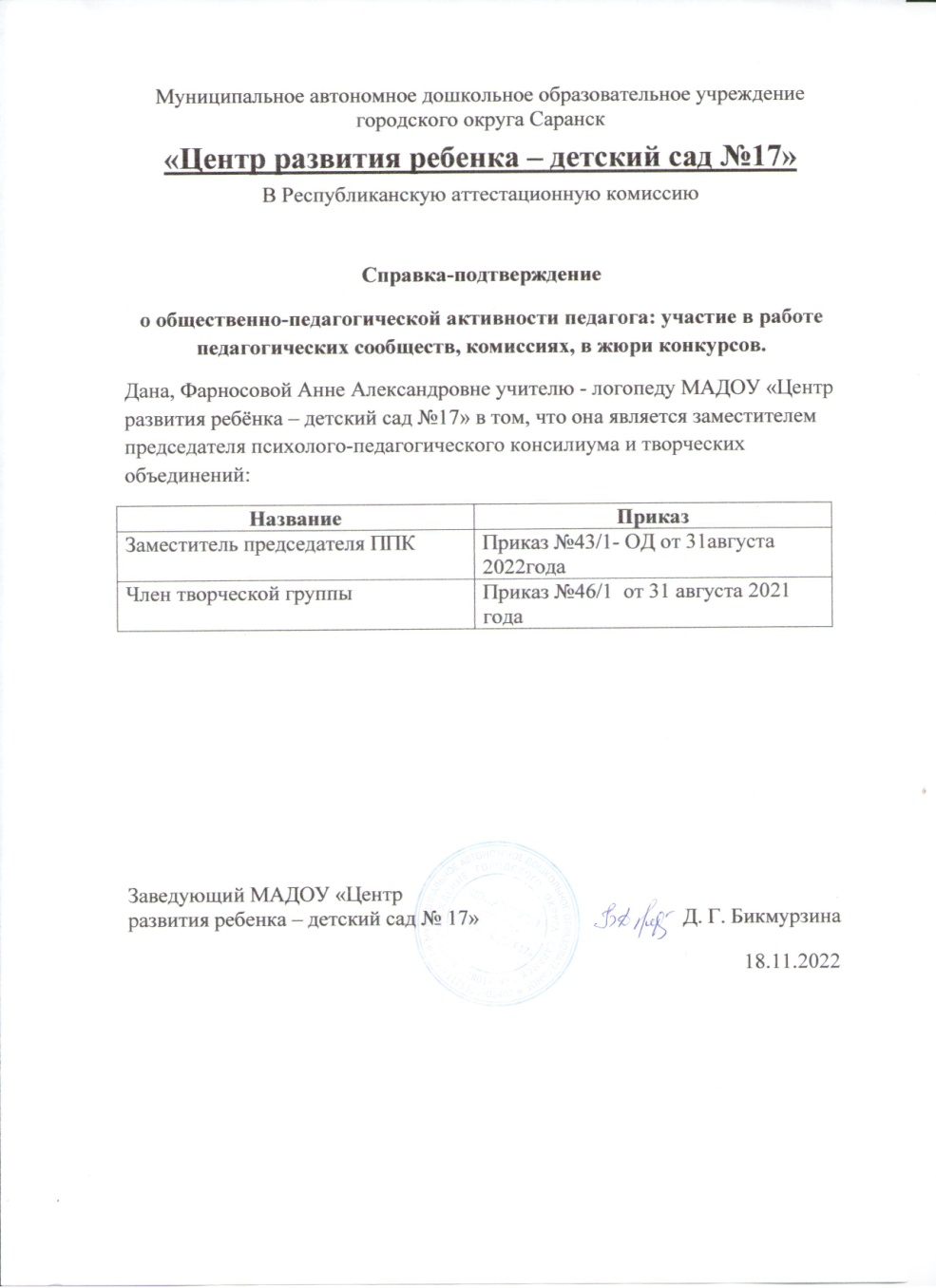 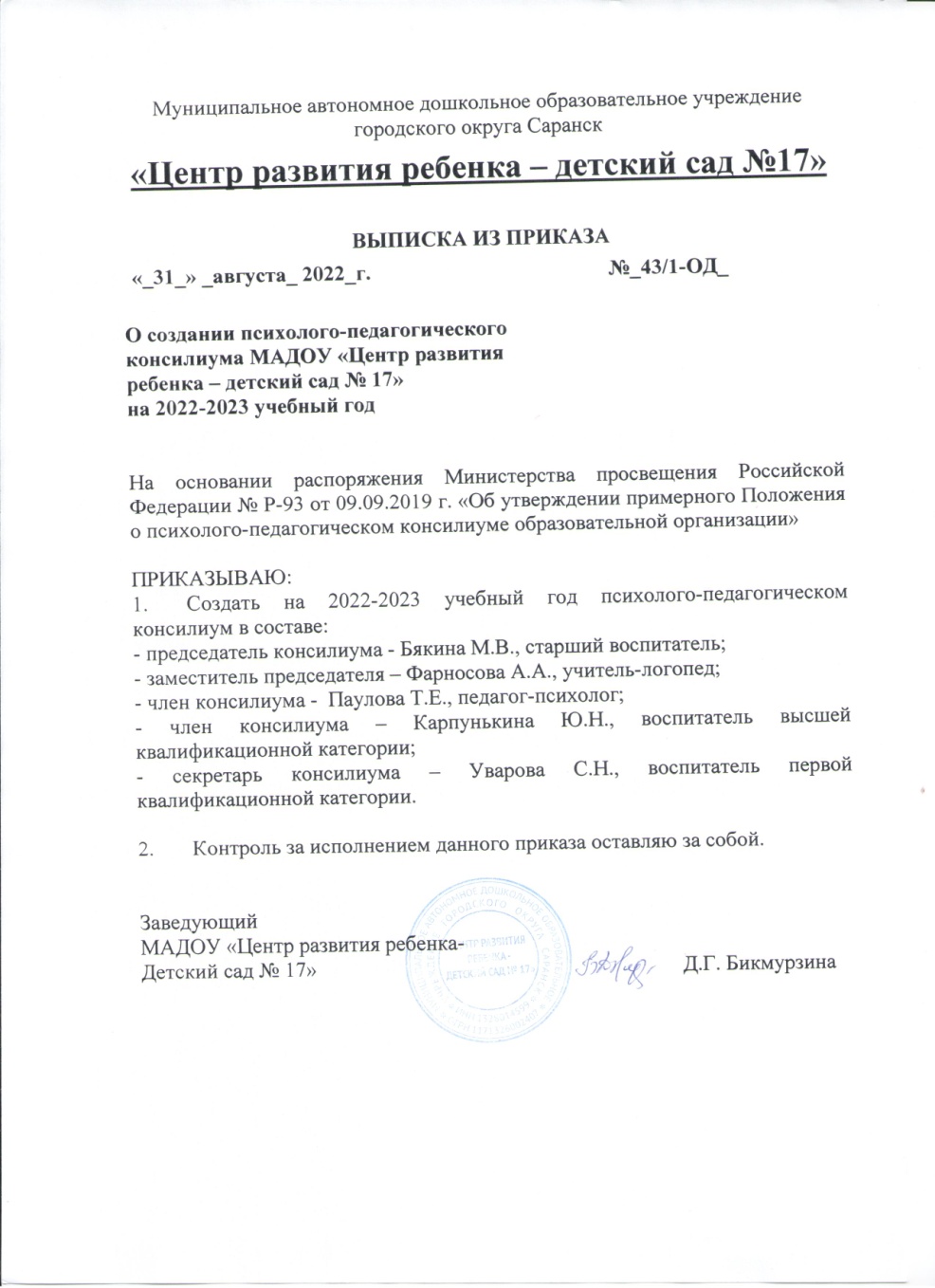 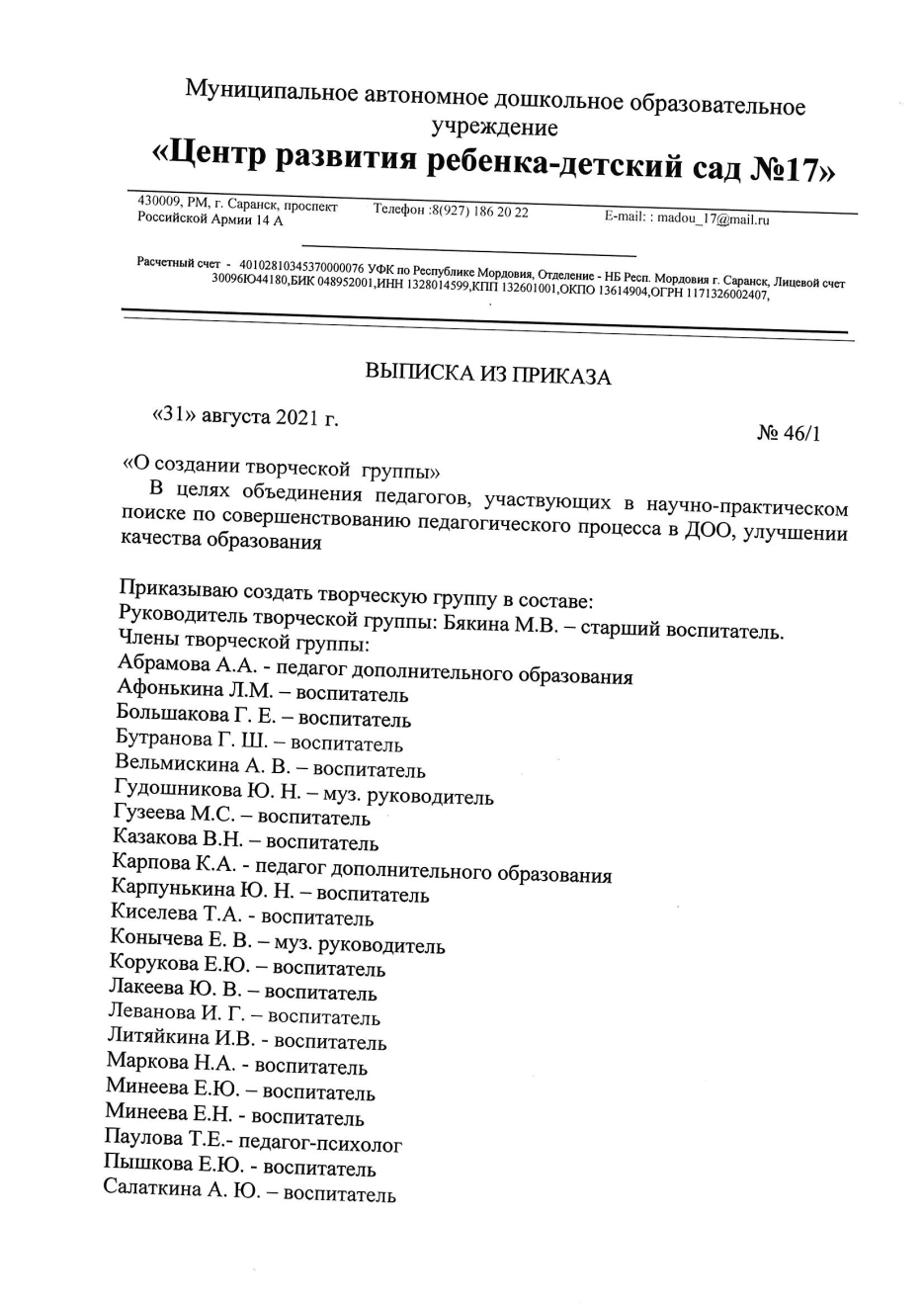 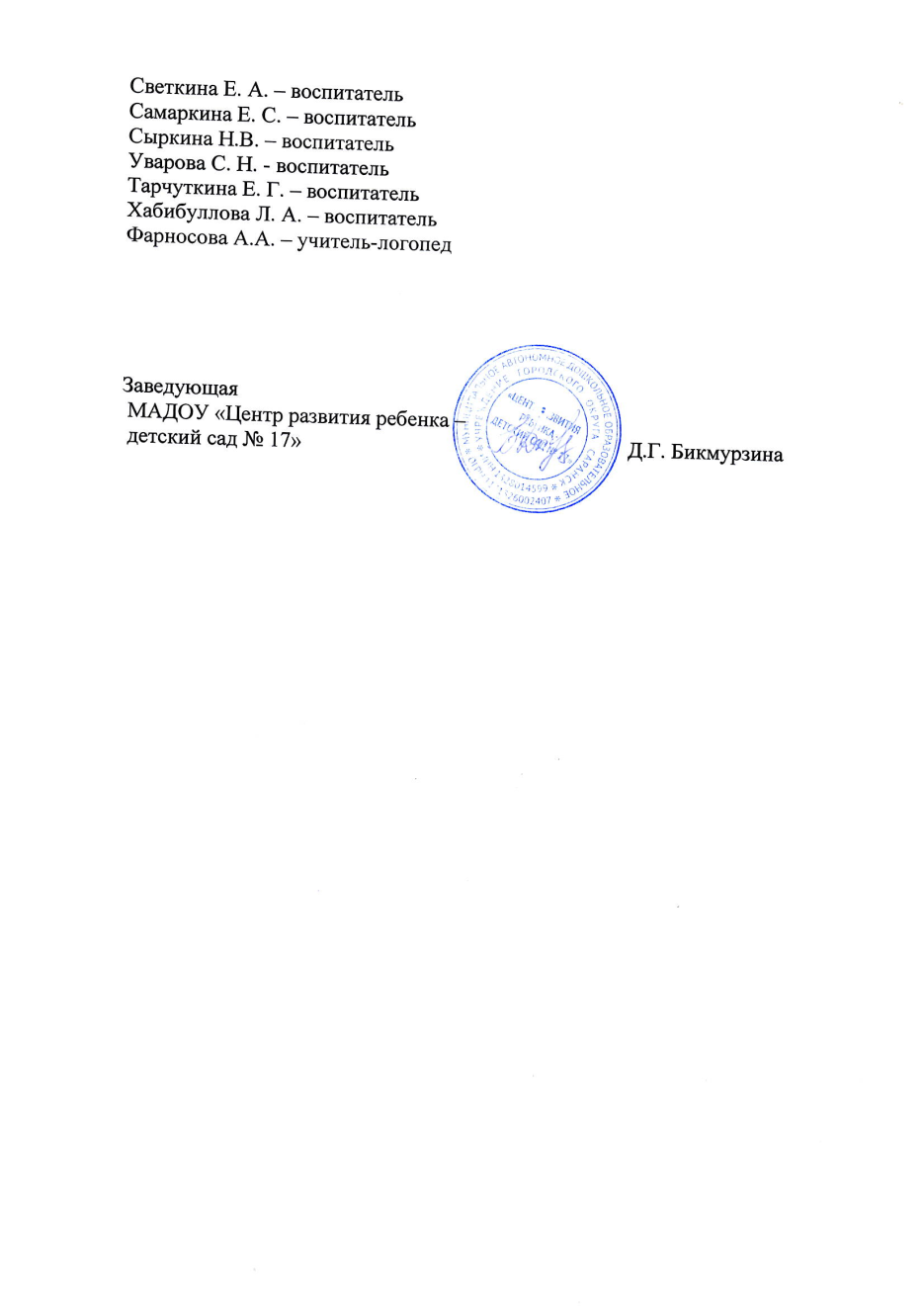 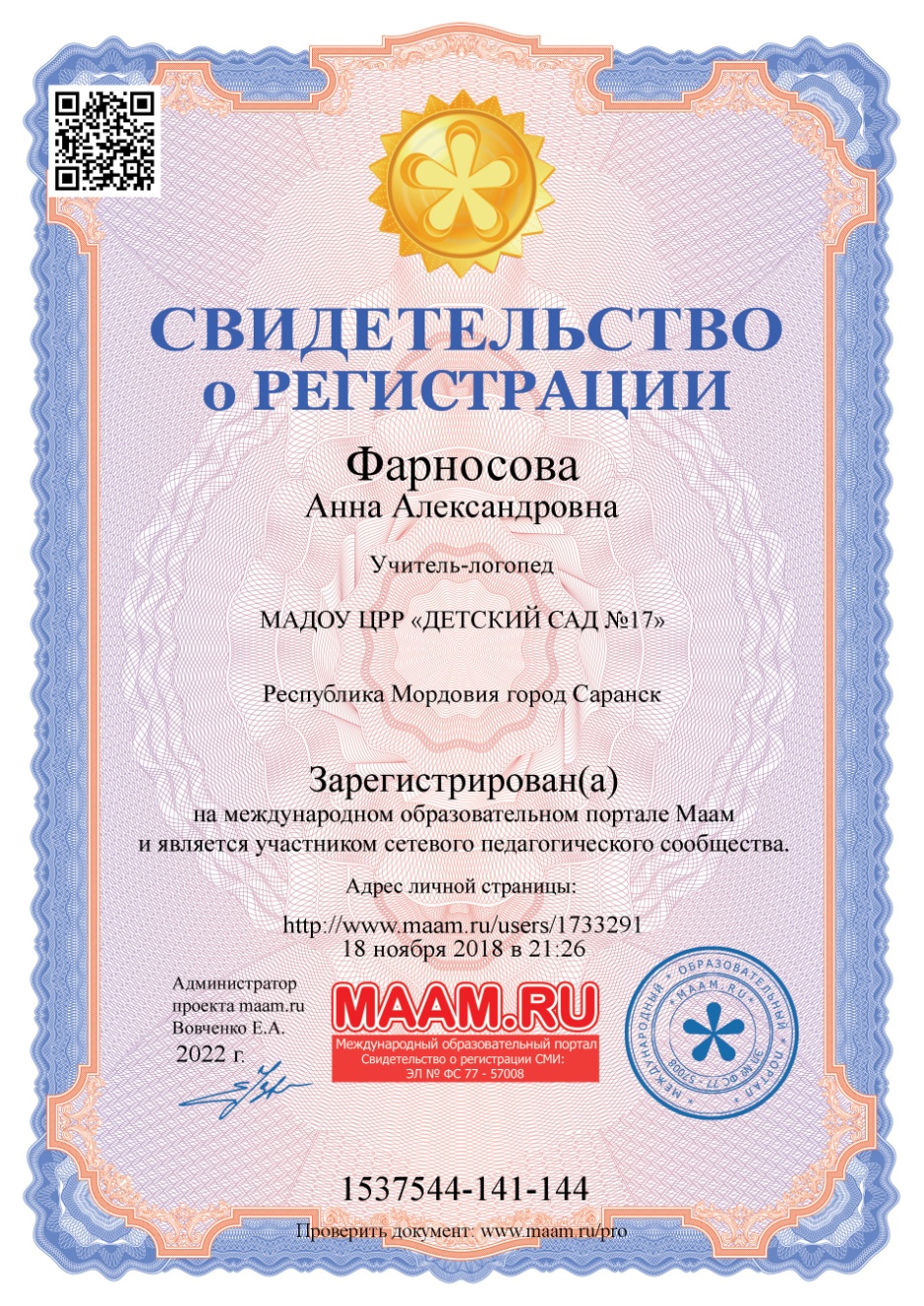 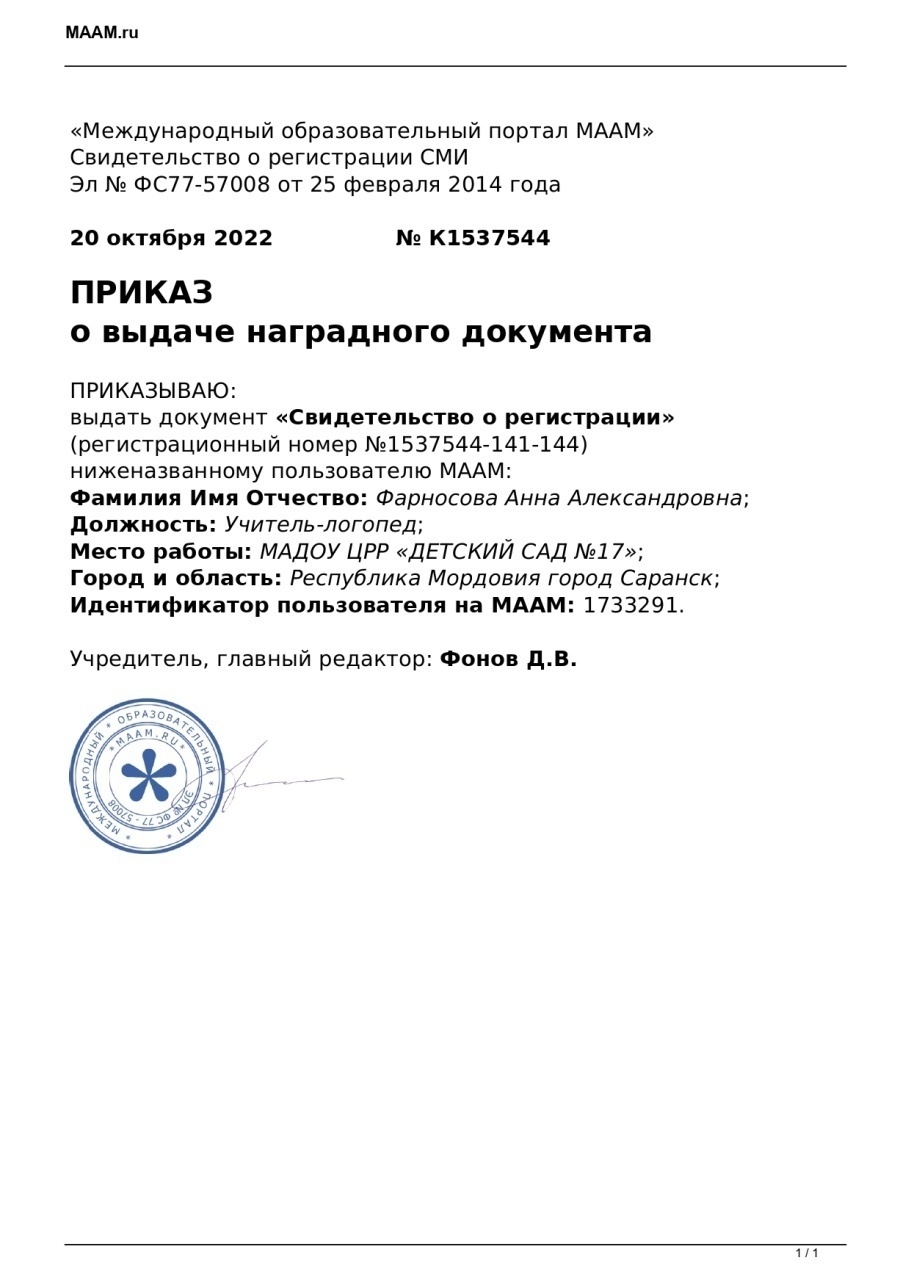 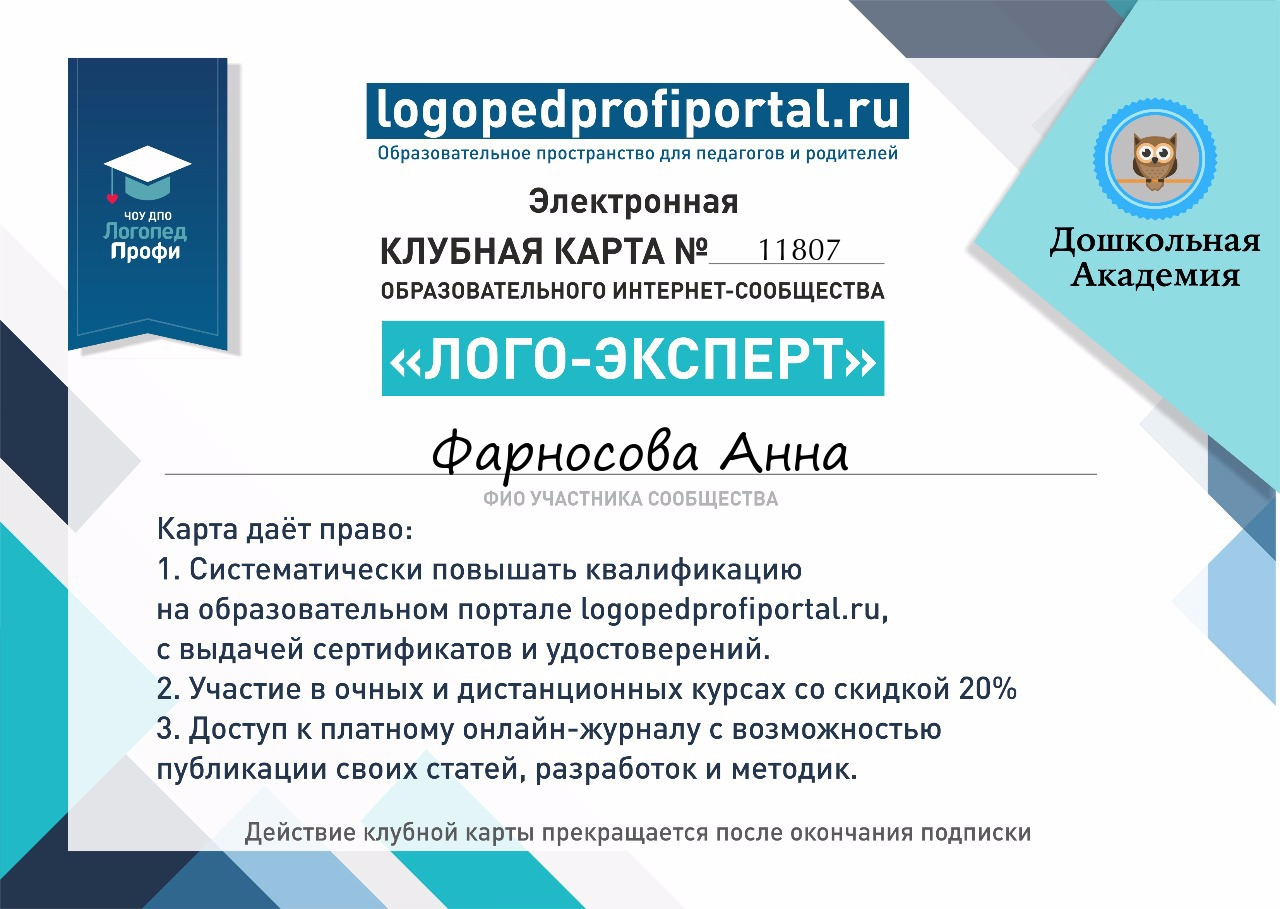 13. Участие педагога в профессиональных конкурсах
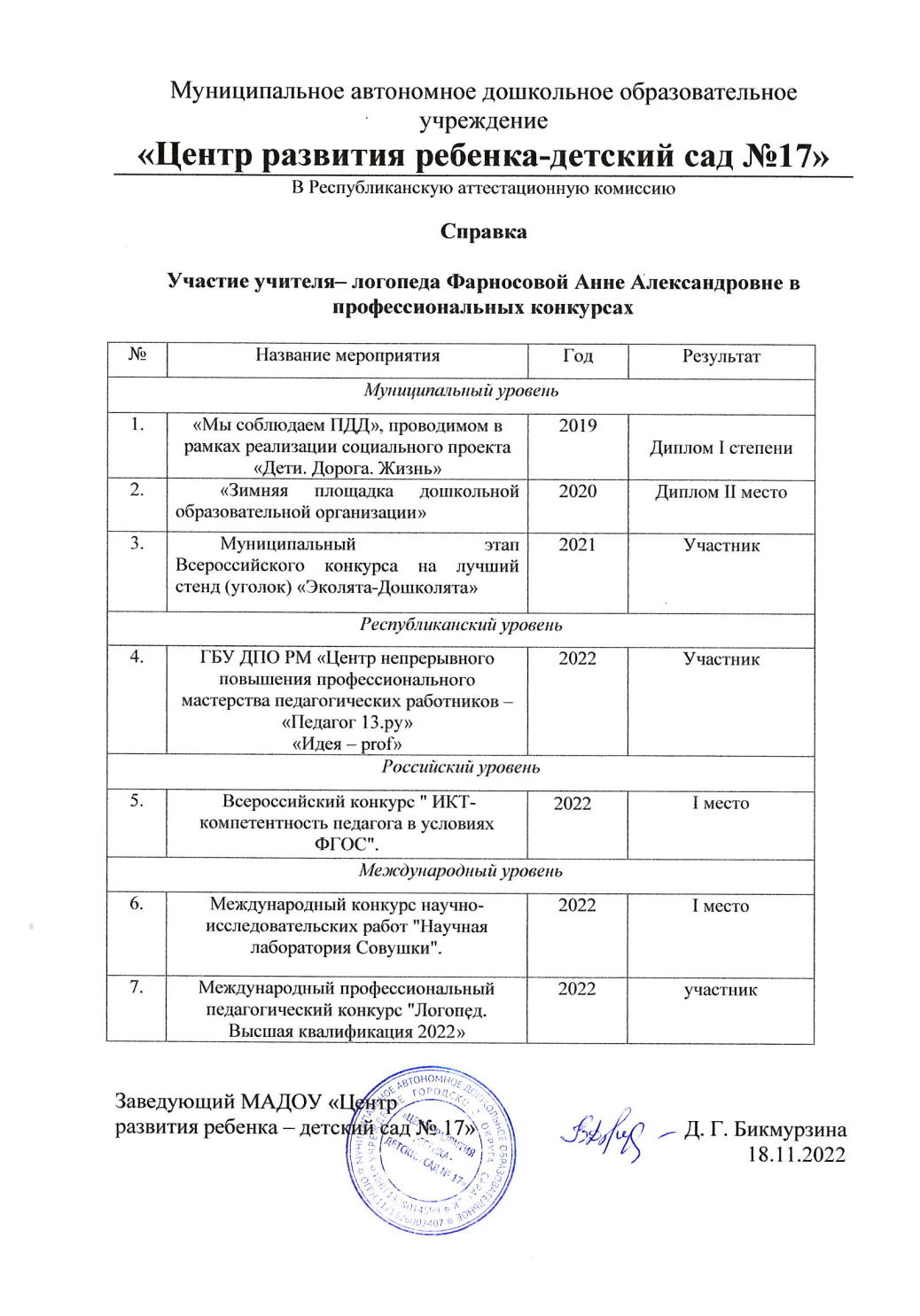 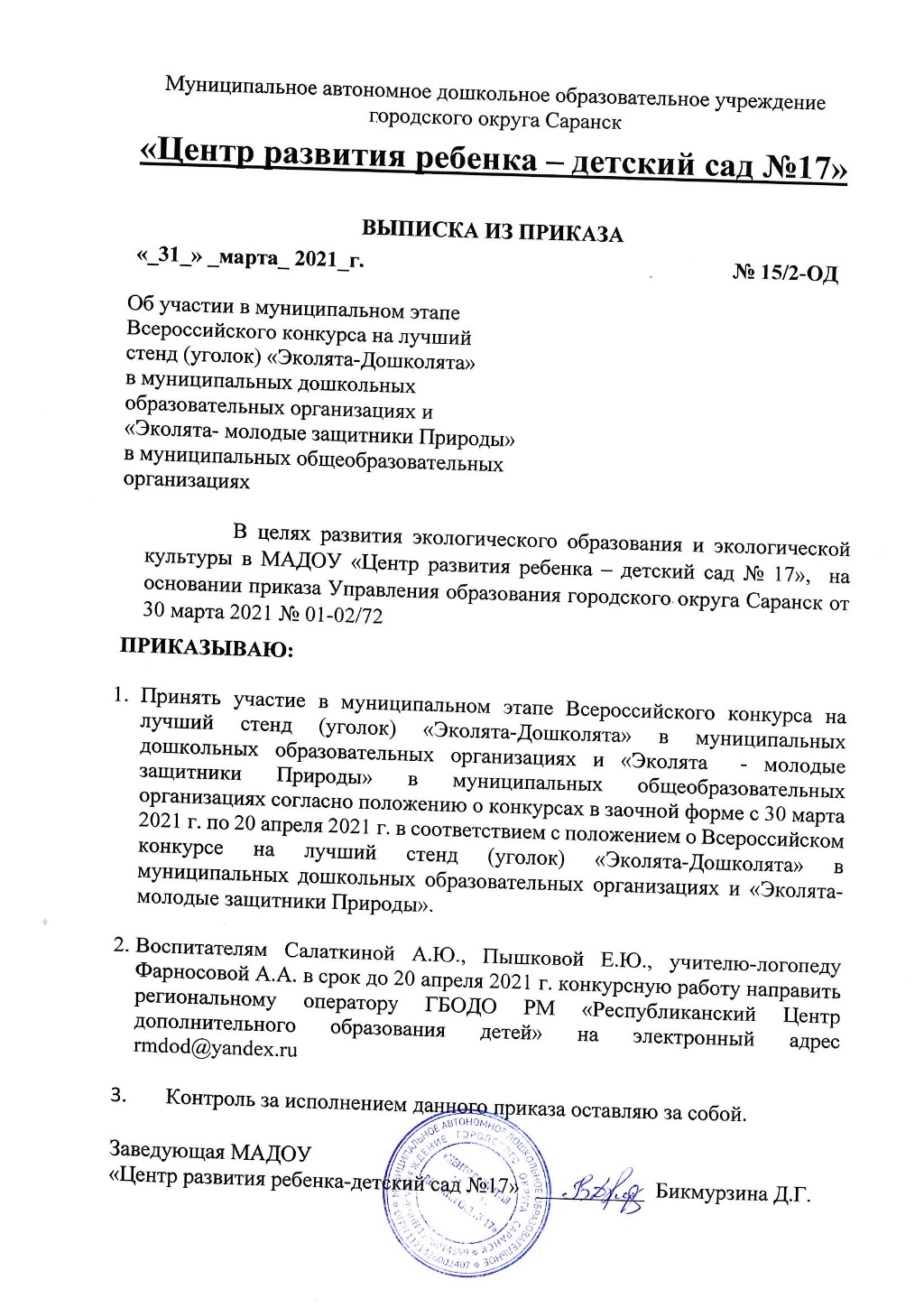 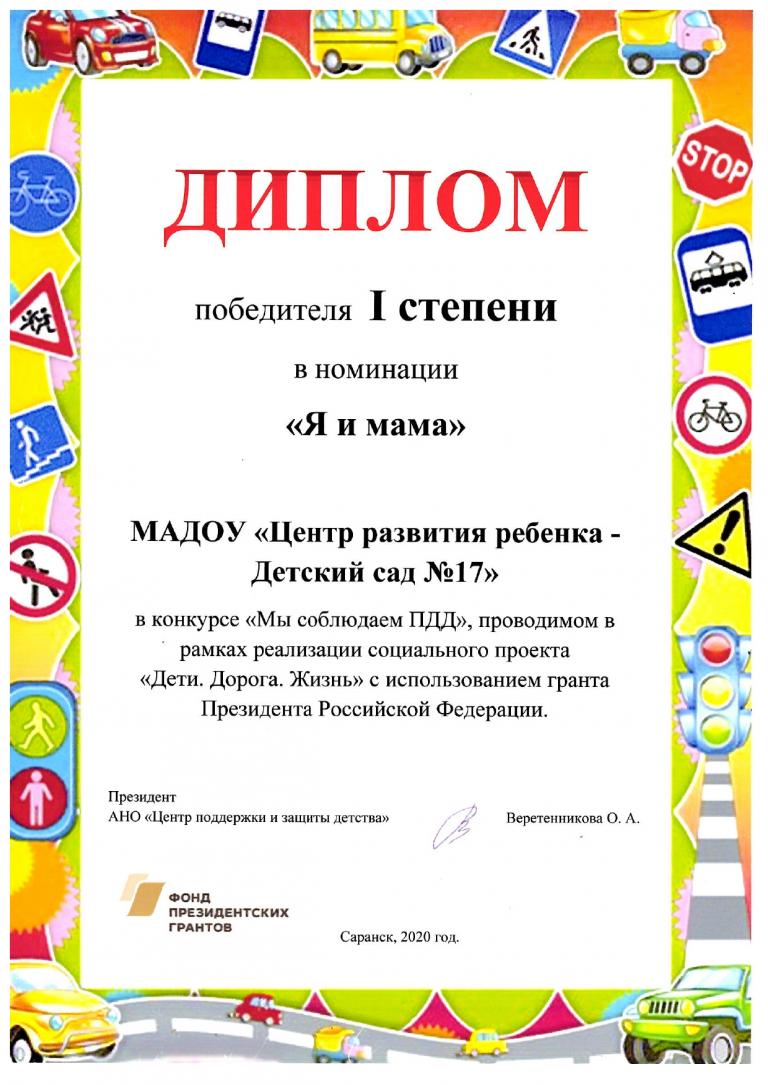 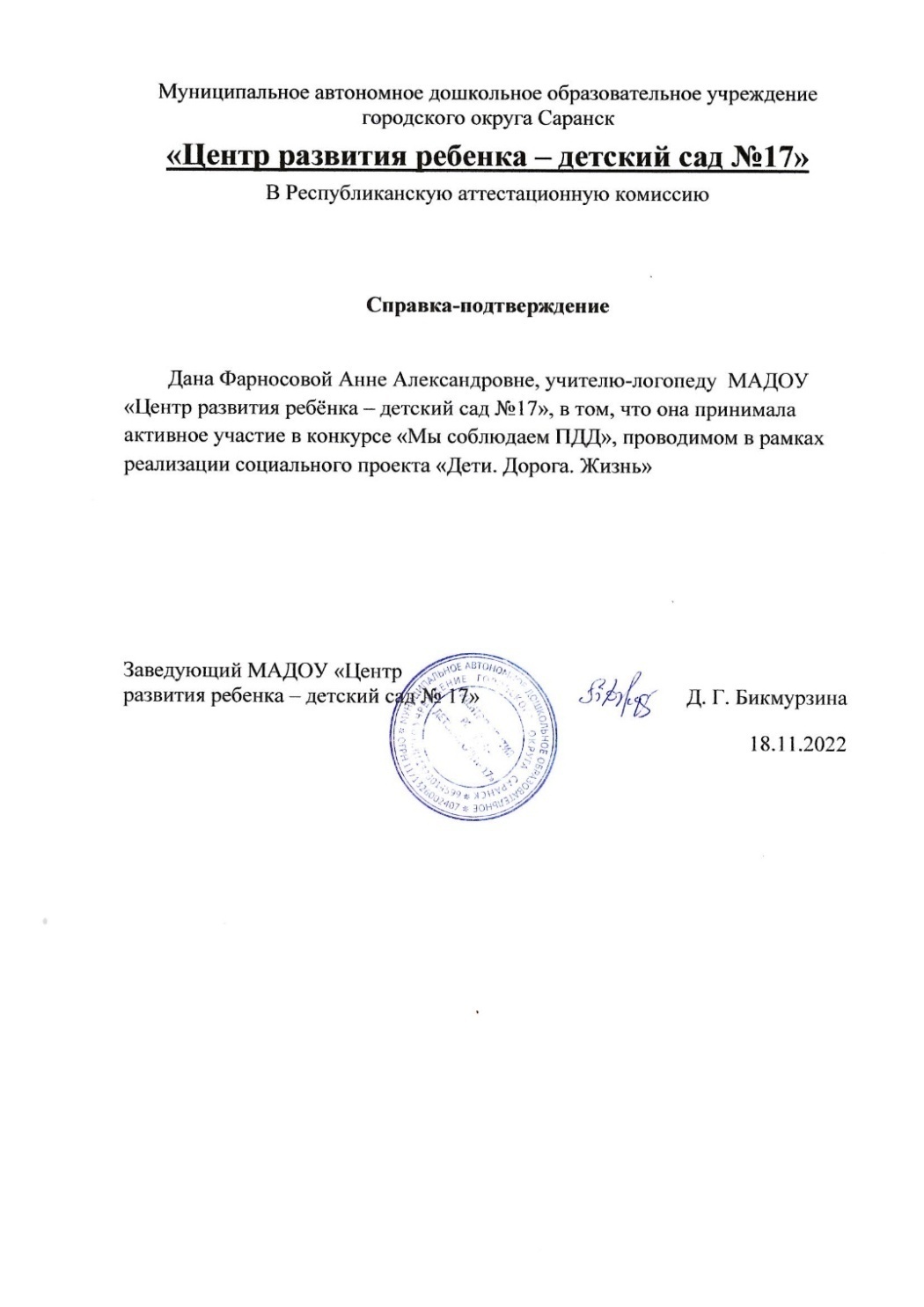 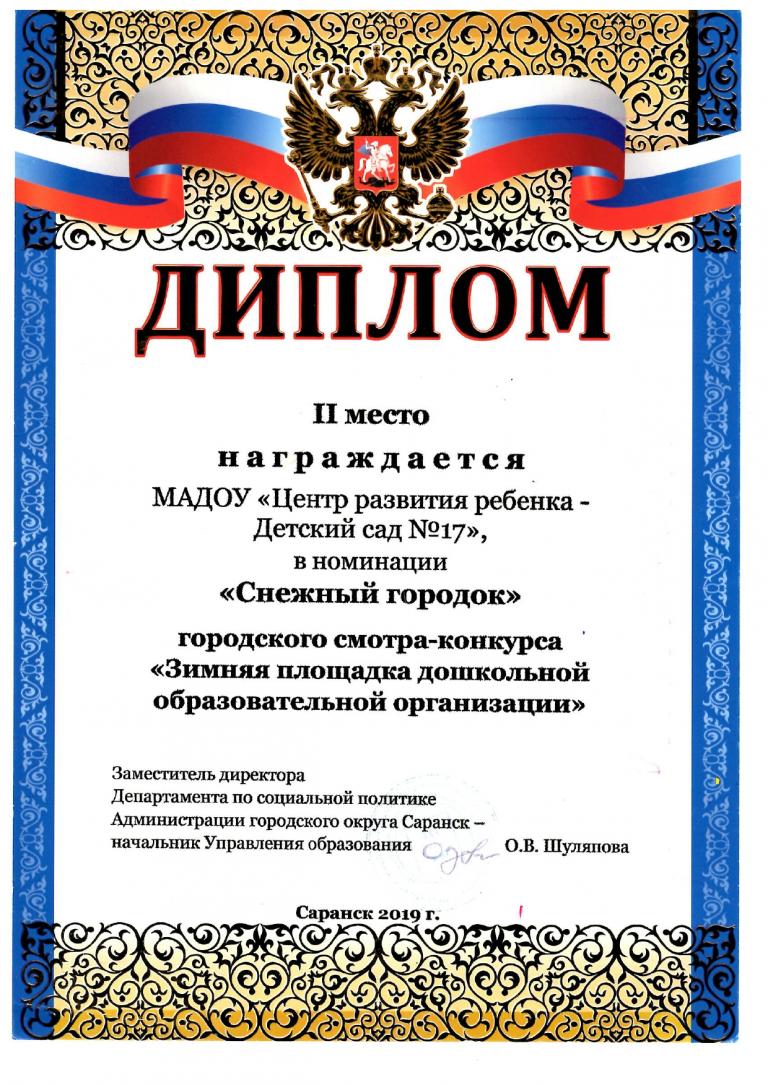 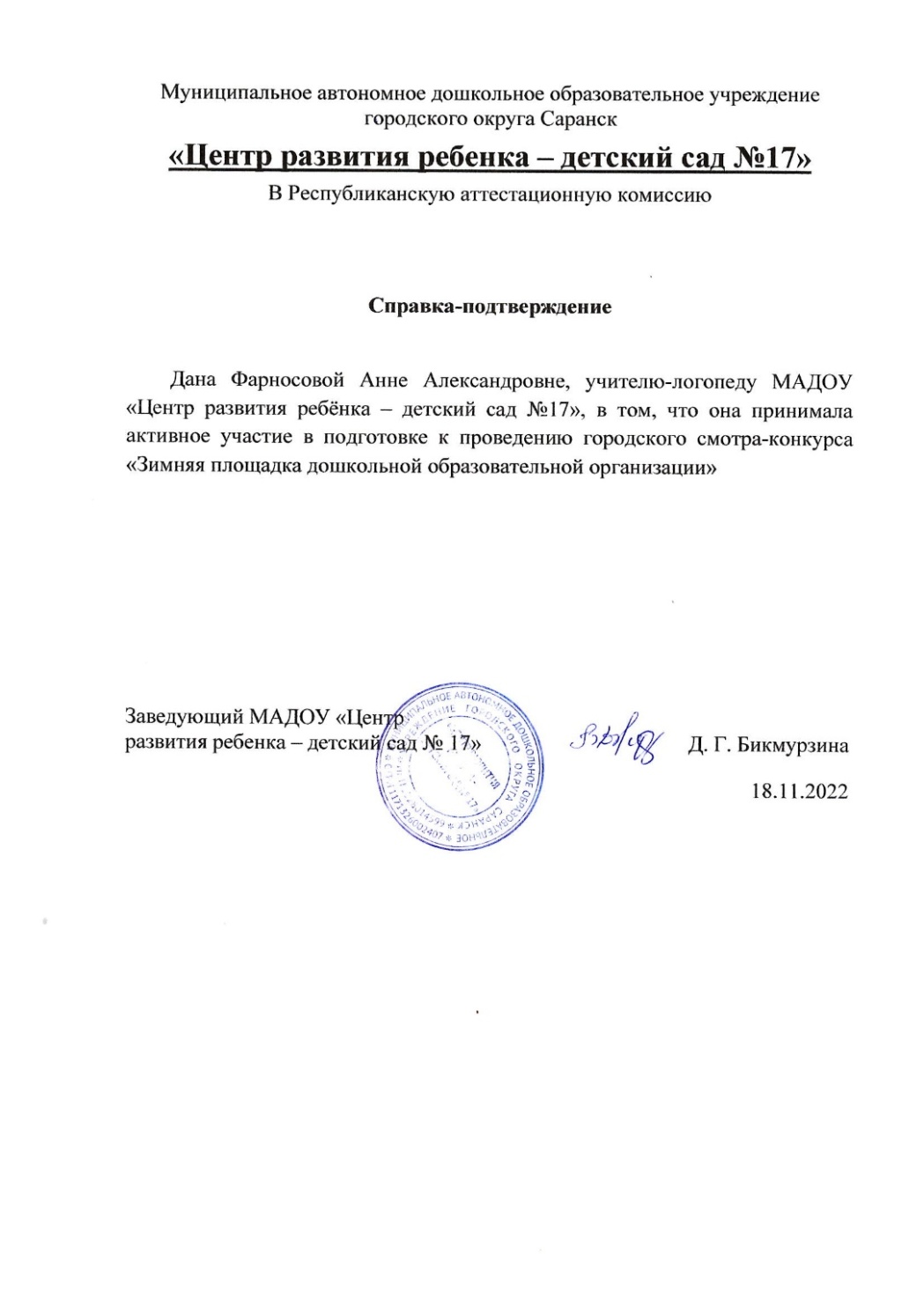 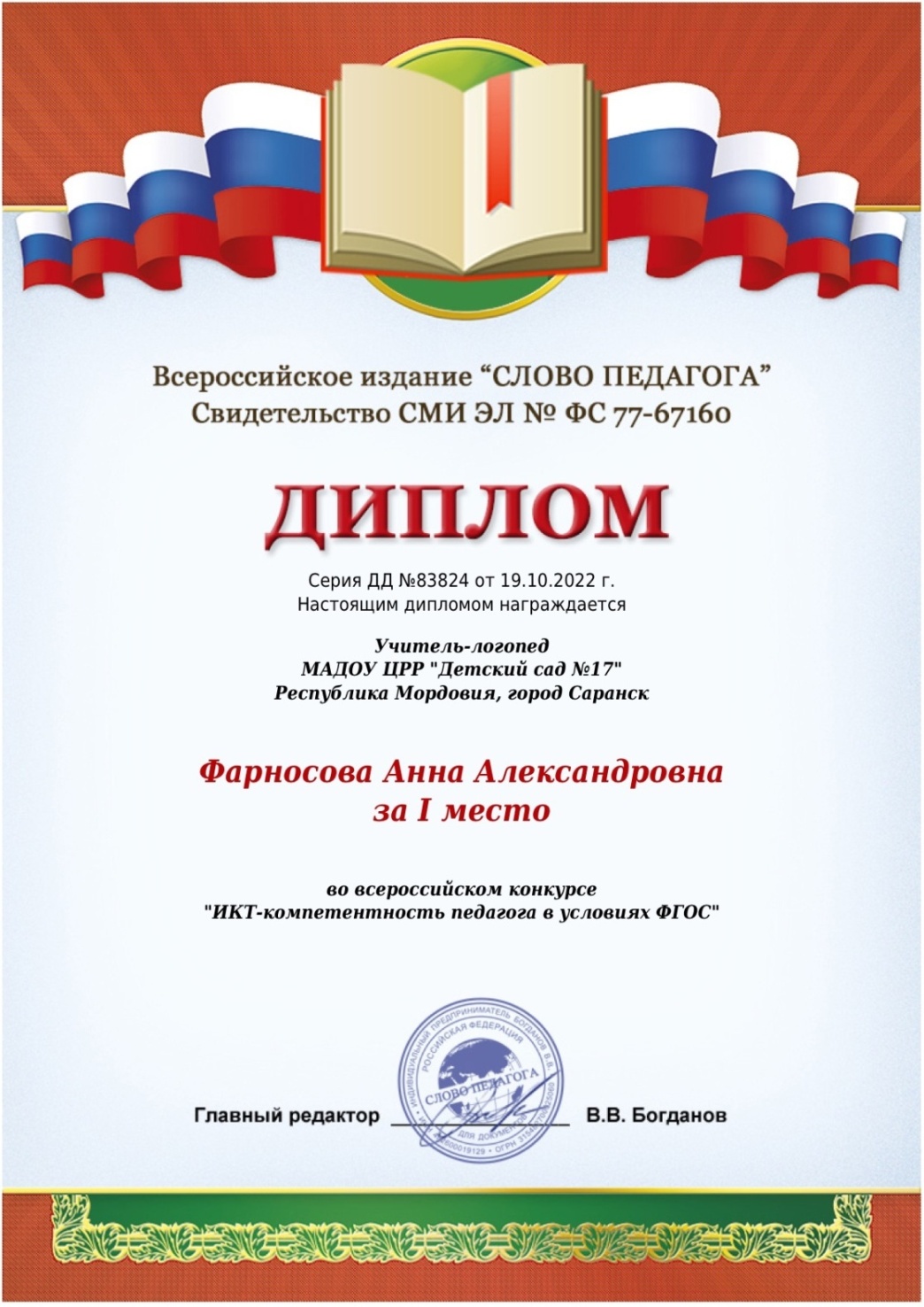 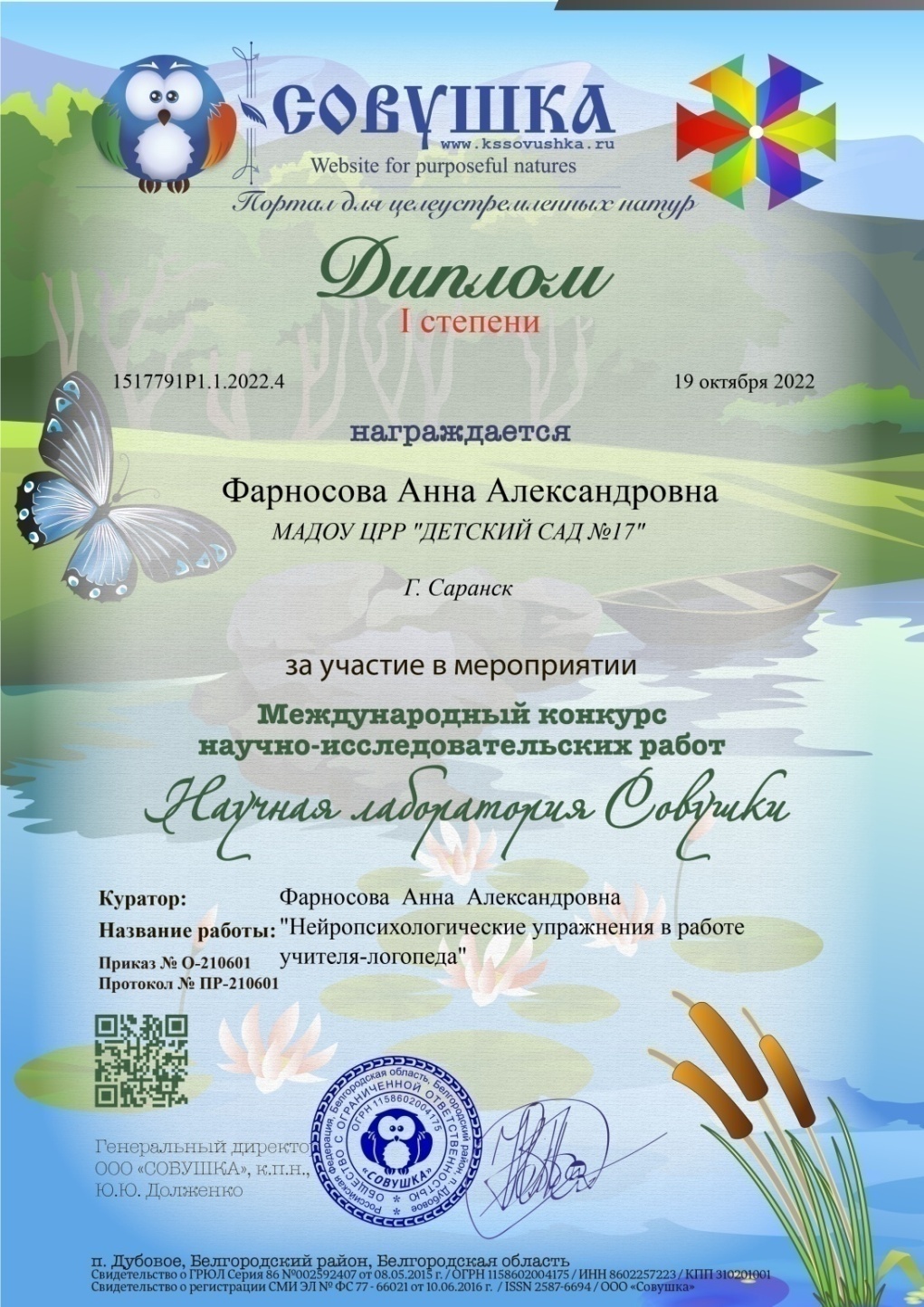 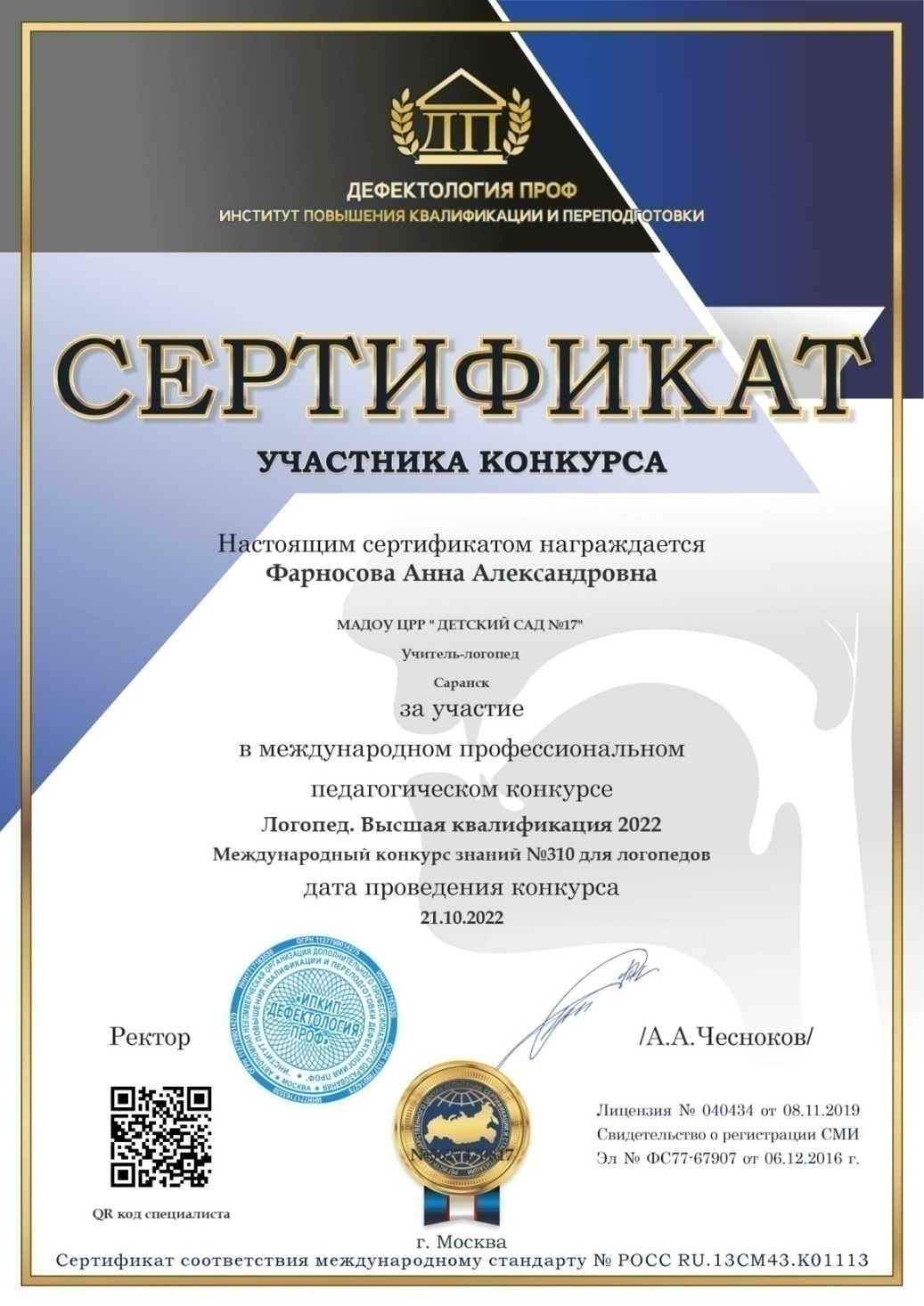 14. Награды и поощрения
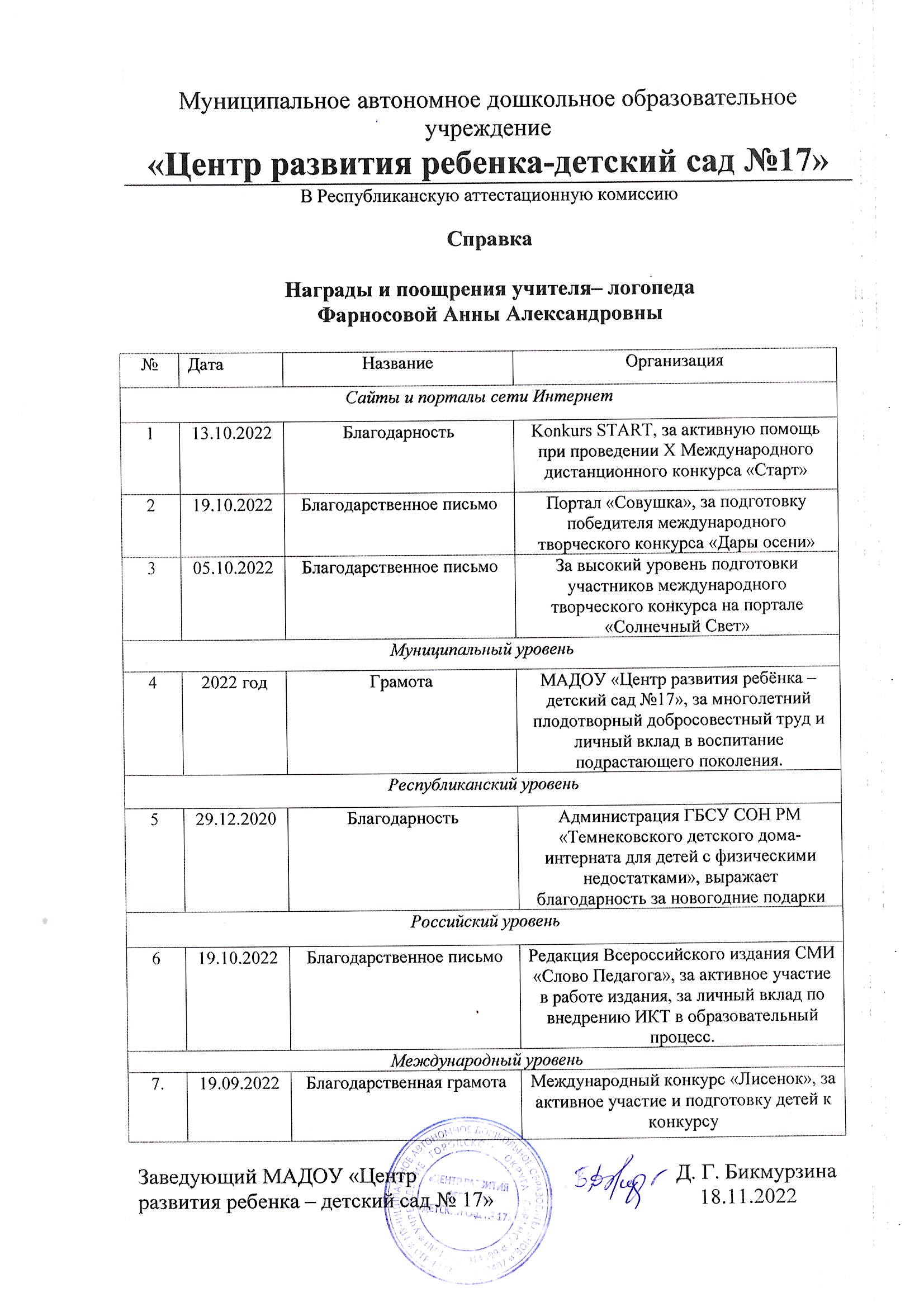 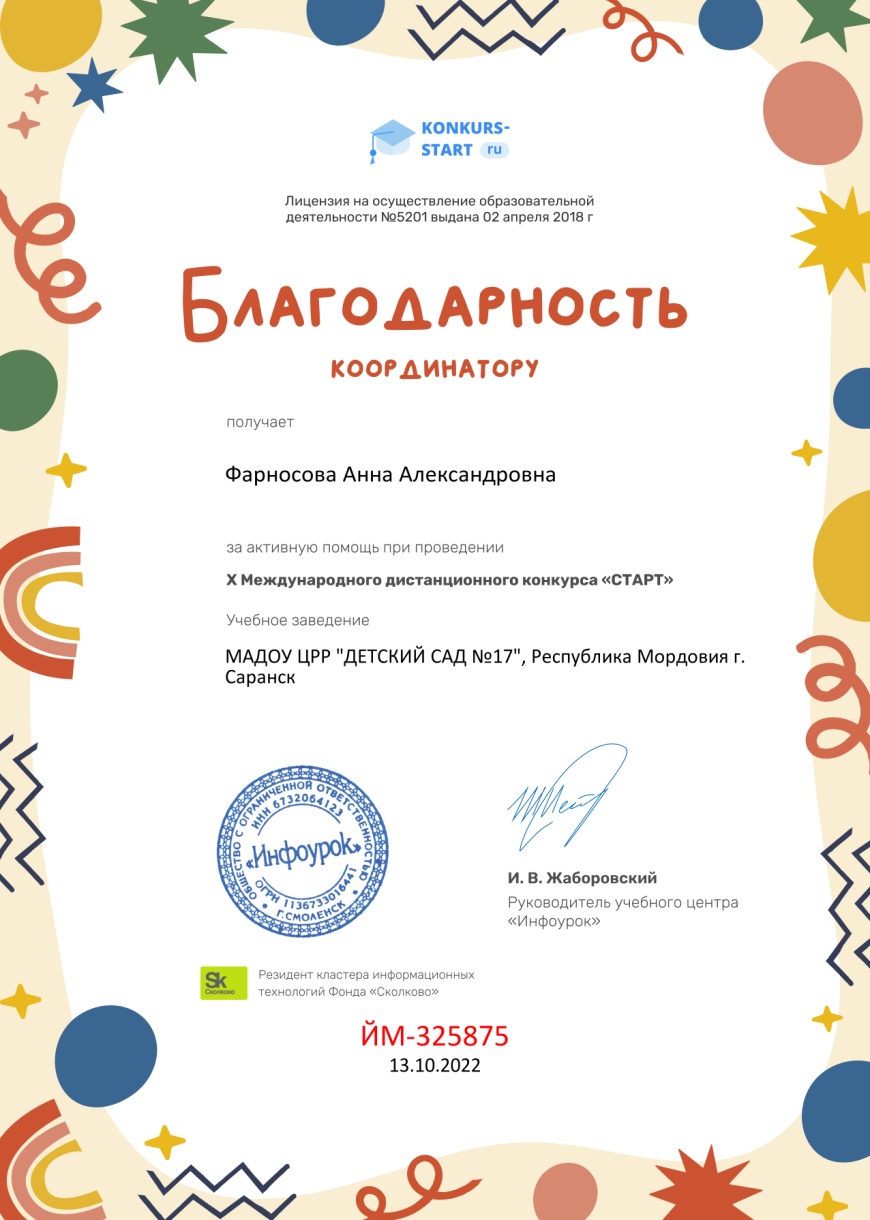 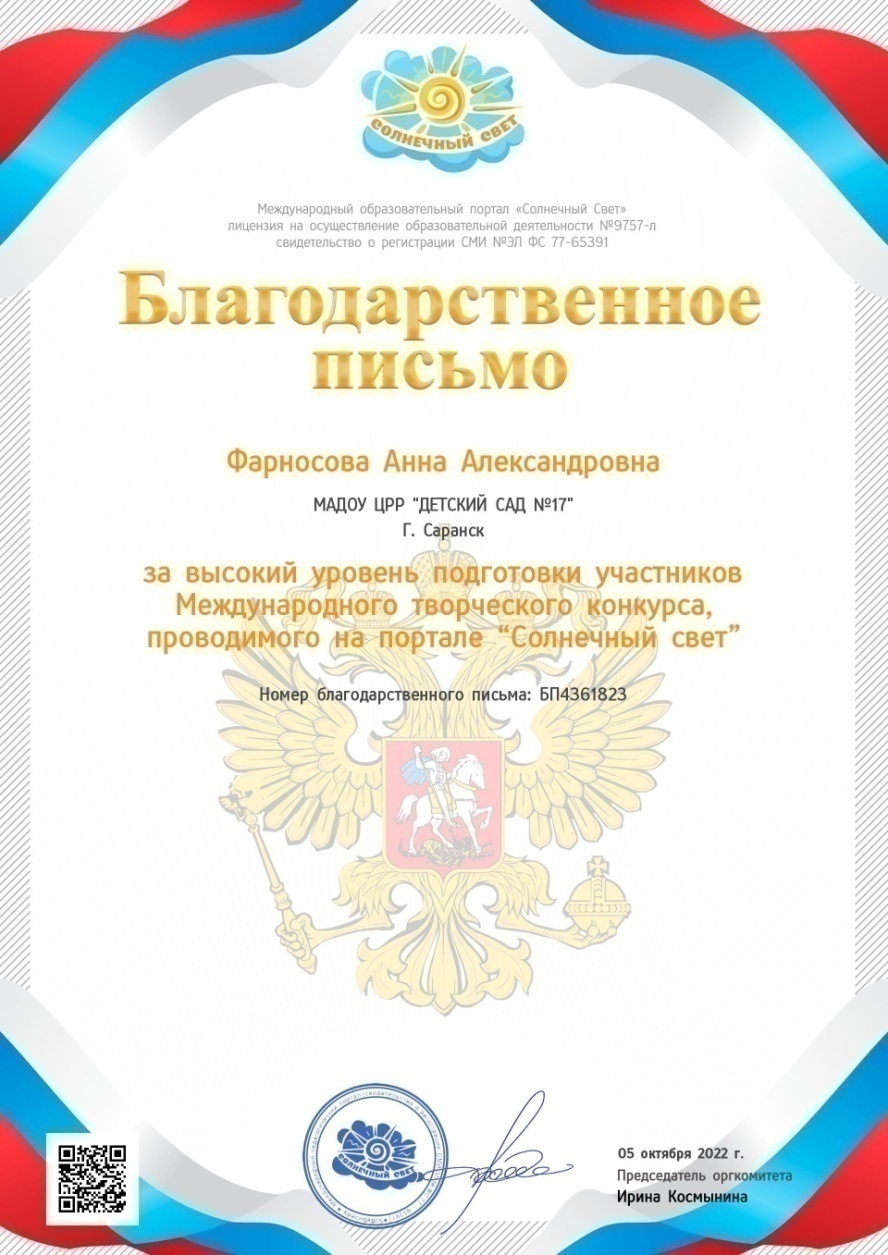 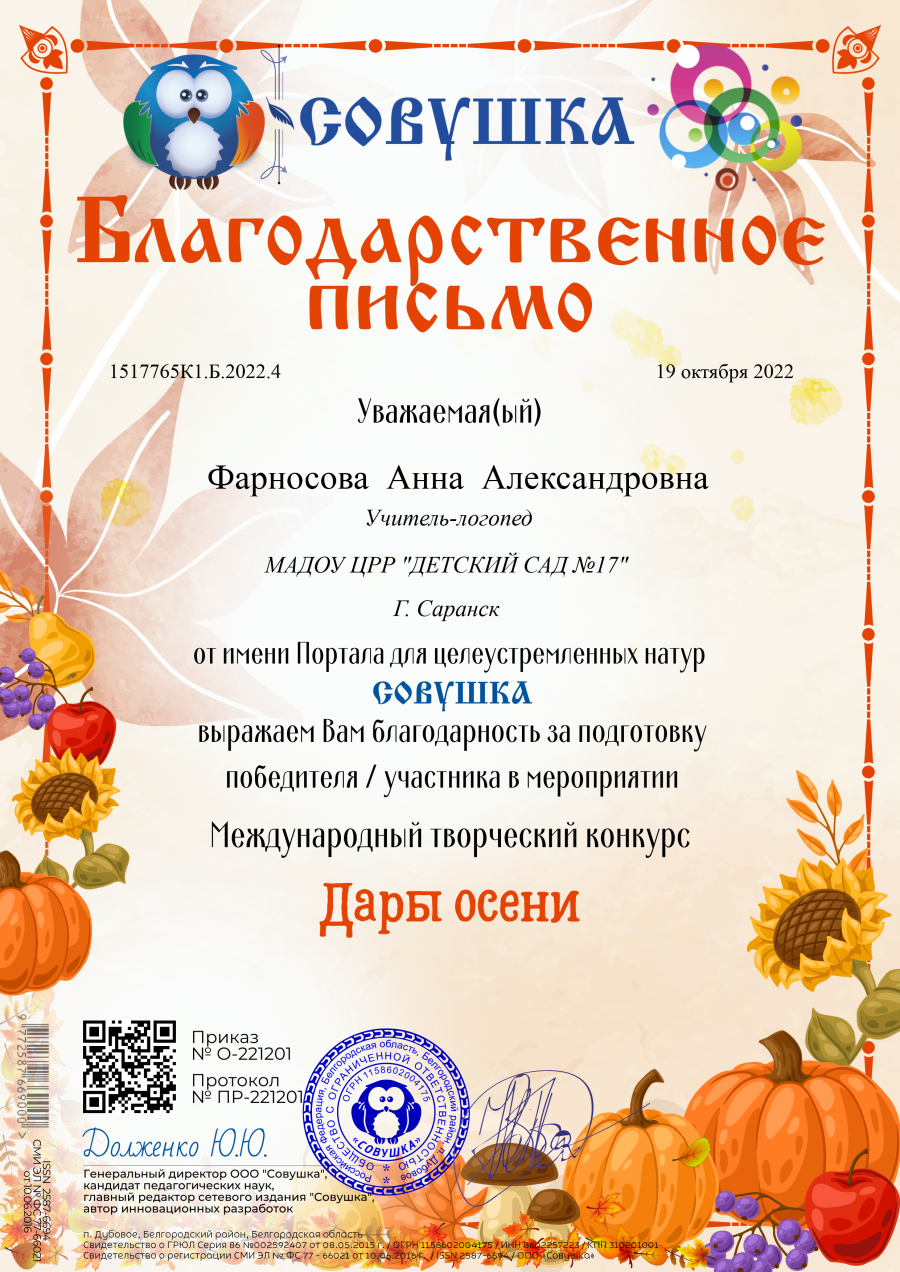 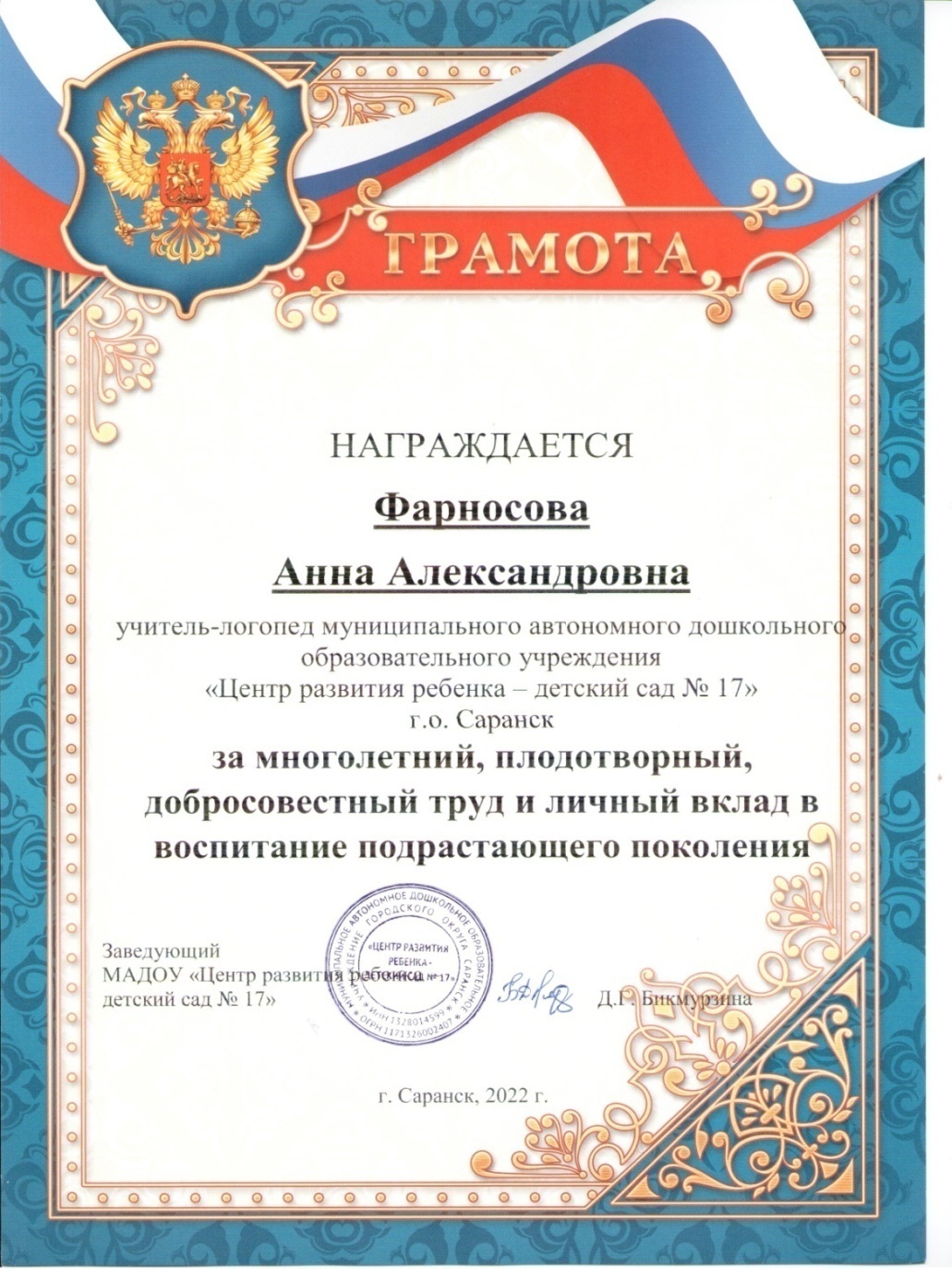 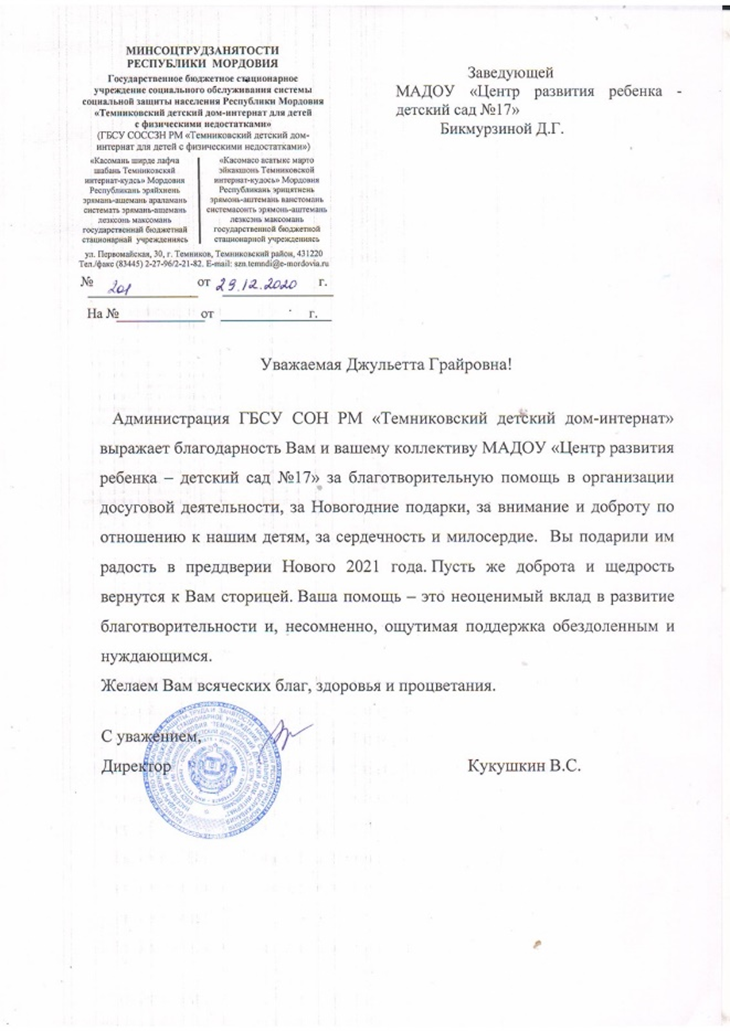 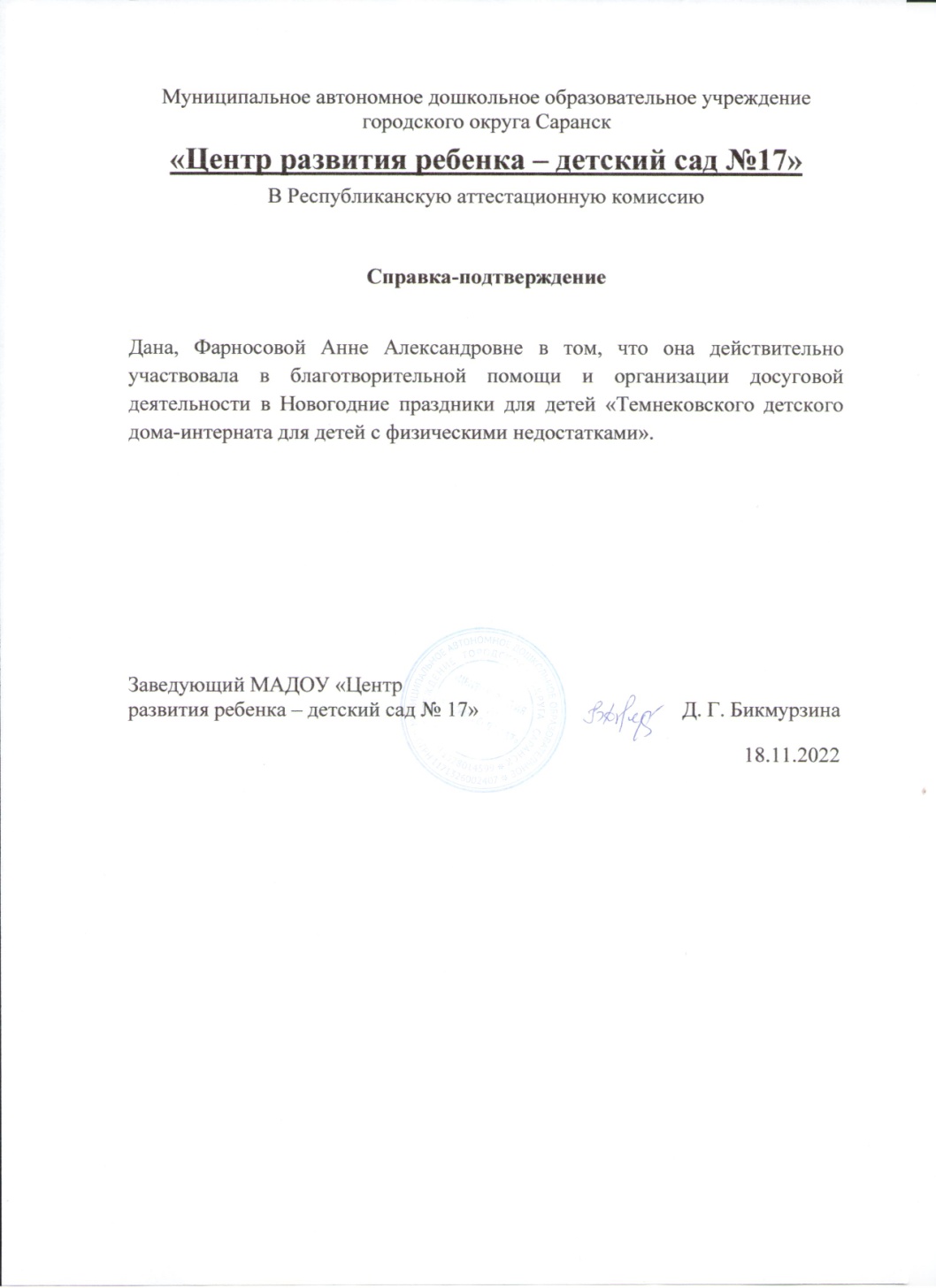 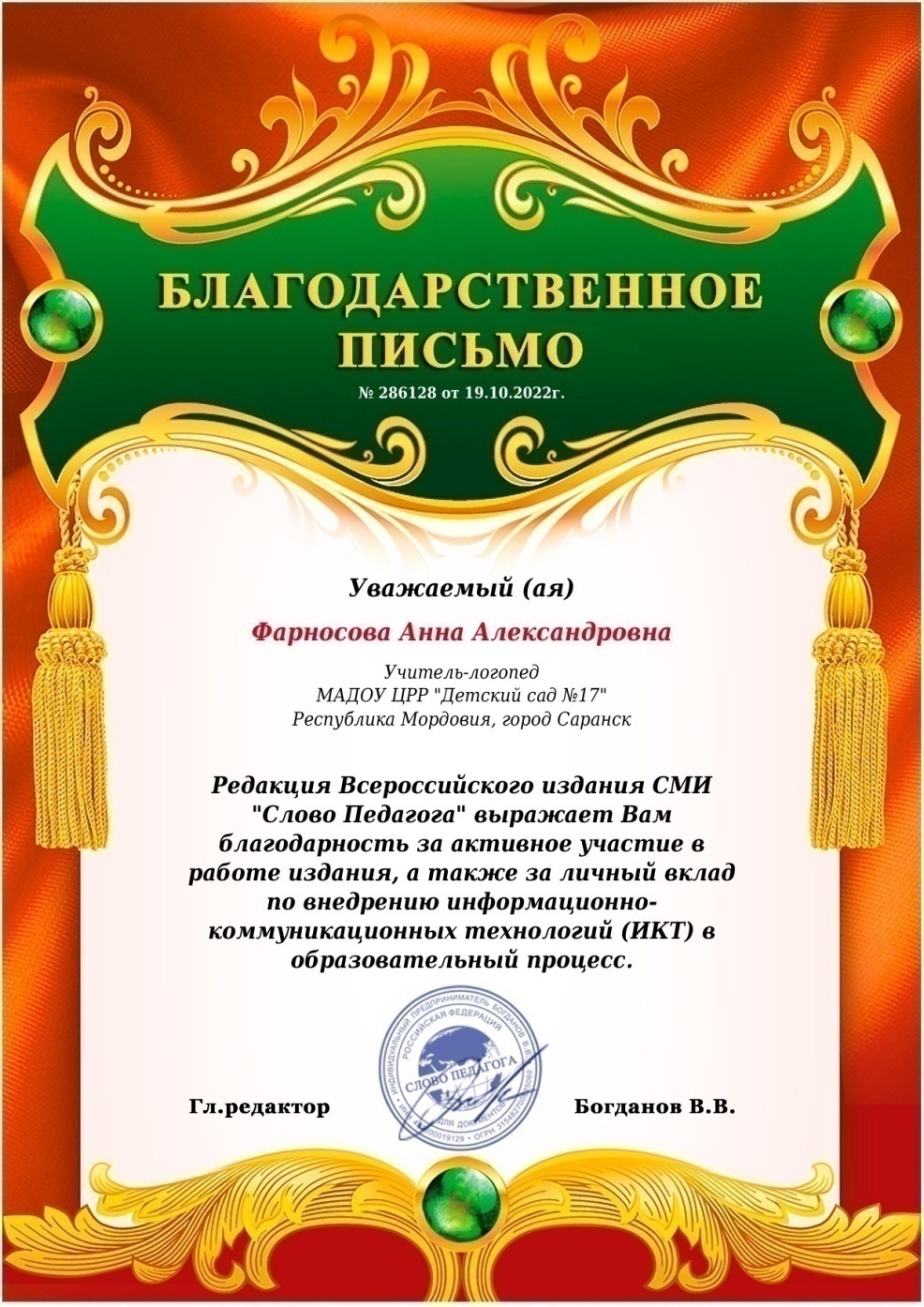 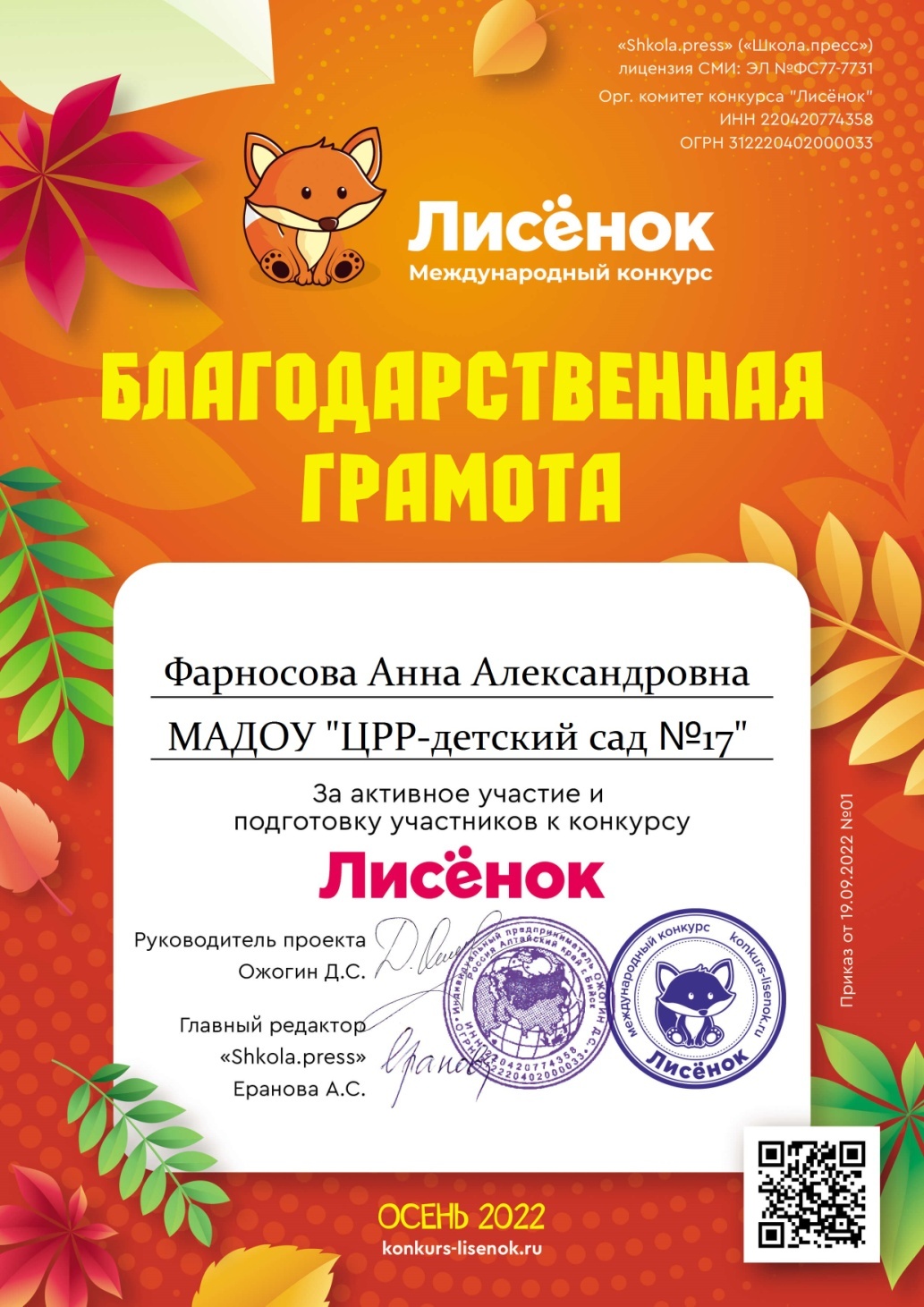 Спасибо за внимание